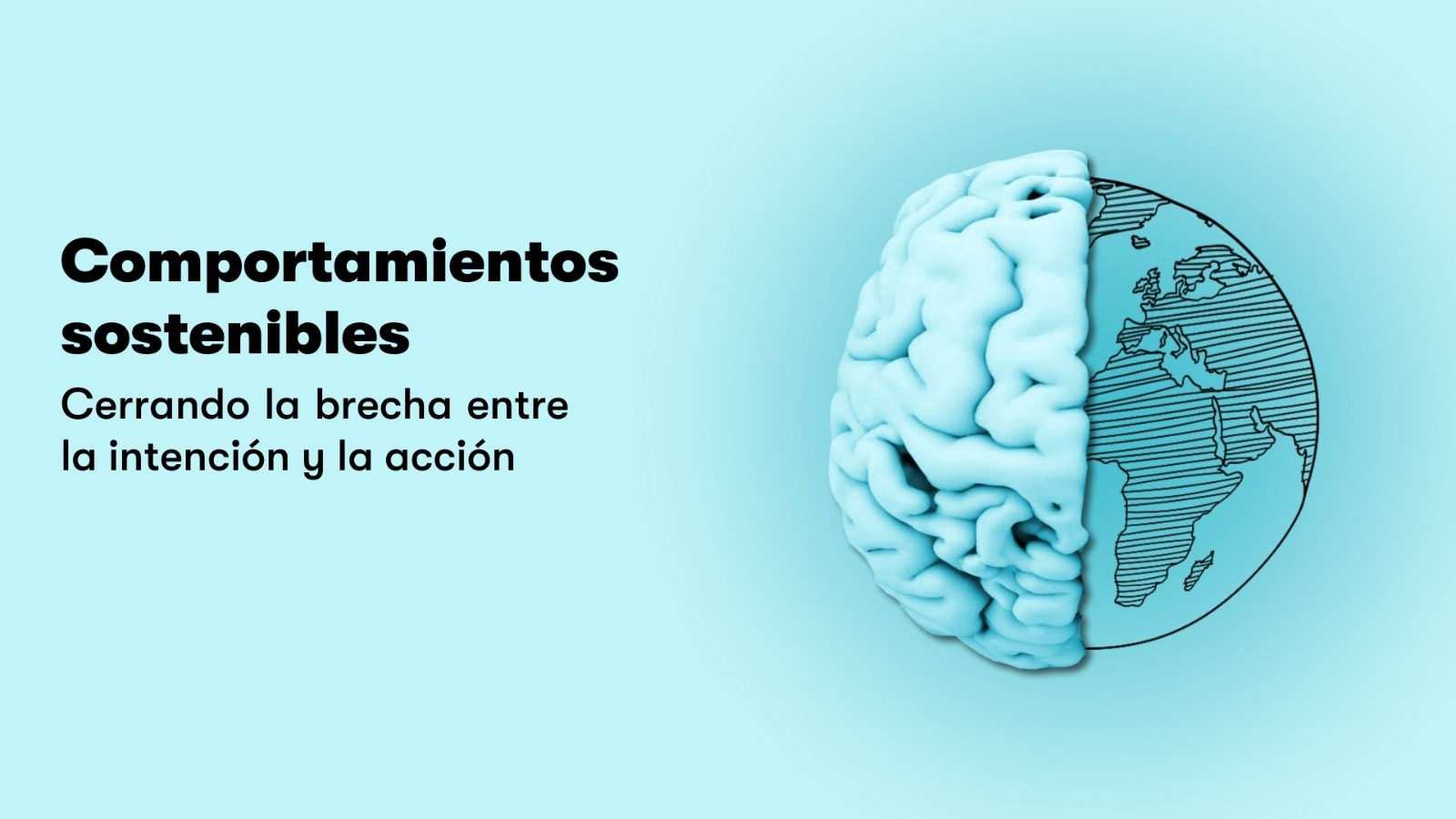 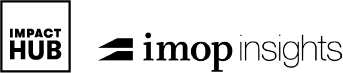 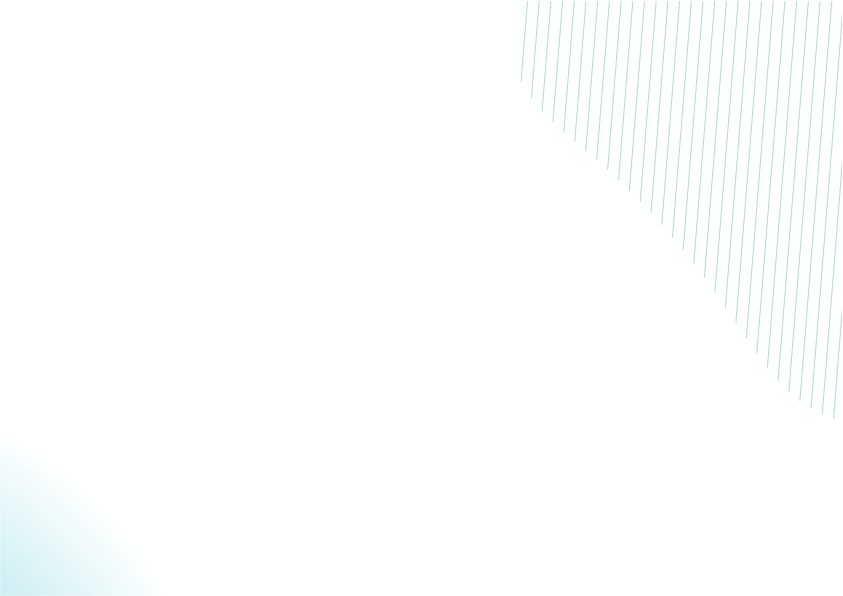 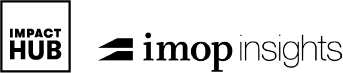 De qué vamos a hablar
Contexto y metodología
La brecha a la acción
Impulso al consumo sostenible
Obstáculos al consumo sostenible
Los distintos perfiles en torno a la brecha a la acción
La movilidad, la alimentación y la energía
Cómo superar la brecha a la acción
2
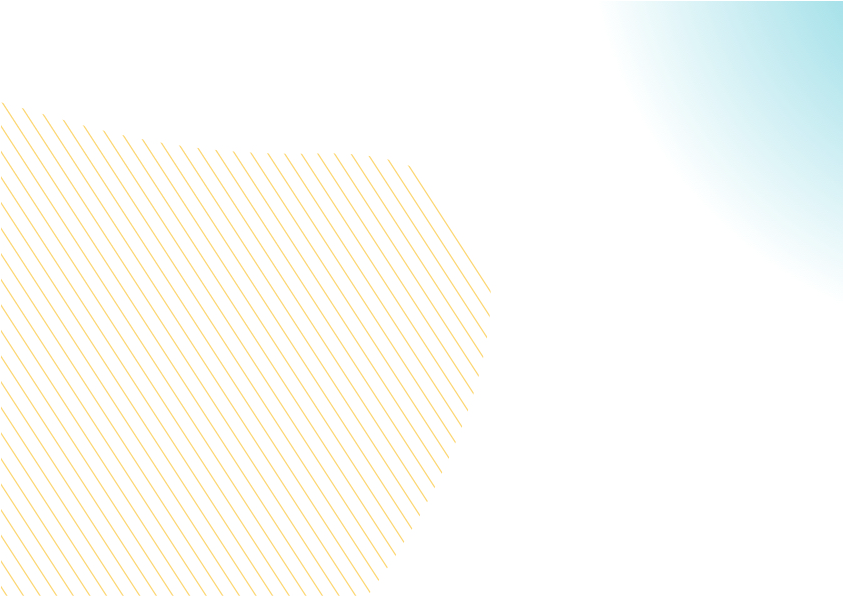 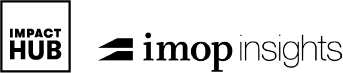 Metodología
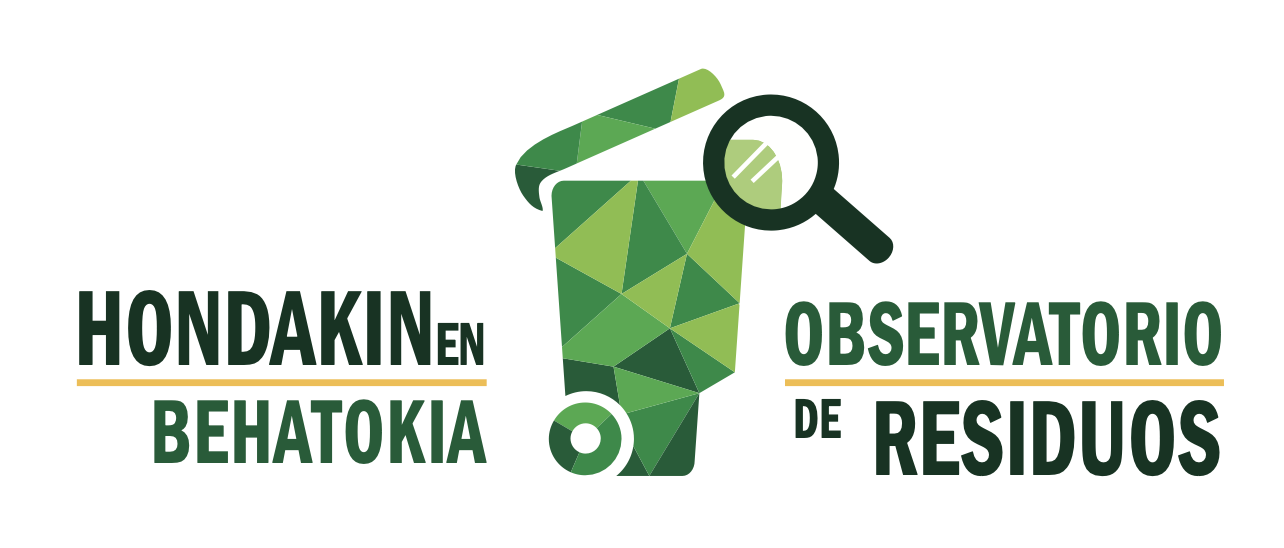 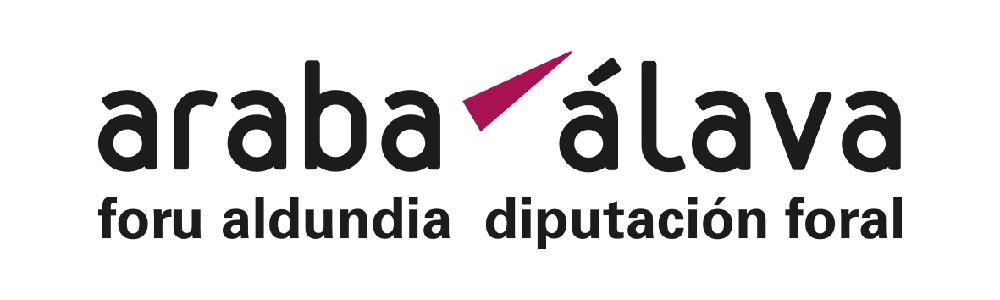 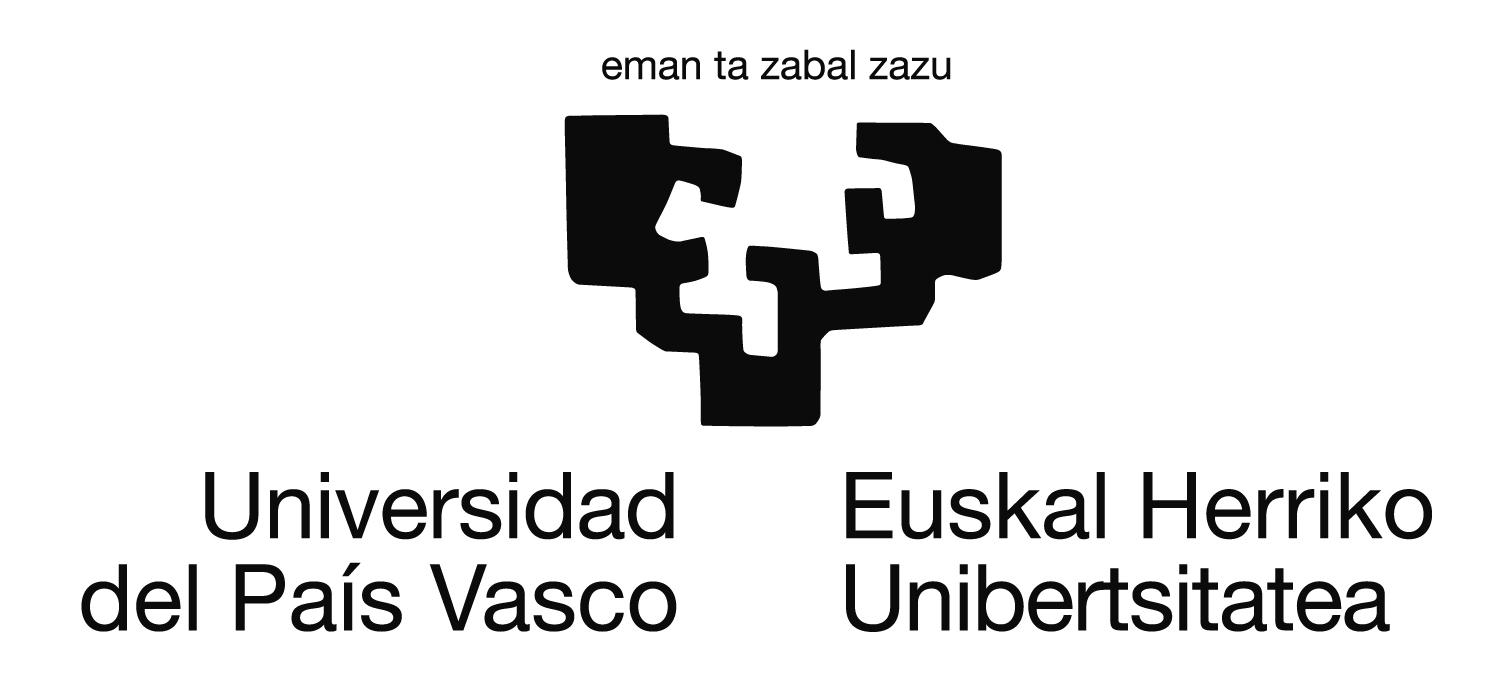 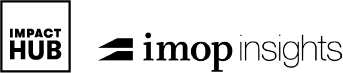 Metodología híbrida
La complejidad propia del objeto de estudio implica un diseño metodológico que sea capaz de captar las diferentes dimensiones del problema.
FASE EXPLORATORIA
FASE DE MEDICIÓN
FASE DE EXPERIMENTACIÓN
Economía del comportamiento
Economía del comportamiento
Cualitativa
Cualitativa
Analizar discursos y detectar sesgos.
3 grupos de discusión: diferentes edades y posiciones ante la sostenibilidad
Medir opiniones y acciones y establecer una tipología de consumidores.
Encuesta online a 18-65 años. 2.151 encuentas
Testar sesgos cognitivos

Dos Test A/B en la encuesta
Realizar experimentos en contextos reales de consumo o servicios
4
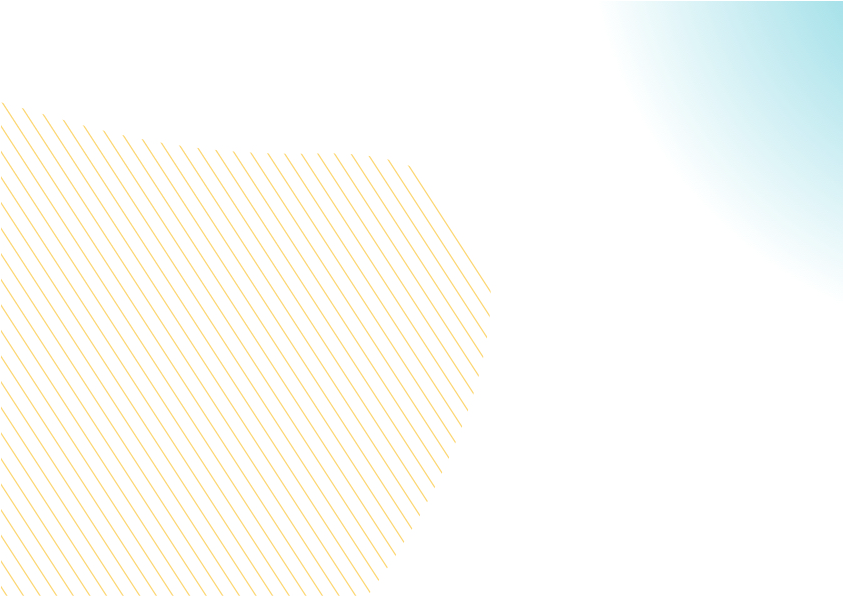 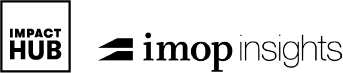 La brecha a la acción sostenible
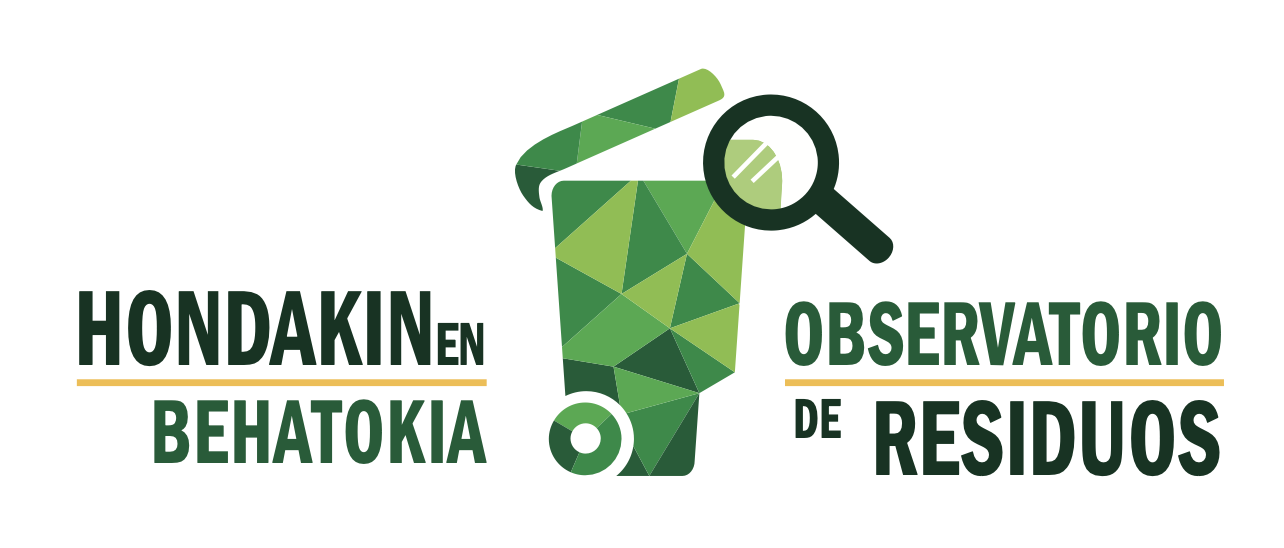 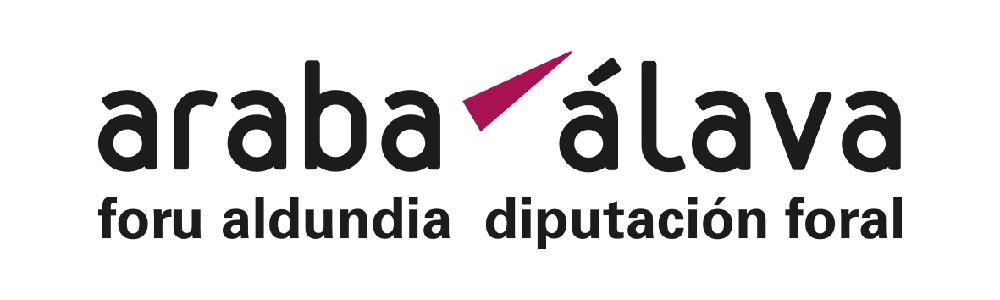 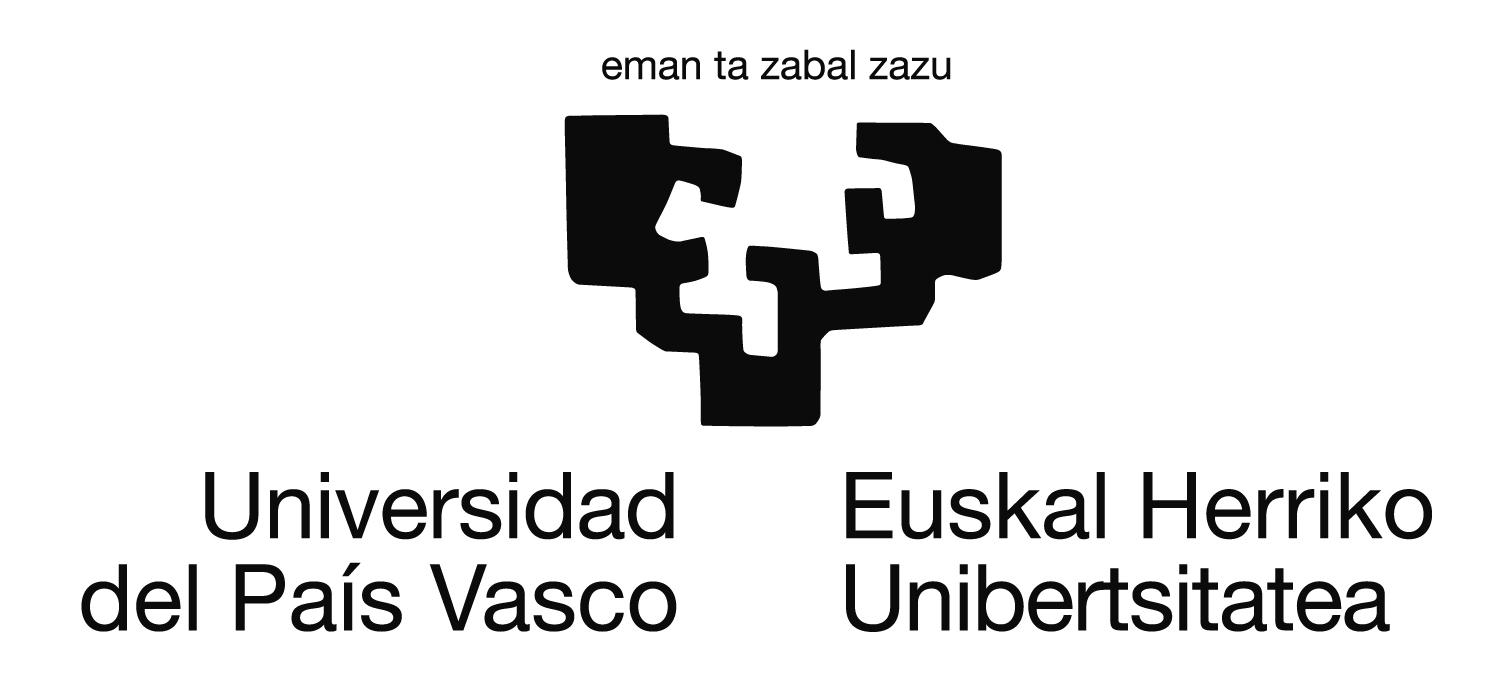 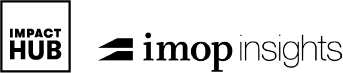 Brecha propósito / acción
Sostenibilidad: 
bienes de inversión
Realidad difusa del deterioro medioambiental
Intención 
de actuar
Presión moral: 
“lo políticamente correcto”
Comportamiento sostenible
BRECHA
El consumo sostenible se transforma en un sacrificio
“Si voy a tener que hacer sacrificios para ser sostenible, al menos que lo que se me exige tenga sentido…”
6
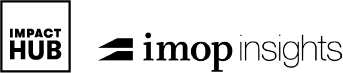 Proceso de superación de la brecha a la acción
Condiciones materiales
Hábitos
Información y discursos
Estrategias y condiciones de mercado y servicios
Brecha psicosocial
Brecha contextual
Comportamiento sostenible
Valores y actitudes
Experiencias y emociones
Normas institucionales
Sesgos 
cognitivos
Aquellos/as con características psicosociales favorables a la sostenibilidad todavía tienen que superar la brecha contextual.
7
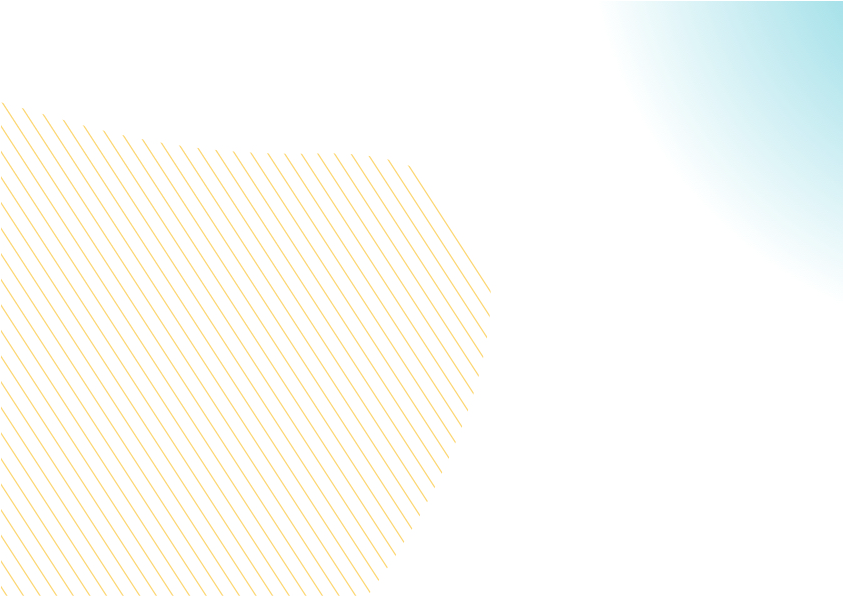 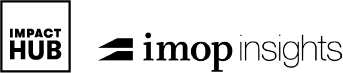 Impulso al 
consumo 
sostenible
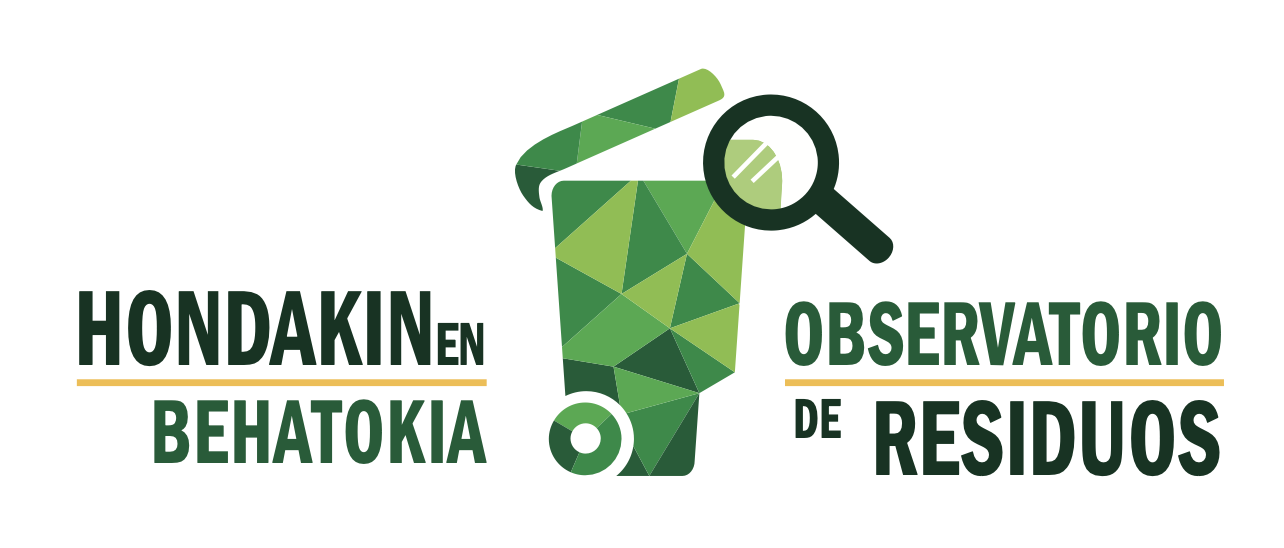 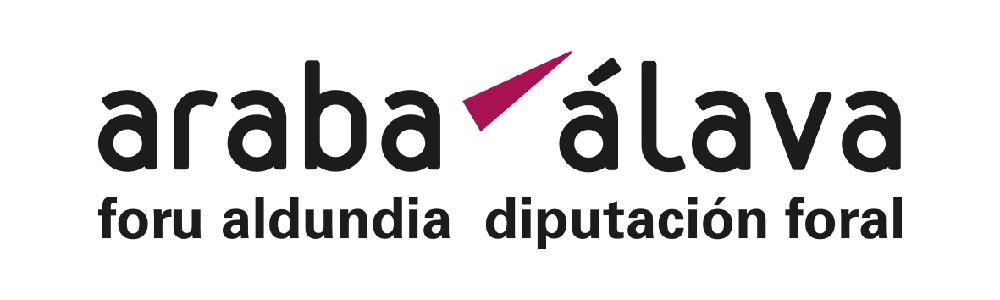 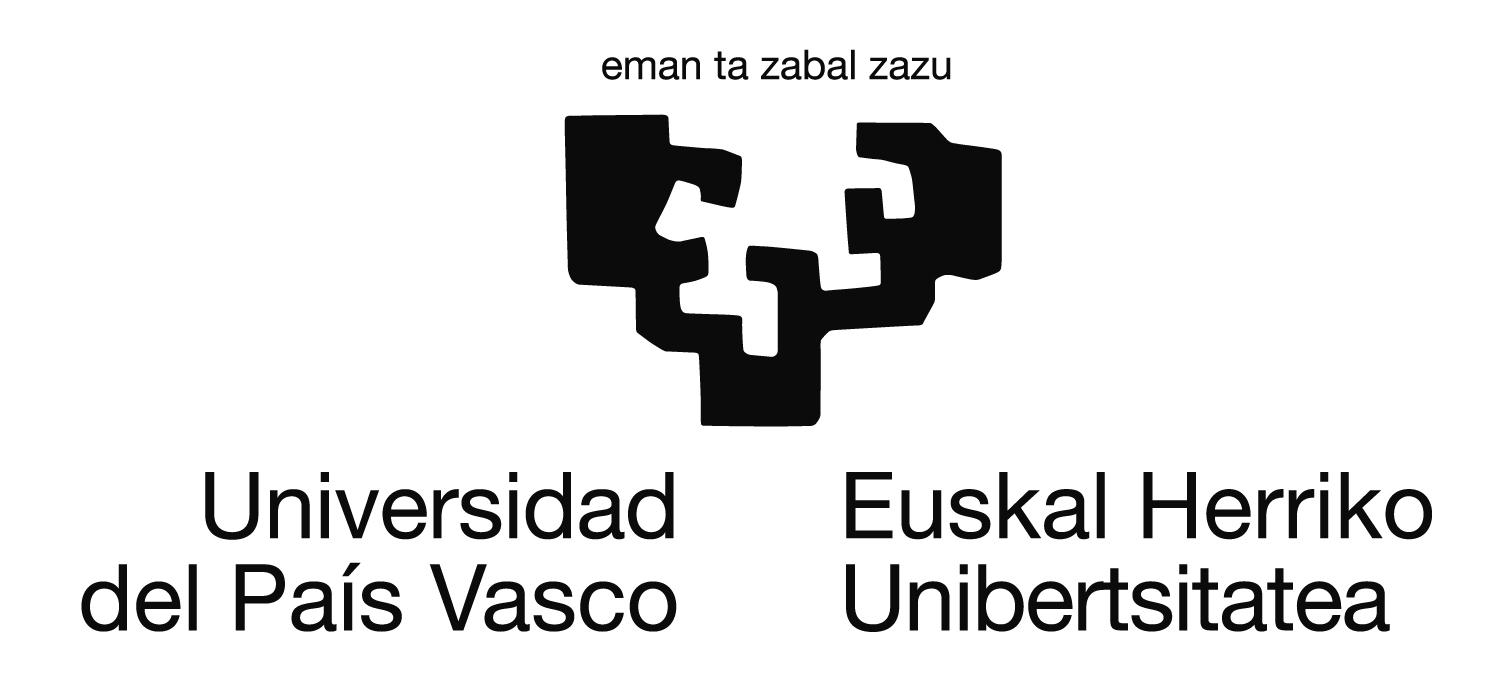 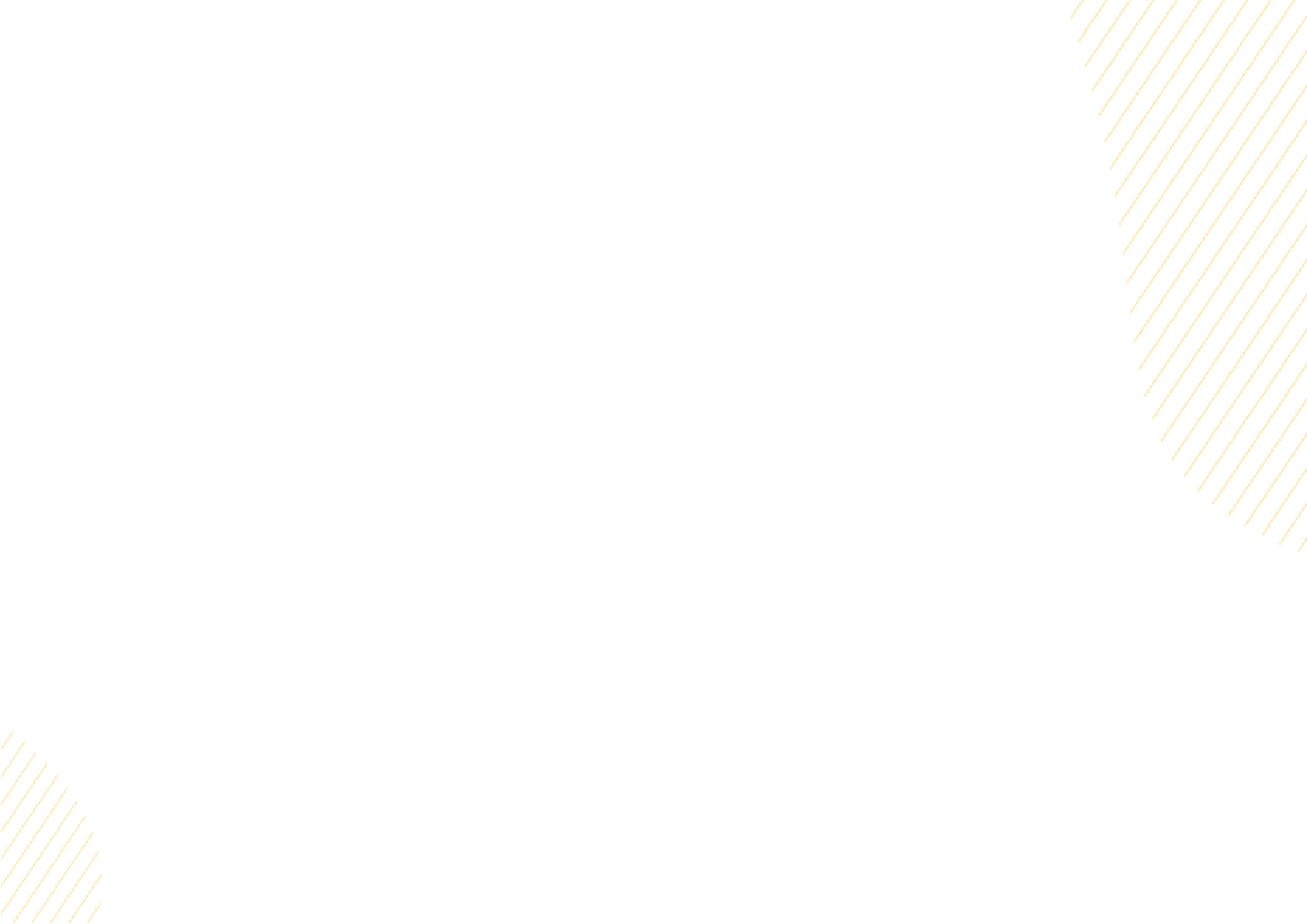 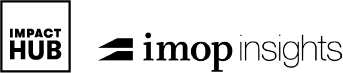 Existe percepción del riesgo
Percepción de los efectos del cambio climático
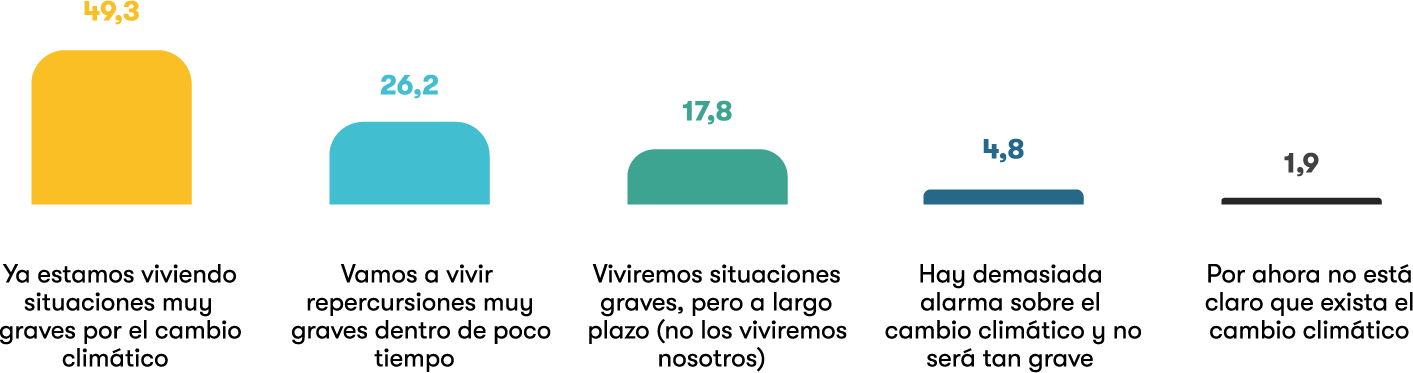 9
P.4. ¿Cuál de las siguientes afirmaciones refleja mejor su opinión sobre los posibles efectos que puede tener el cambio climático en España?. Base: total entrevistados. 2.151
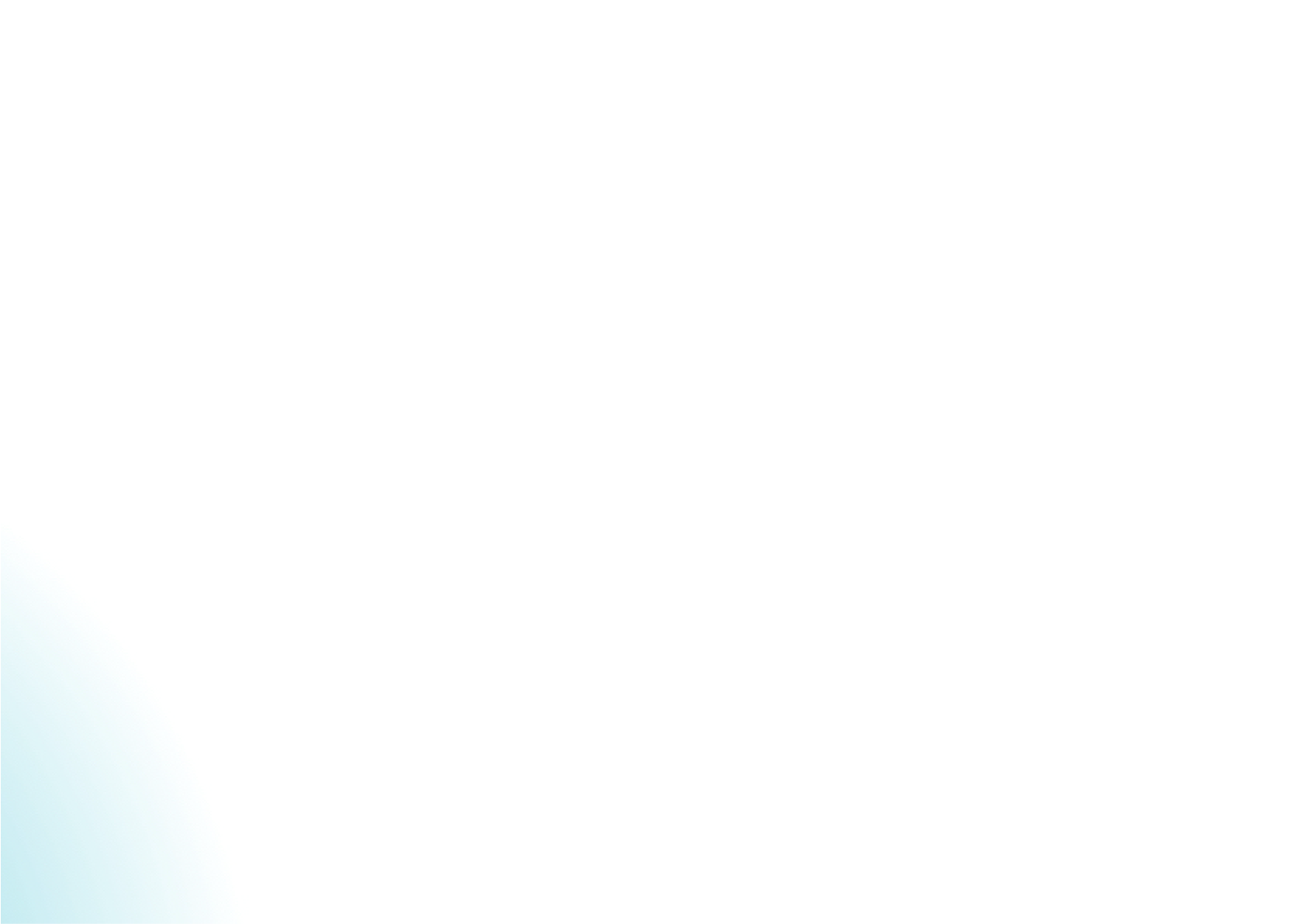 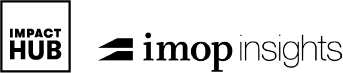 El cambio climático genera la idea de que hay que actuar
La lucha contra el cambio climático nos va a exigir cambiar de forma radical a nivel individual. 
De 0 a 10, ¿hasta qué punto está de acuerdo con esta frase?
Usted personalmente, ¿ha tomado medidas para luchar contra el cambio climático?
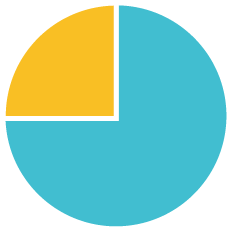 Media de apoyo
7,2
NO  25%
SI
75%
10
10
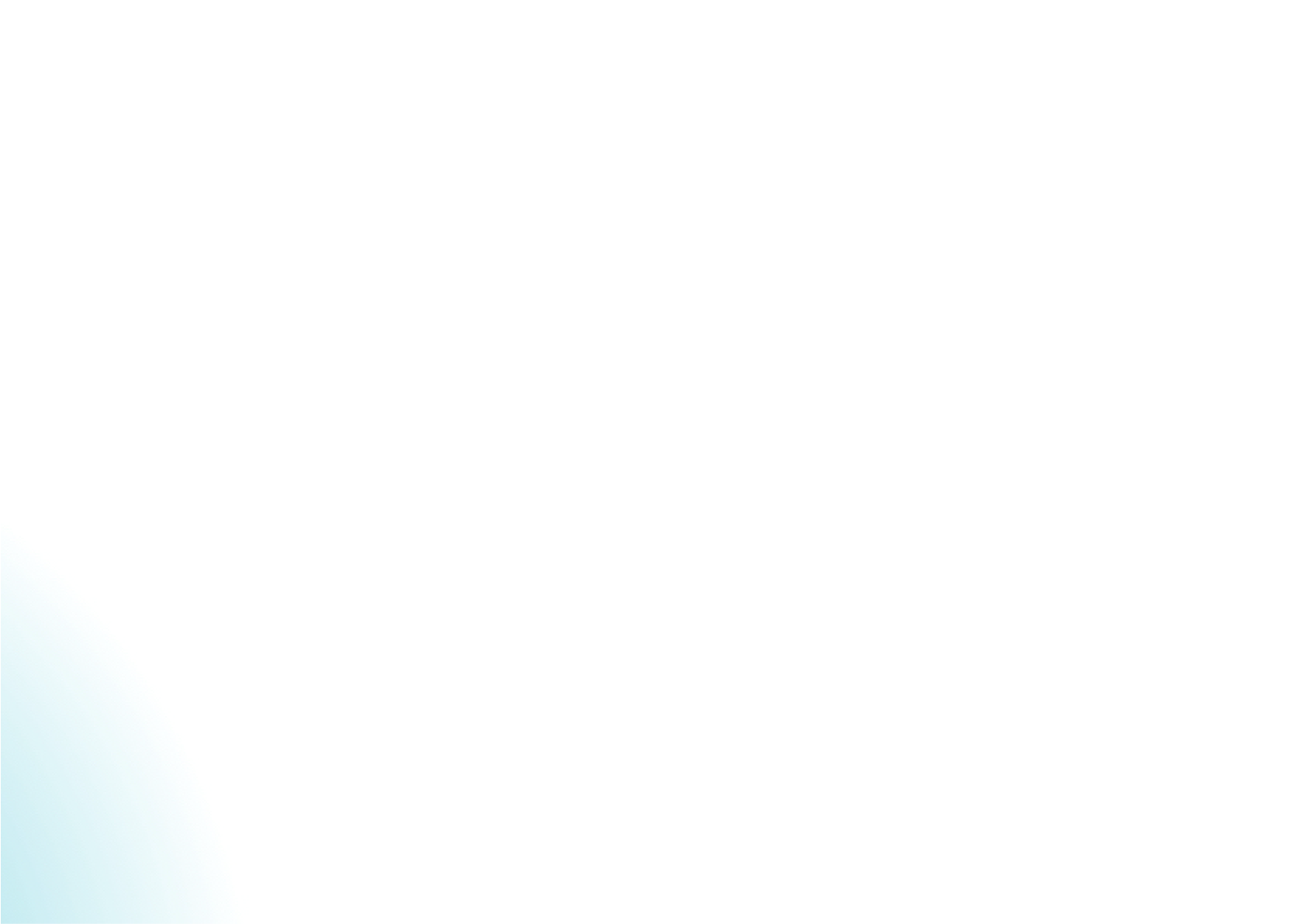 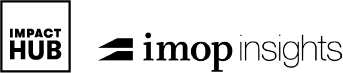 Domina la “deseabilidad” 
de ser sostenible
Si tuviese que clasificarse, 
¿en qué grupo se clasificaría?
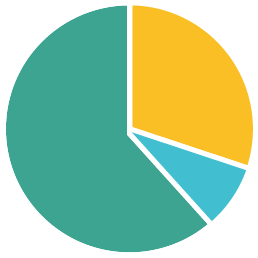 Yo cambiaría realmente de hábitos si se me ofreciera algún beneficio por hacerlo
30%
Me gusta ser sostenible, para mí es una forma de vivir, incluso aunque a veces no lo sea lo suficiente
62%
En la práctica, para que cambie realmente mi comportamiento me tienen que obligar
8%
11
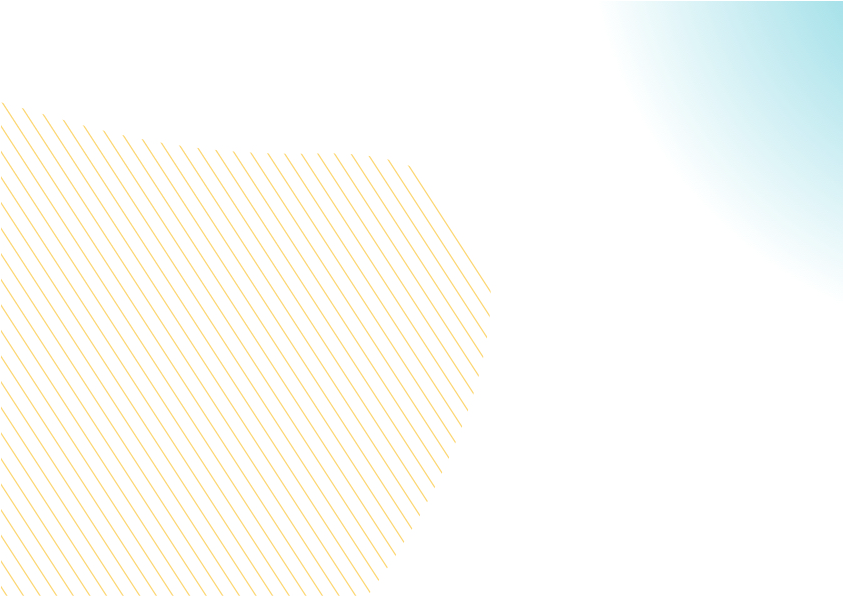 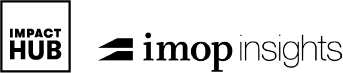 Obstáculos 
al consumo 
sostenible
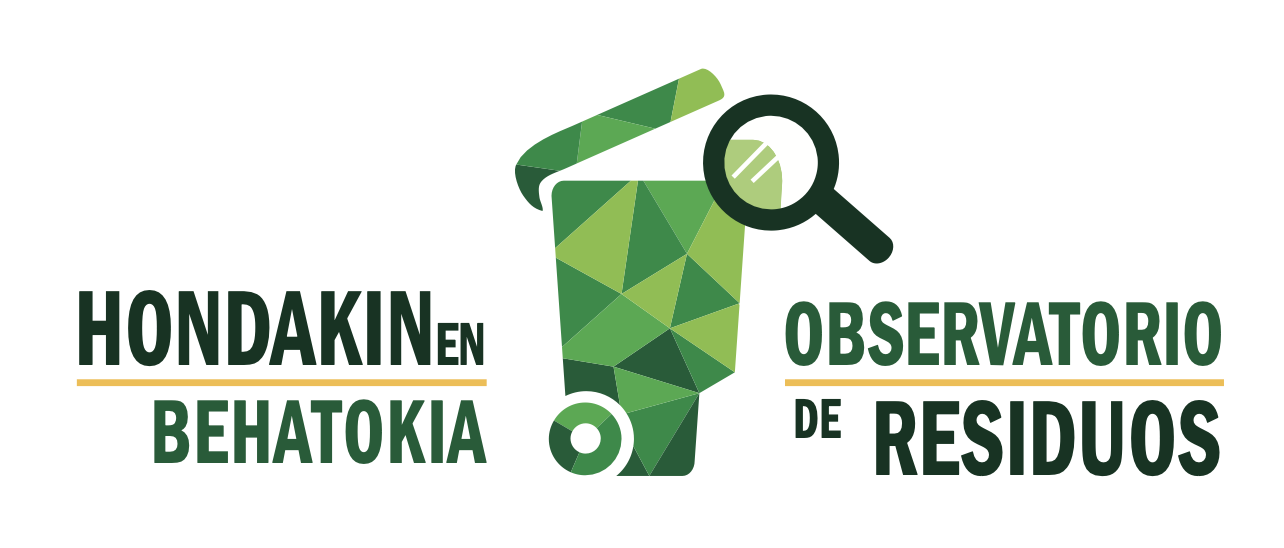 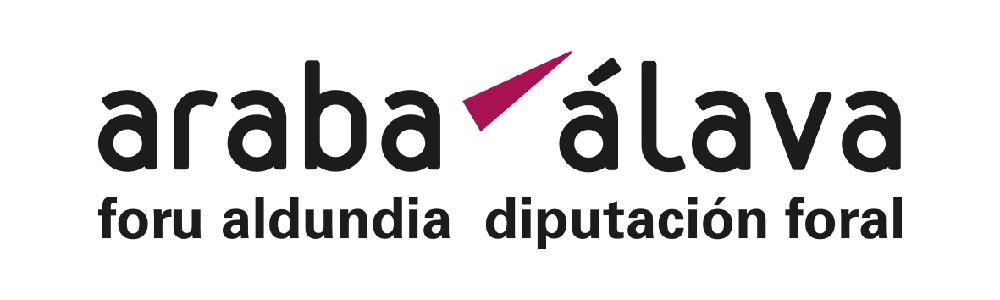 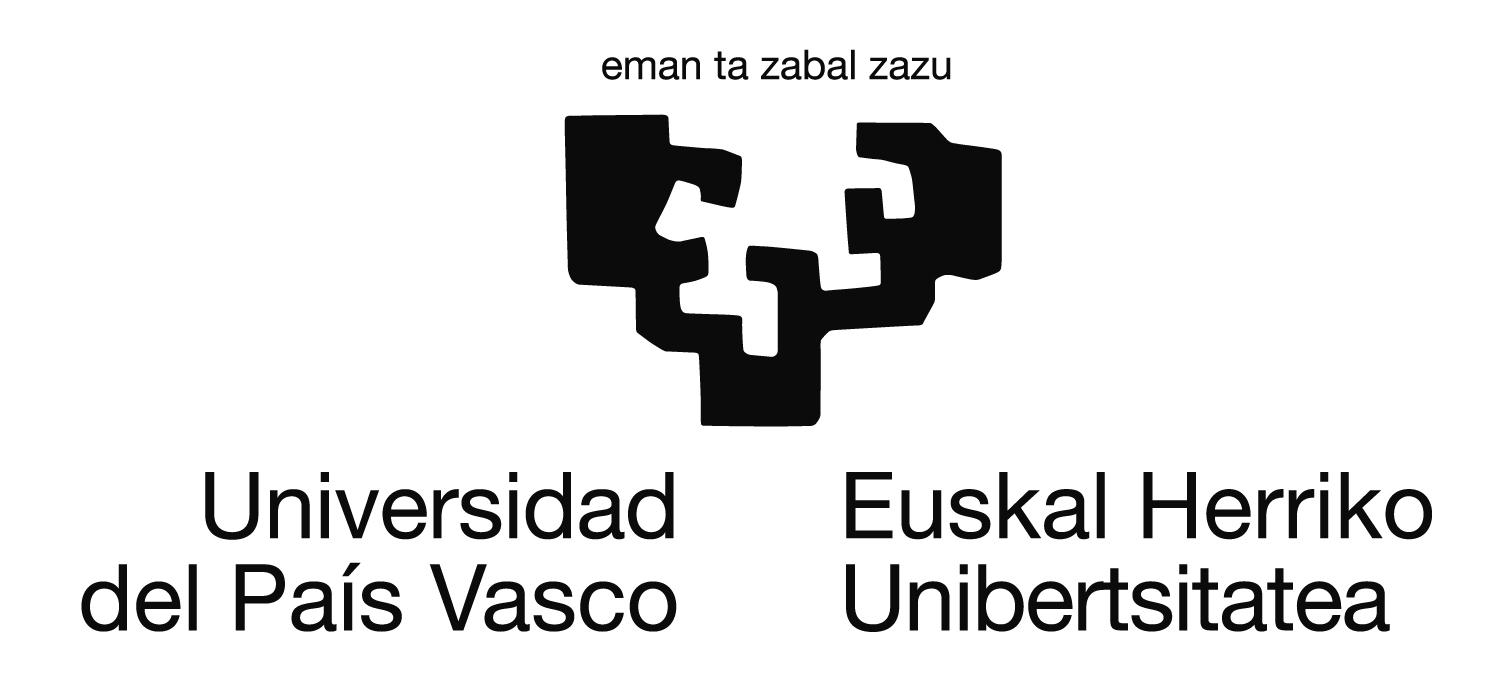 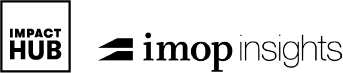 El cambio climático no se ha 
convertido aún en una prioridad
De las siguientes cuestiones, ¿cuál considera que va a ser más importante en España dentro de aproximadamente 10 años? (Primer lugar)
En estudios como el Barómetro del CIS, cuando se pregunta en espontáneo acerca de los problemas que preocupan a la sociedad en la actualidad, el cambio climático no aparece como uno de ellos.
Cuando en esta investigación se pregunta sobre los problemas que nos pueden afectar dentro de diez años y se ofrecen una serie de temas, el cambio climático aparece como uno de los más importantes cuando se señala la primera opción.
El cambio climático, sin embargo, aparece tras los problemas económicos y junto a otros tres temas con un porcentaje de respuesta parecido: la pérdida de valores, la violencia y el extremismo; el envejecimiento y las pensiones.
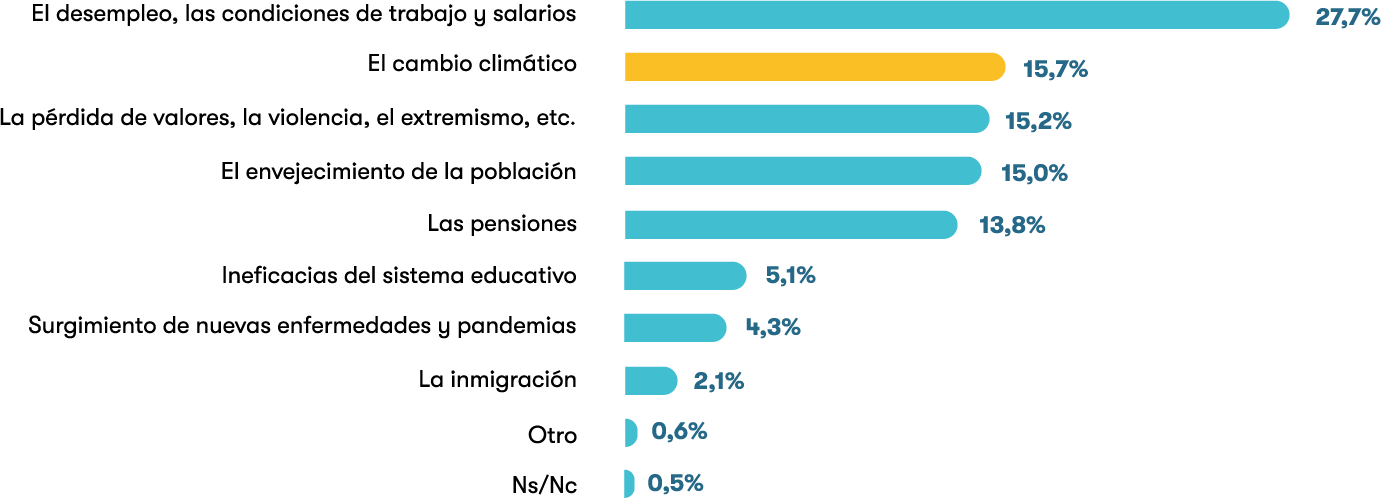 13
13
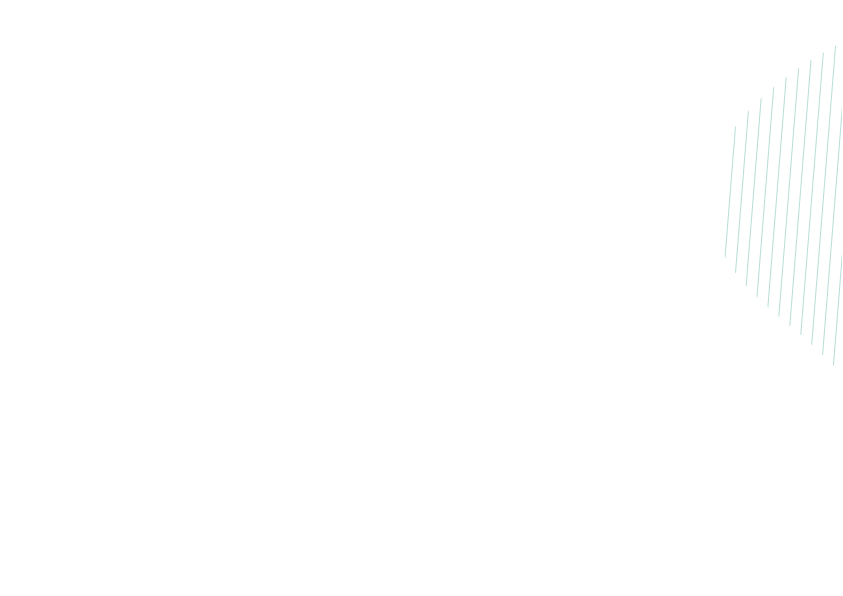 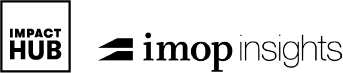 La predisposición emocional no incentiva un cambio optimista de la cultura de consumo
El duelo por el final de la “sociedad de consumo”
Negación de la realidad
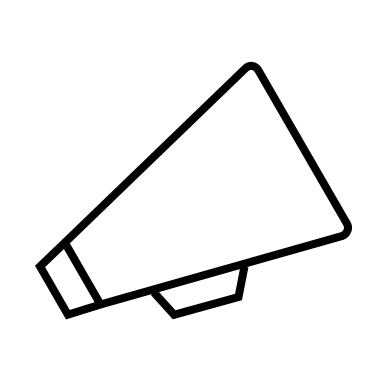 Rehacer una nueva vida
Convencidos
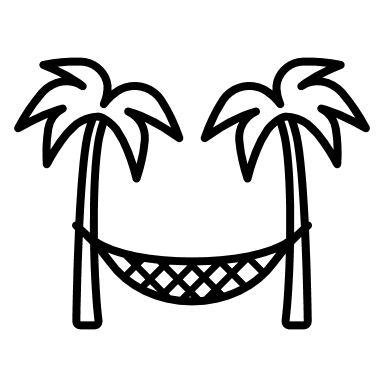 Aceptación
Ira
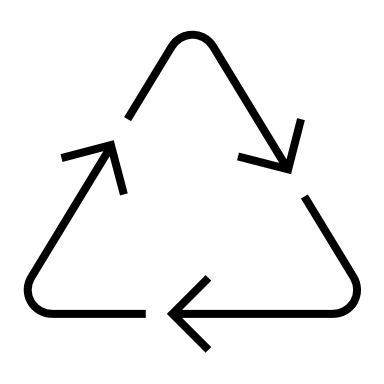 Acomodados
Emoción
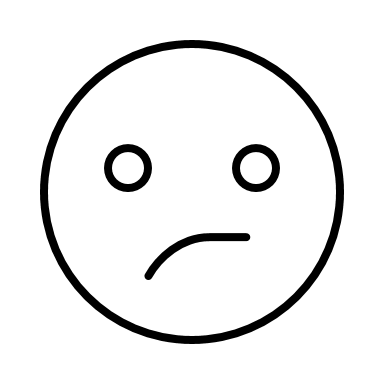 Negociación
Sensibilizados
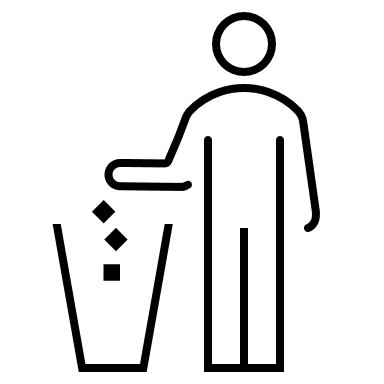 Descreídos
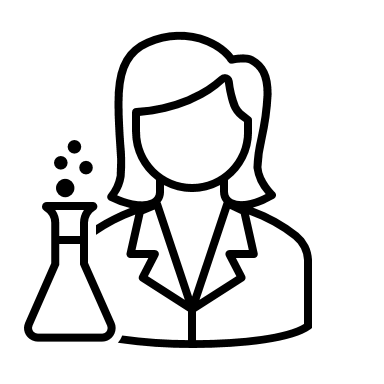 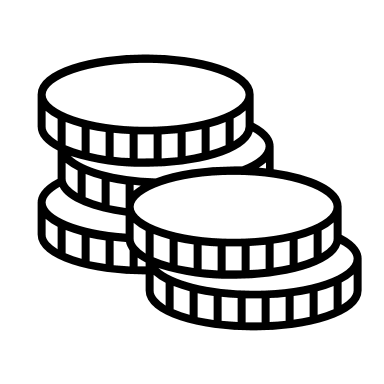 En proceso
Delegantes
Incentivados
Tiempo
Elaboración propia del ciclo de cinco fases del duelo de Kübler-Ross a partir de los discursos de la fase cualitativa.
14
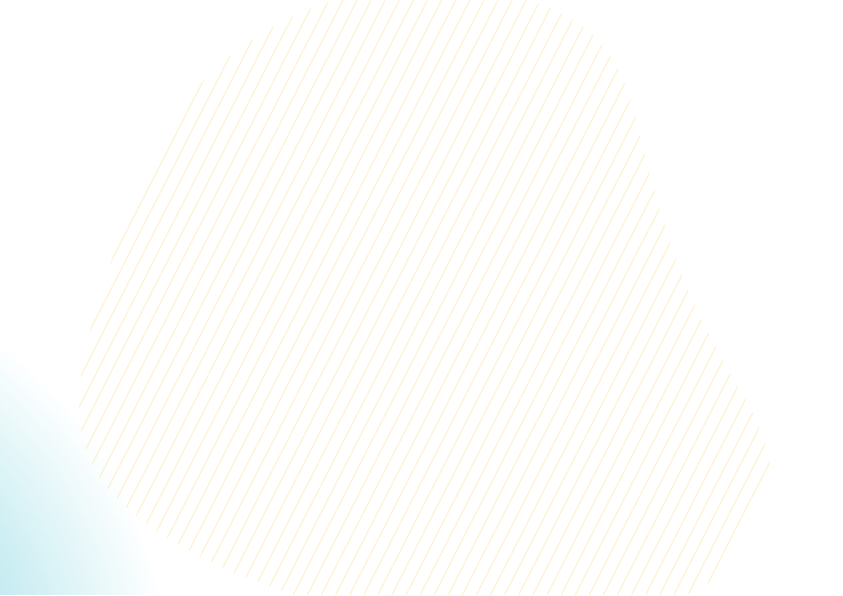 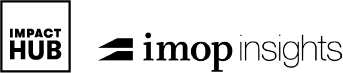 Dificultades para imaginar la sociedad 
del futuro
Cosmopolitismo 
de alta gama
Cultura tradicional-popular
Sociedades del norte de Europa
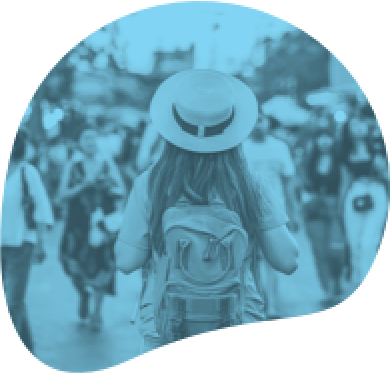 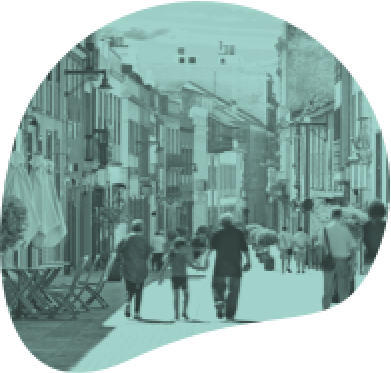 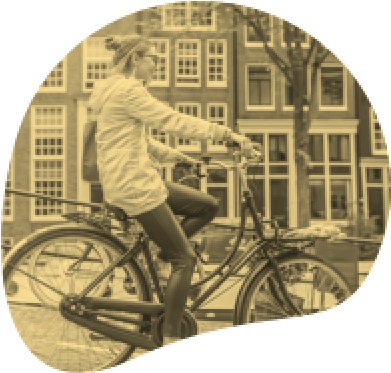 “Si ves en Amsterdam como todo el mundo va en bici aunque llueva… 
Eso aquí para mi es impensable todavía” (GD3)
15
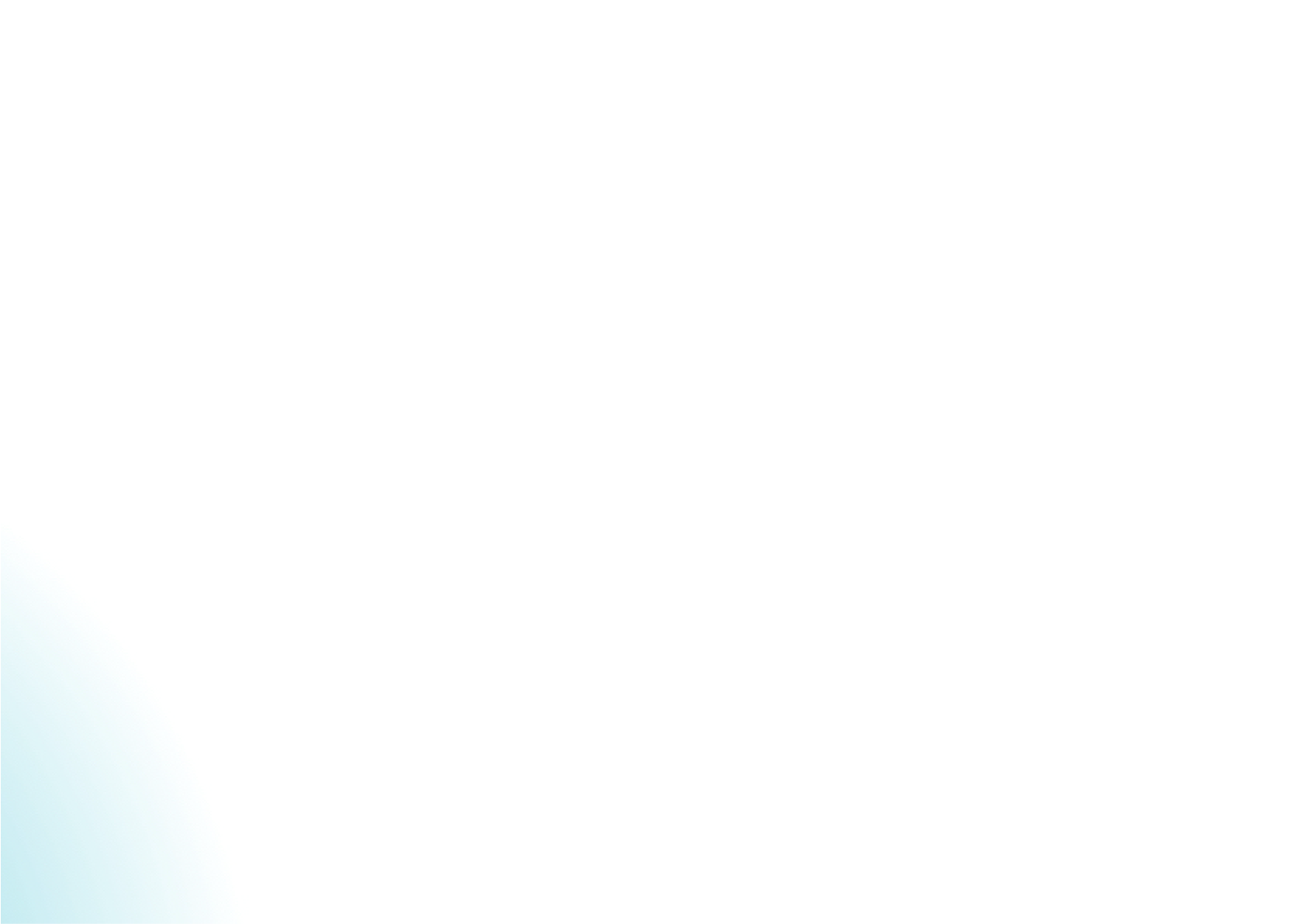 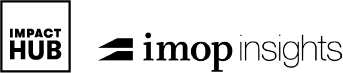 Las sociedades del Norte 
de Europa como modelo
Los tres imaginarios disponibles
Es necesario un modelo de sociedad sostenible con el que identificarse para superar el duelo por el fin de la “sociedad de consumo”. Si no existe ese modelo, se genera un bloqueo a la acción.
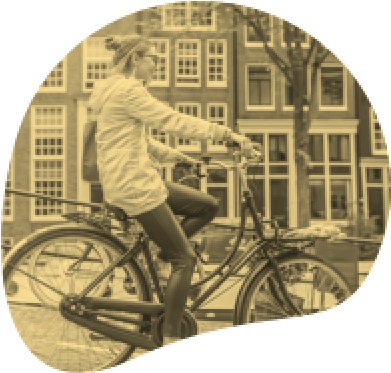 Sociedades del Norte de Europa
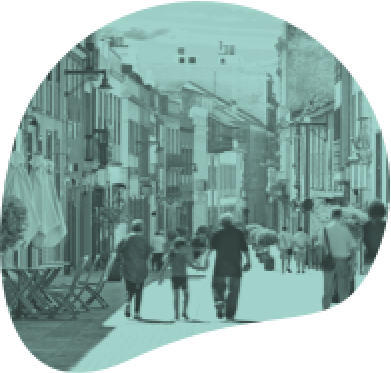 Cultura tradicional-popular
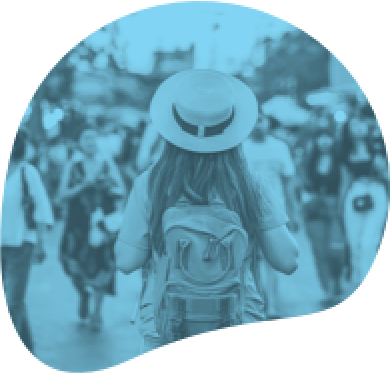 Modelo ideal de vida sostenible: sociedades civilizadas que se comprometen con el cuidado del medio ambiente.

Problema: existe un descreimiento sobre las posibilidades en la sociedad española: falta de civismo.
Cosmopolitismo 
de alta gama
Visión mítica de la vida tradicional y en el ámbito rural.
Puede generar sensación de involución y de pérdida de confort.
Tendencia actual para muchos sectores.
Dificultad de generalizar el consumo sostenible a toda la sociedad.
“Si ves en Amsterdam cómo todo el mundo va en bici aunque llueva… Eso aquí para mi es impensable todavía” (GD3)
16
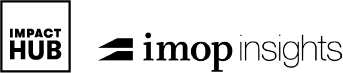 La sociedad interioriza discursos que relativizan la transición sostenible
¿En qué medida está de acuerdo con las siguientes fases? De 0 a 10
Tendría que ser las empresas y gobiernos los que desarrollen la tecnología y los productos adecuados para consumir
7,5
El consumo sostenible hoy es un consumo para unos pocos, no es algo que pueda hacer toda la sociedad
6,4
Los mensajes sobre el consumo sostenible y cómo debemos comportarnos a veces son contradictorios o cambiantes
6,1
5,6
A mí me estimularía cambiar mis hábitos al ver que el resto de la gente también lo hace
Todo este tema del cambio climático es aprovechado por el mercado para vender más
5,1
Cambiar la economía para ser más sostenible hará que se pierdan empleos
3,8
17
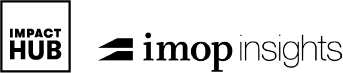 El comportamiento sostenible real se limita a hábitos poco sacrificados
¿Con qué frecuencia realiza usted los siguientes consumos o acciones?
Incorporada
90,5
8,8
Utilizo bolsas de varios usos
74,5
Compro solo la ropa que necesito
7,7
Compro productos de alimentación de proximidad
72,6
7,6
Busco productos de cosmética respetuosos con los animales
46,4
5,7
En mis desplazamientos priorizo los modos menos contaminantes
44,5
5,6
Me reprimo de ciertos gastos por su impacto medioambiental
32,9
5,0
13,9
Compro ropa de segunda mano
2,3
Minoritaria
Nunca o casi nunca (0-2)
En alguna ocasión (3-6)
Con frecuencia (7-10)
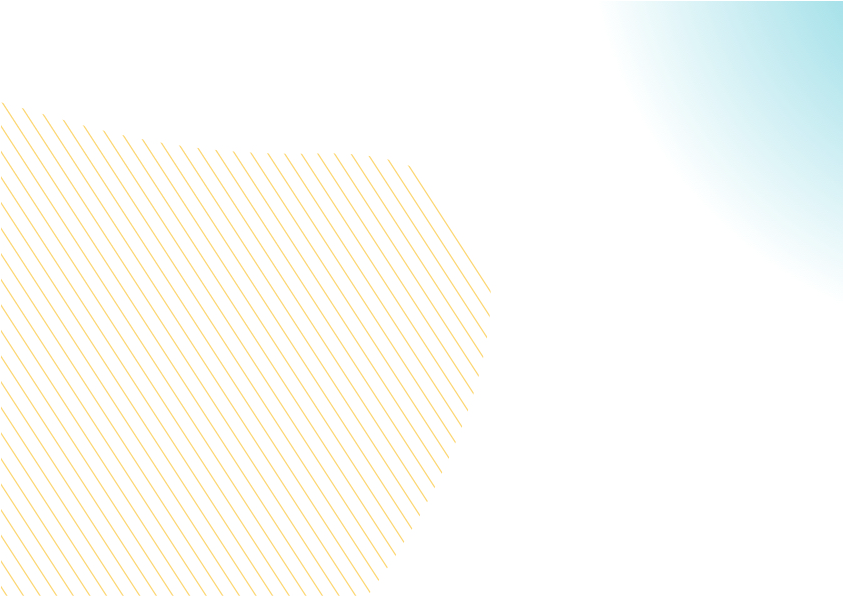 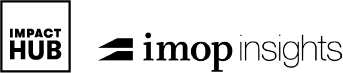 Perfiles ante
la sostenibilidad
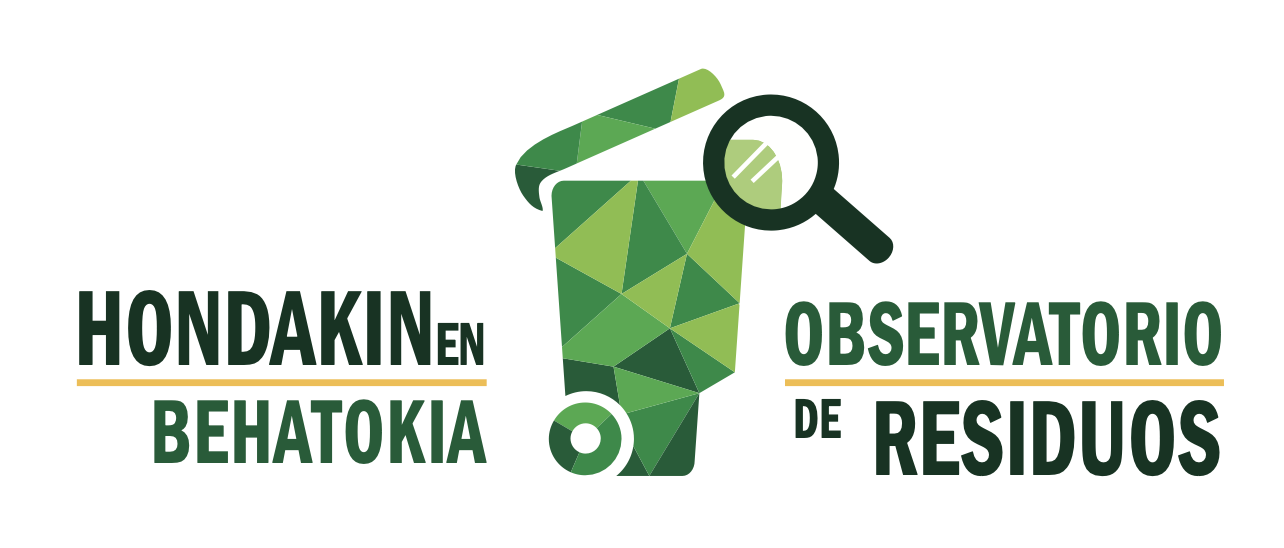 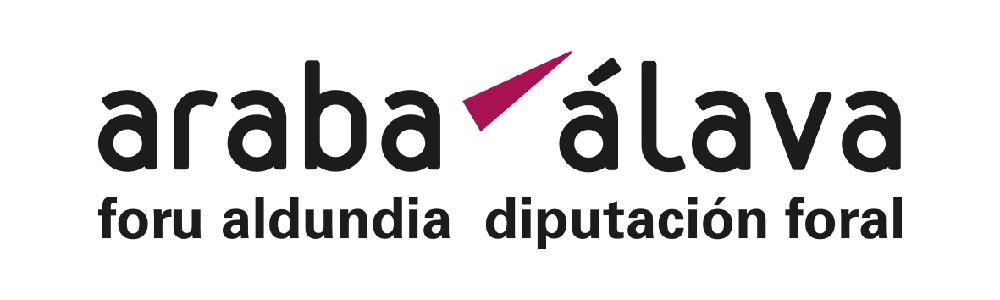 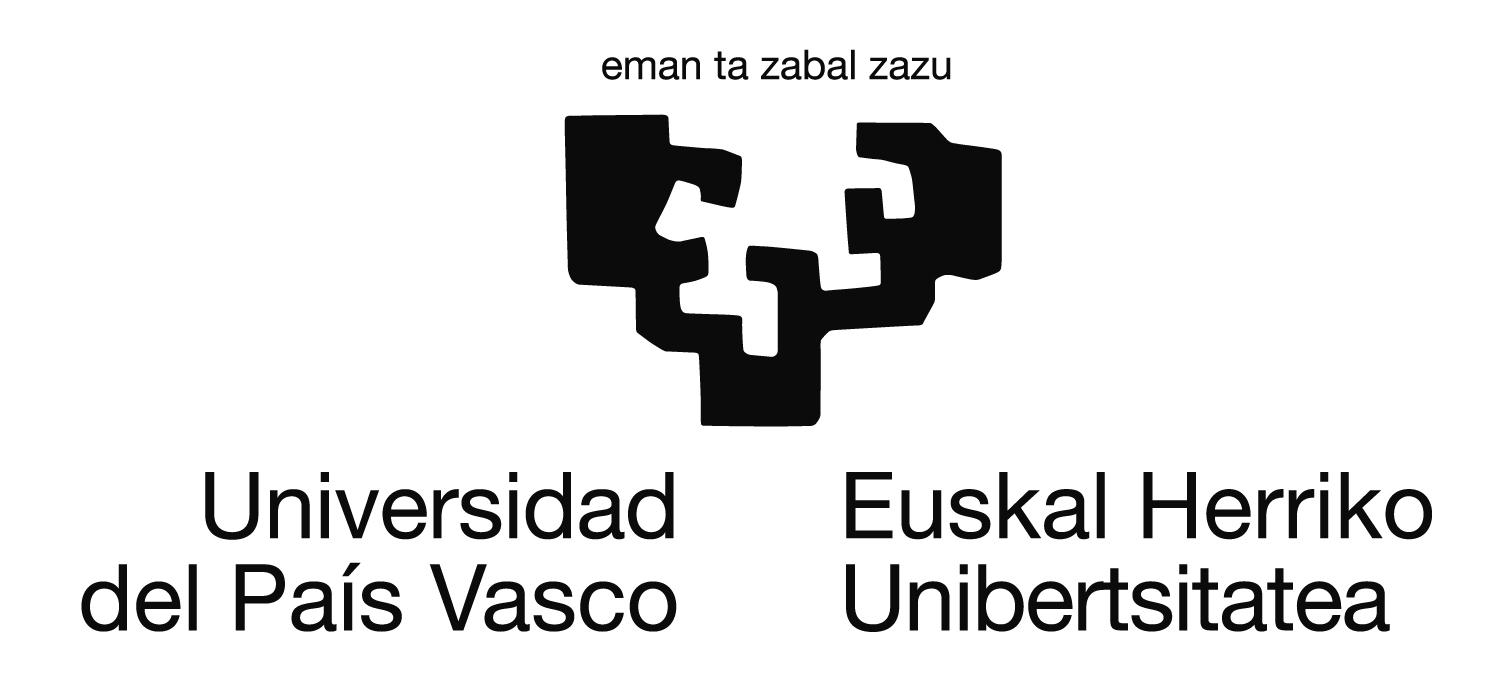 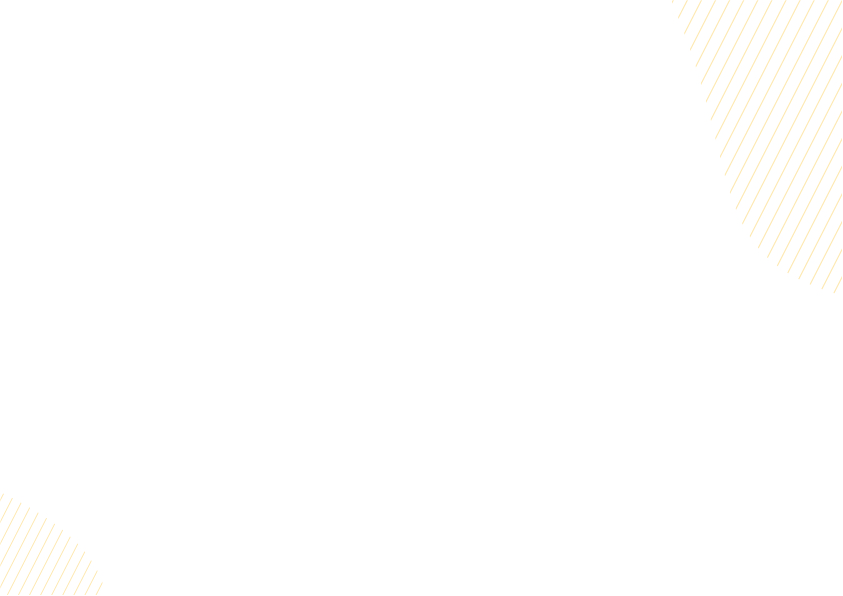 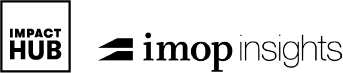 Relevancia de la ideología y 
el consumidor cosmopolita
% Mención del cambio climático como preocupación
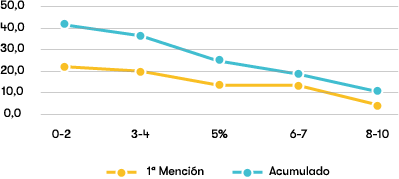 20
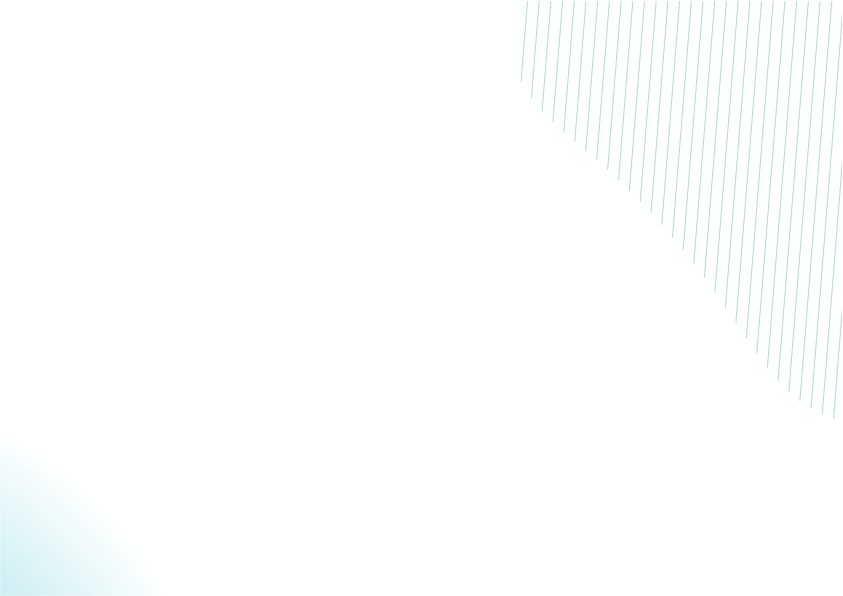 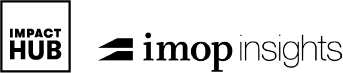 Ejes de posicionamiento ante la sostenibilidad
Activo
Más específicamente se
pueden describir diferentes
perfiles típicos.
Oposición a la idea
de sostenibilidad
Impulso a la
cultura sostenible
Resistente a
sostenibilidad
Pro-
sostenibilidad
Tendencia a la inacción
en sostenibilidad
Apoyo condicionado
a la sostenibilidad
Eje de la aceptación a
la transición sostenible
Pasivo
21
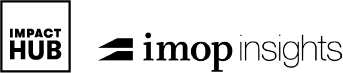 Posiciones ante el consumo sostenible
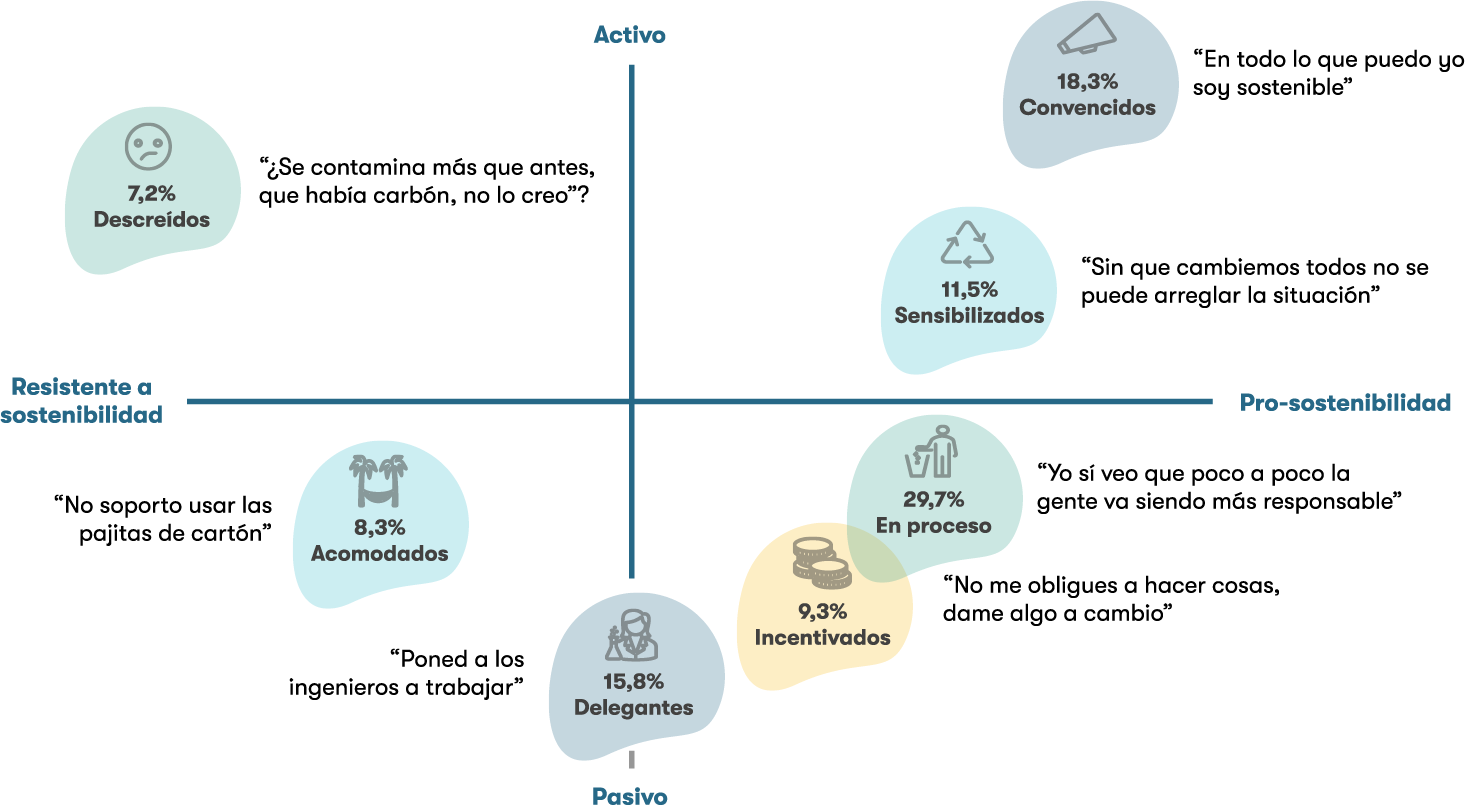 22
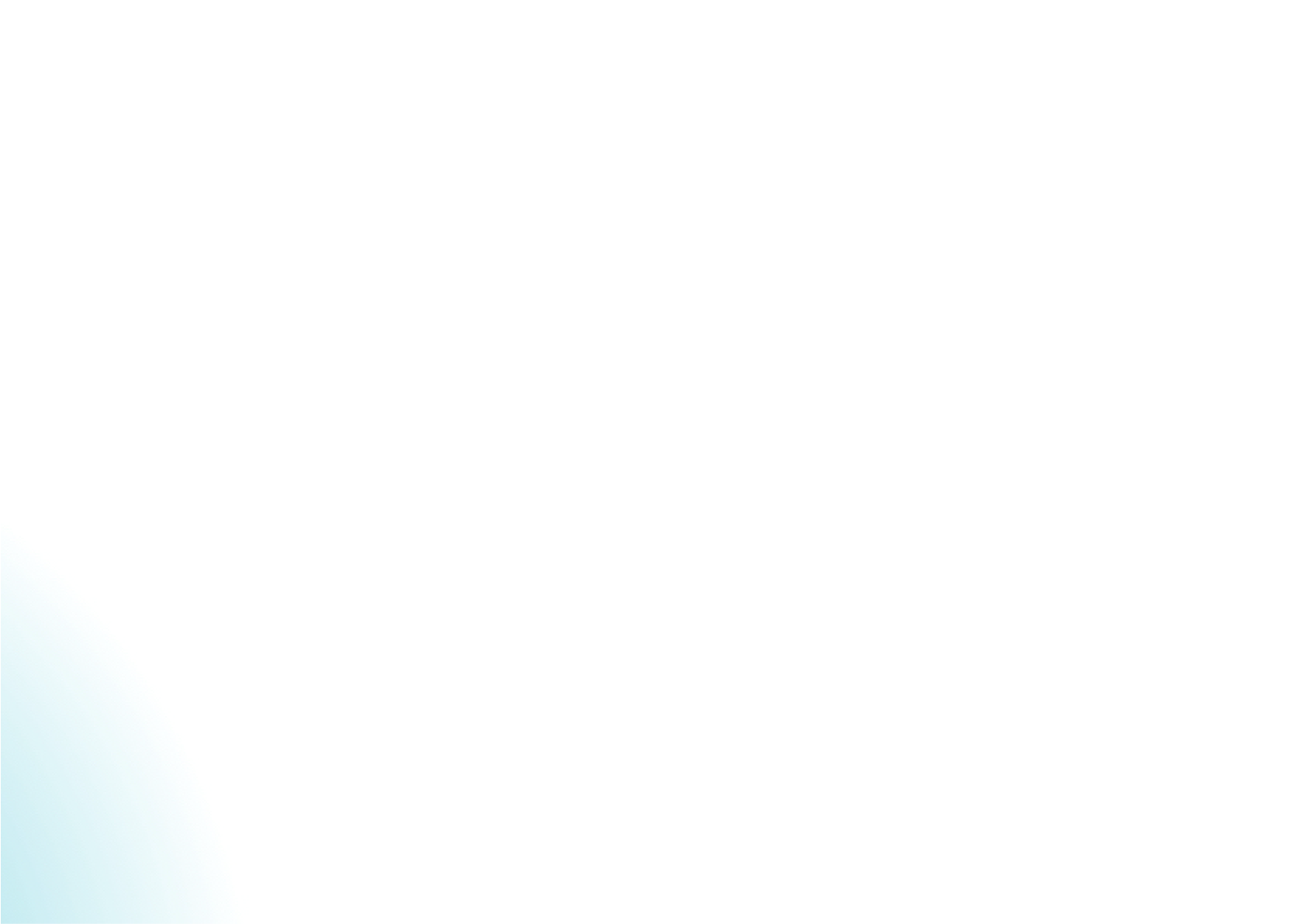 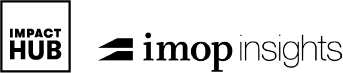 Un 30% ya se sitúa en una cultura activa de la sostenibilidad
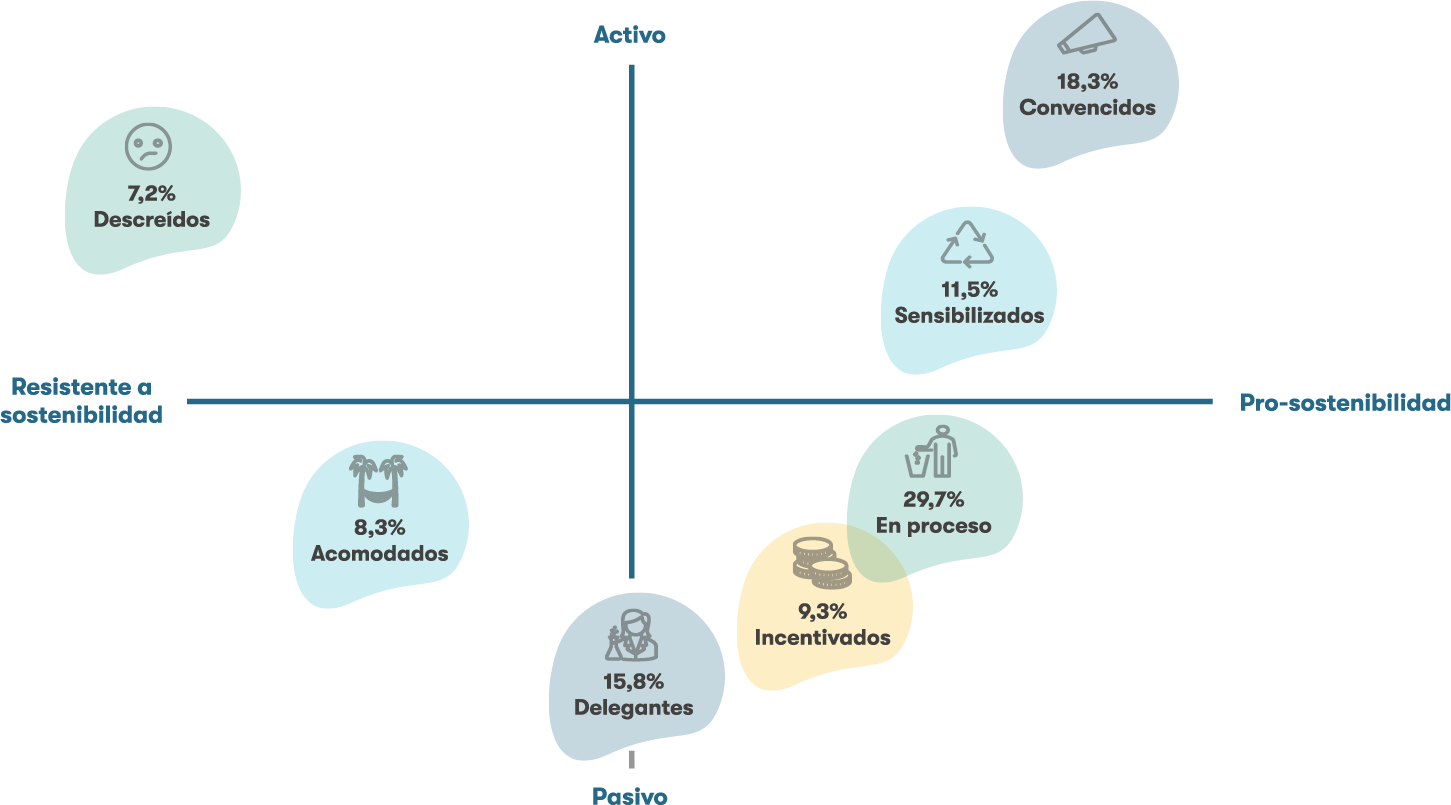 29,8% 
ya están convencidos
15,5% 
hay que convencerles todavía
54,8% 
necesitan 
estímulos
23
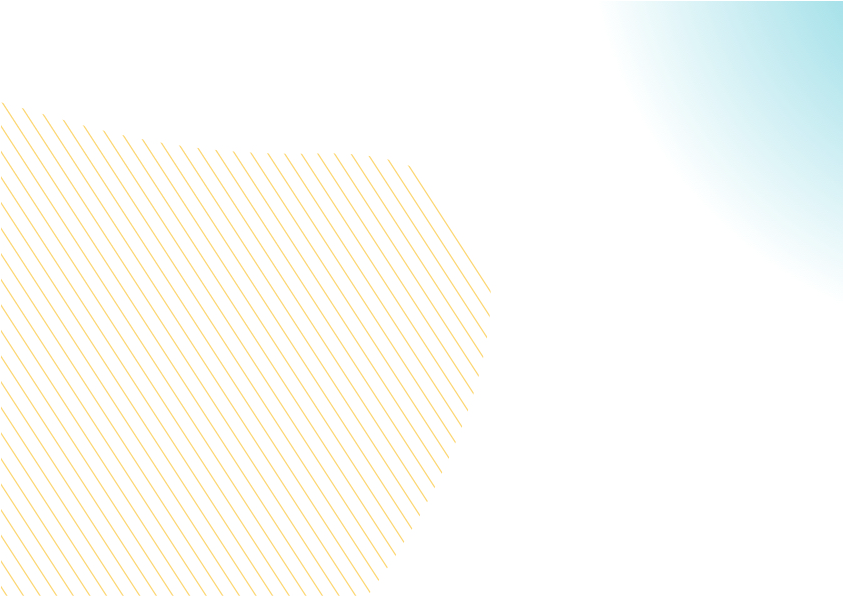 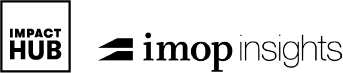 Alimentación
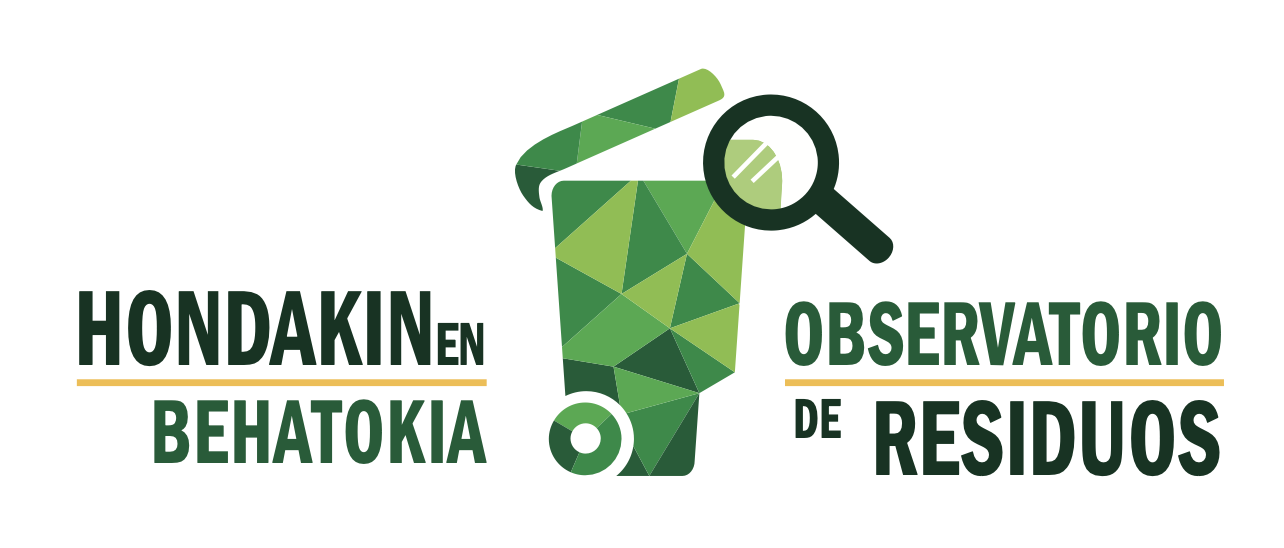 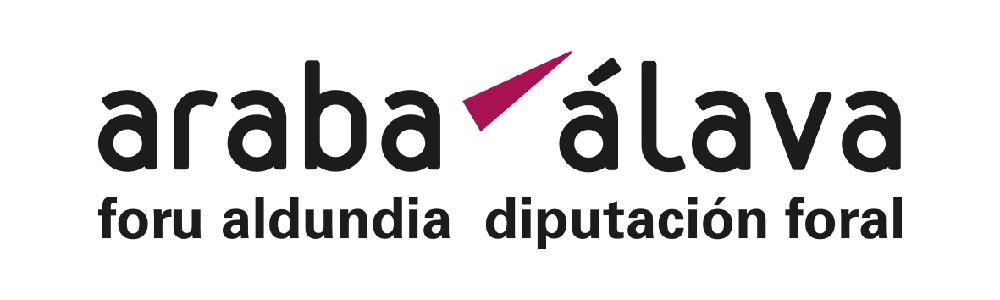 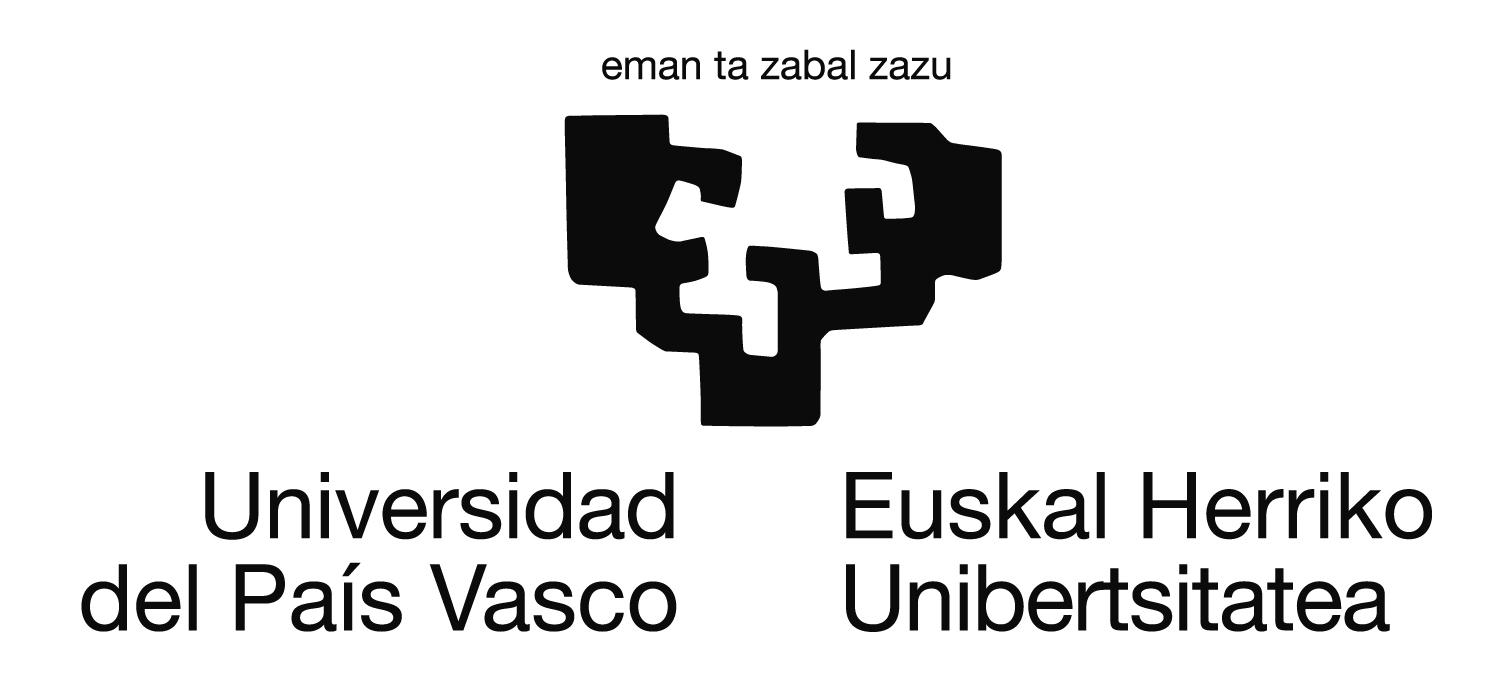 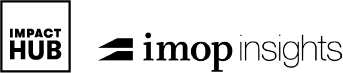 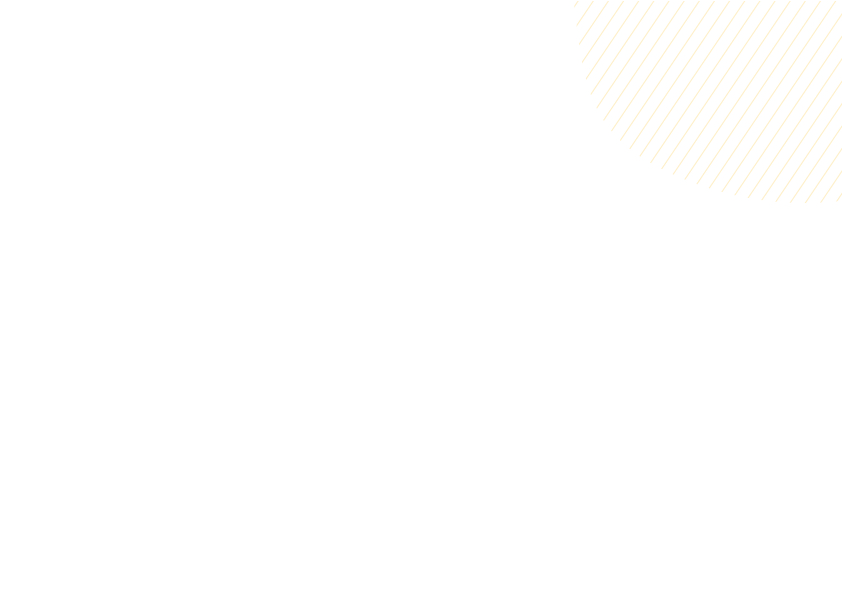 La cultura culinaria española, un impulso
a la sostenibilidad
TÚ ANTES CUANDO HABLAMOS DE MOVILIDAD DECÍAS: QUÉ PEREZA.
SIN EMBARGO EN ALIMENTACIÓN HAS DICHO: YO ESTOY MUY LOCA
CON ESTO... ¿POR QUÉ?
Por mi madre, mi madre ha tenido siempre mucho cuidado con la
alimentación
Yo igual, mi madre con el tema de la comida
Para mí es muy importante lo que te estás metiendo en el cuerpo
Mi duda viene de que la diferencia de precio que
puede venir por la forma de producir... No sé si
esa diferencia se están aprovechando de la moda
para subir el precio...
Moral
Cuidado
Mercado
Al darse importancia a la alimentación,
desechar comida se
considera inmoral y lo más insostenible
Dudas y especulaciones
por la trayectoria del sector en lanzamientos
de productos
Se busca la calidad, la
salubridad y el sabor.
El producto nacional lo
cumple mejor.
Me suelo fijar en el
origen de los productos:
7,0
25
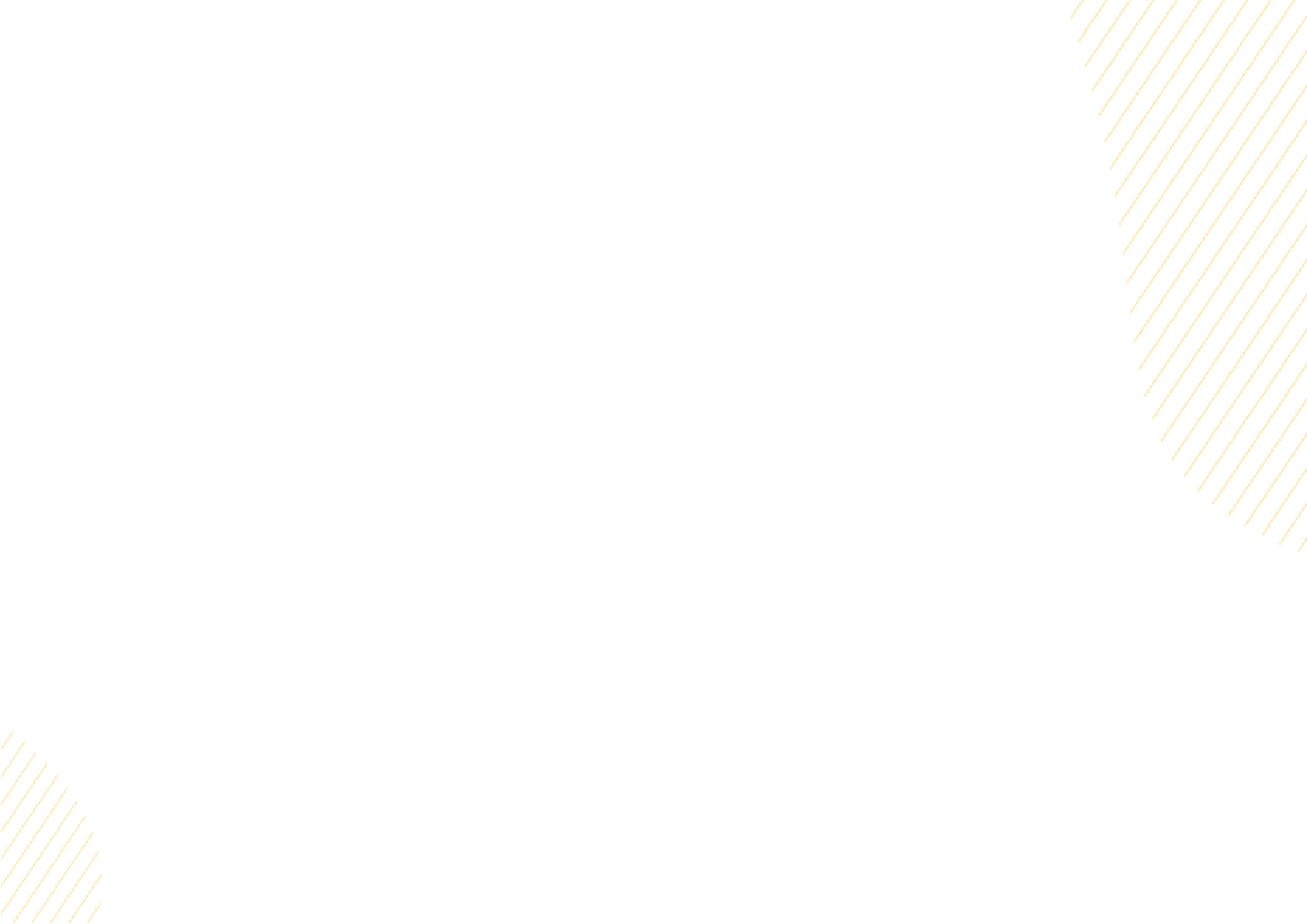 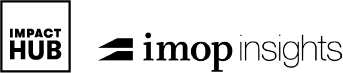 Apps para limitar desechos: un gran concepto
¿Conoce aplicaciones digitales que sirven
a establecimientos específicos para
vender alimentos elaborados que van a
caducar o se van a desechar, con ofertas
de precio especiales?
Aunque nunca las haya utilizado ¿qué opina
de estos servicios, diría que...?
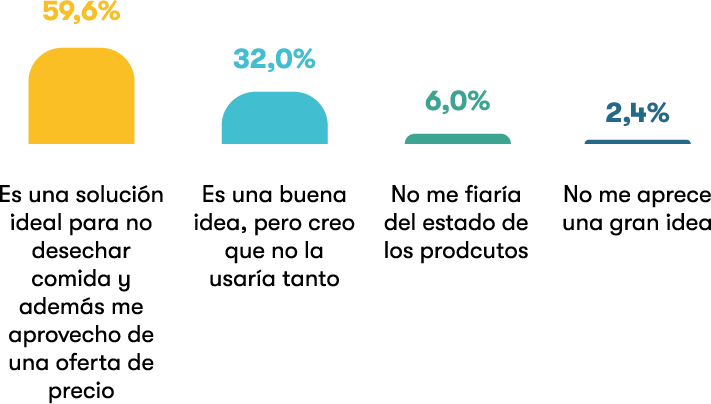 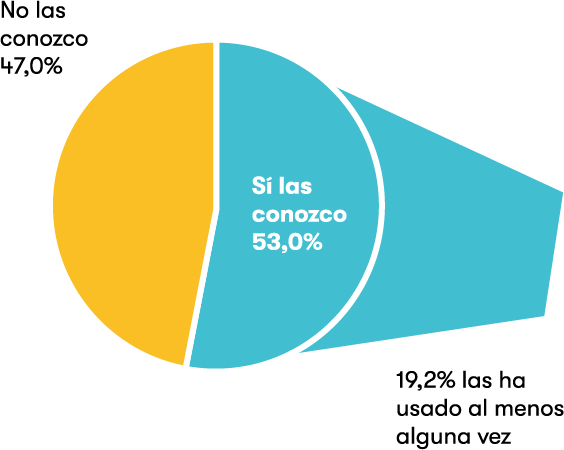 26
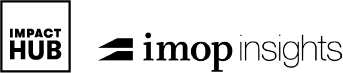 La sostenibilidad también importa,
no solo la calidad 
o el sabor
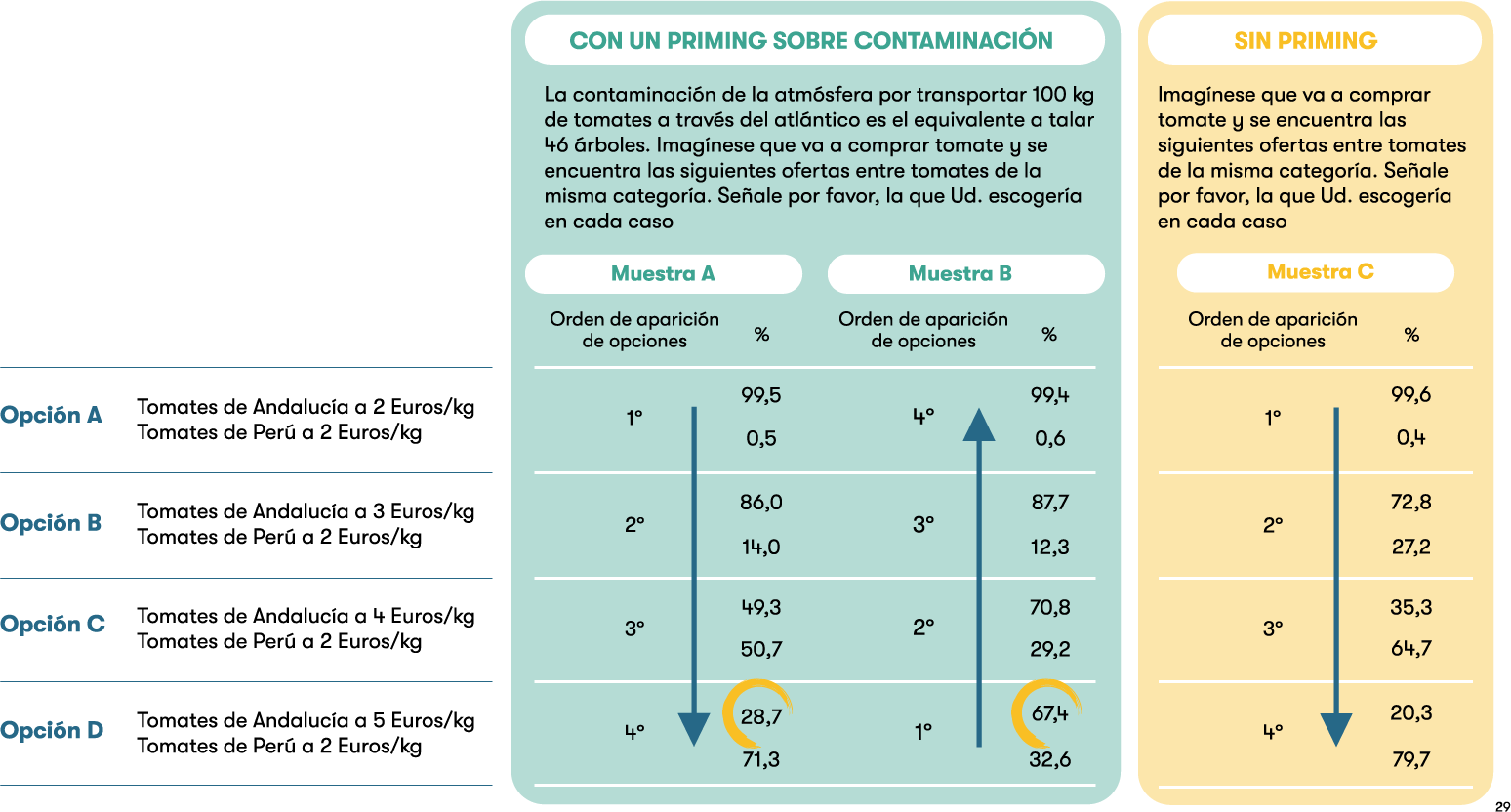 27
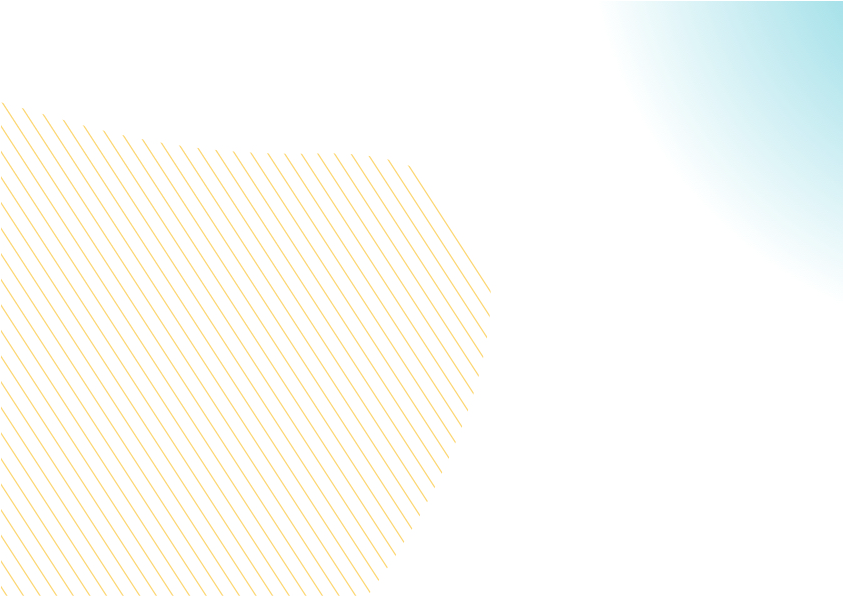 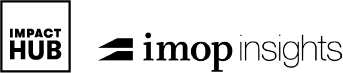 Una orientación…
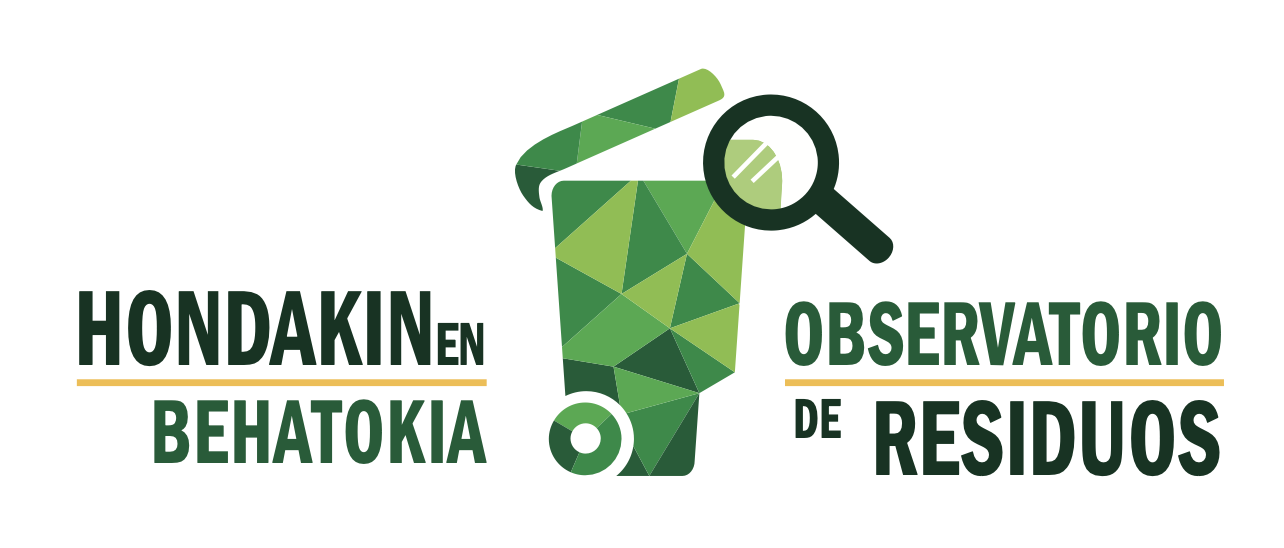 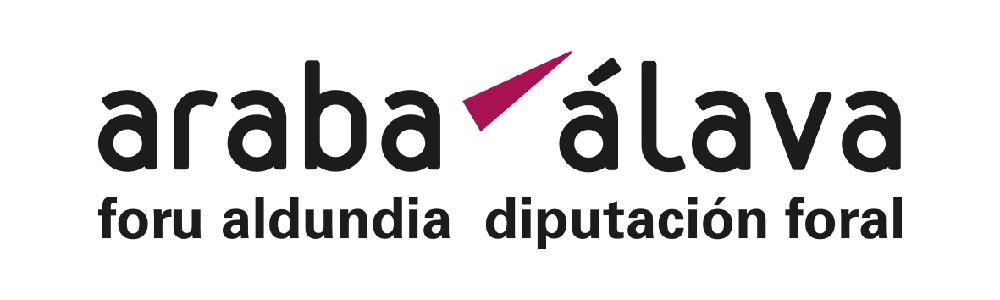 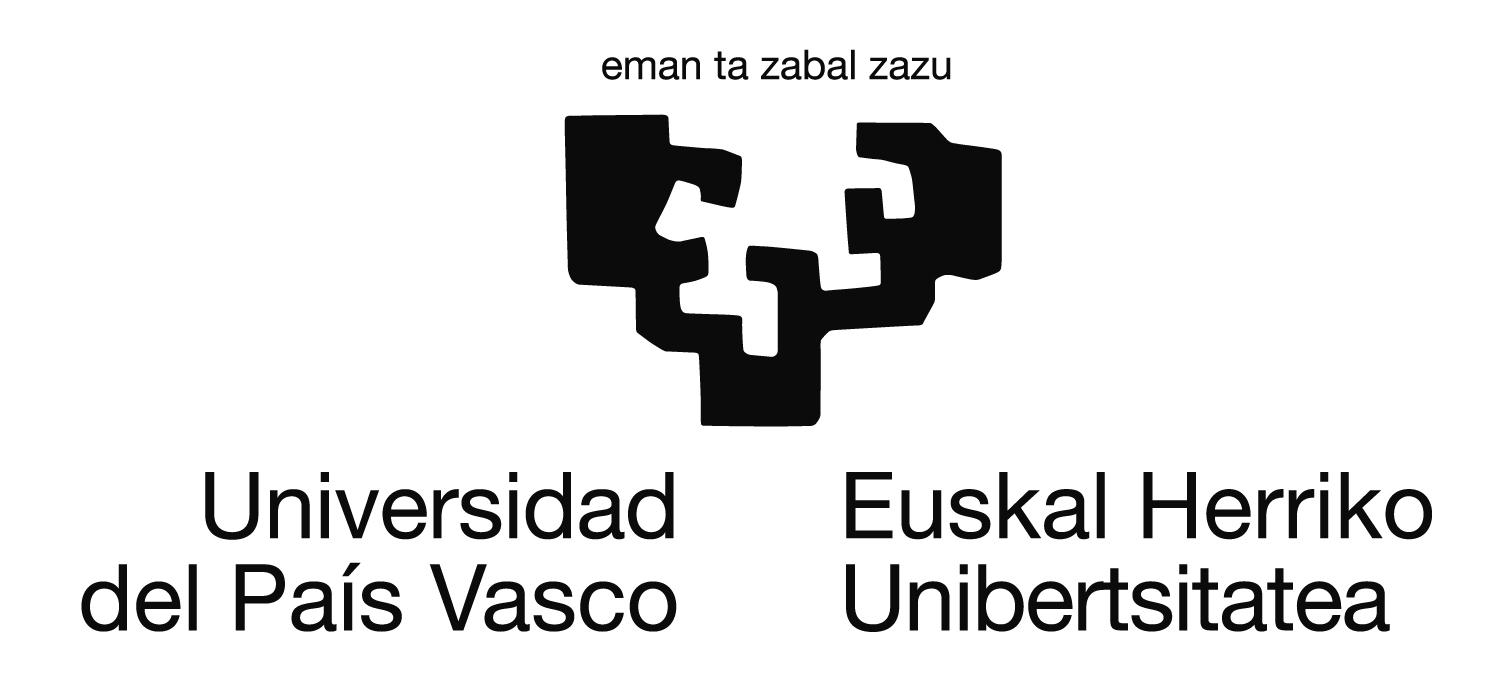 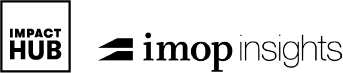 Acciones que permiten superar la brecha a la acción
Transición justa
Rehacer los hábitos de consumo y desechos
Ofertas, no sacrificios y cambiar el sistema de producción
Comunicación legitimadora
Condiciones materiales
Hábitos
Información y discursos
Estrategias y condiciones de mercado y servicios
Brecha psicosocial
Brecha contextual
Comportamiento sostenible
Valores y actitudes
Experiencias y emociones
Buscar la transversalidad
Normas institucionales
Sesgos 
cognitivos
Imagen social positiva y favorecer el cálculo
Marco de la ganancia
Normativa coherente
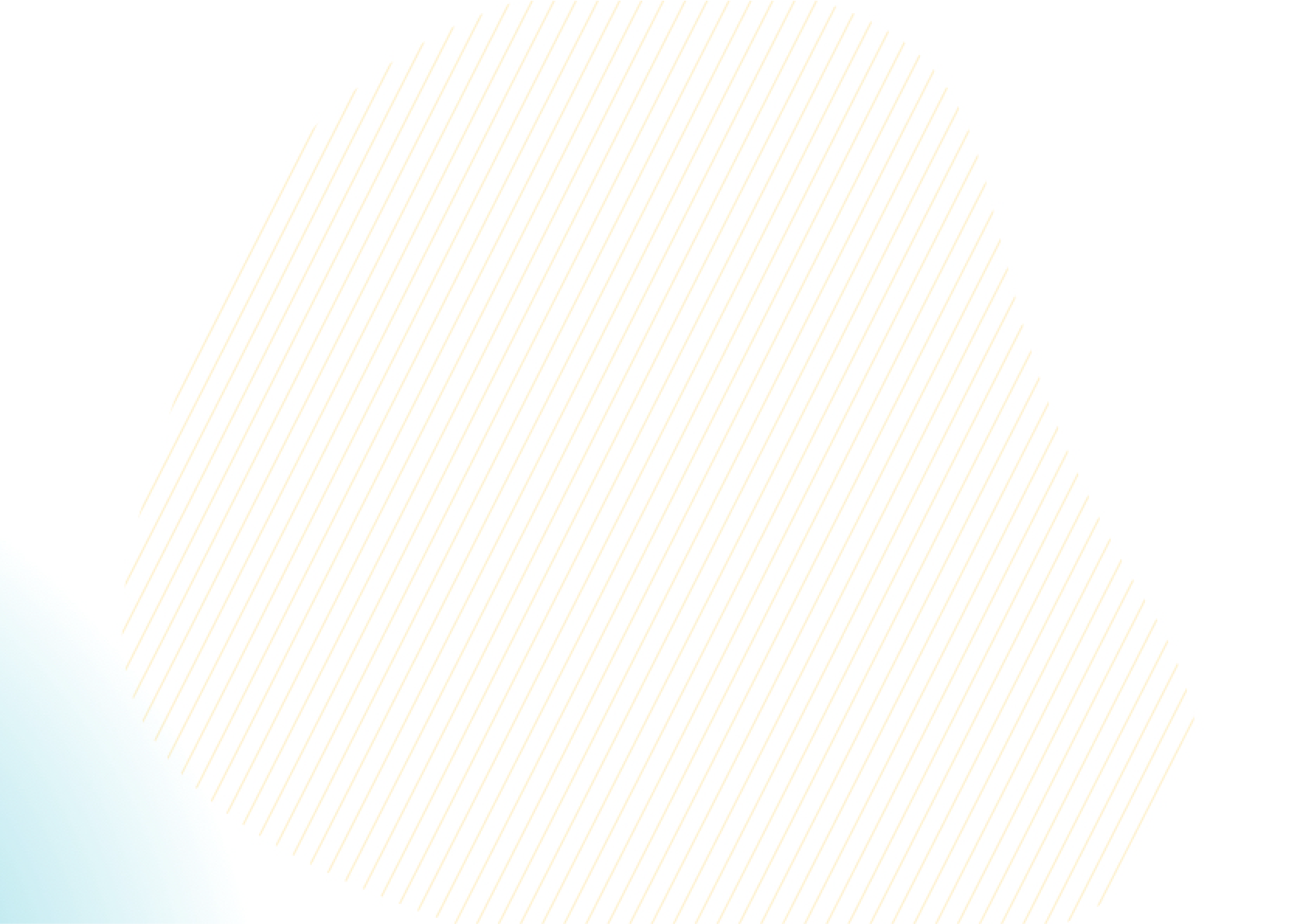 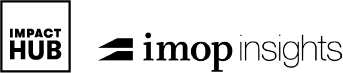 La paradoja de la alarma sobre el cambio climático
Uno de los desafíos para las organizaciones consiste en saber trabajar dos aspectos que pueden entrar en contradicción y obstaculizar el paso a la acción.
La alarma puede generar un marco emocional “depresor” que refuerce el duelo existente y, en ausencia de un modelo de sociedad sostenible alternativa, bloquea la acción.
En aquellos perfiles que no existe percepción de riesgo relevante  sobre el cambio climático
Si se refuerza la sensación de alarma sobre el cambio climático
No existe incentivo a la acción al no existir la percepción de gravedad
Es necesario generar una situación en la que  la población sienta la necesidad de actuar para corregir el proceso de deterioro ambiental, pero a la vez que lo sienta como una salida orientada a la creación de una sociedad futura realizable.
30
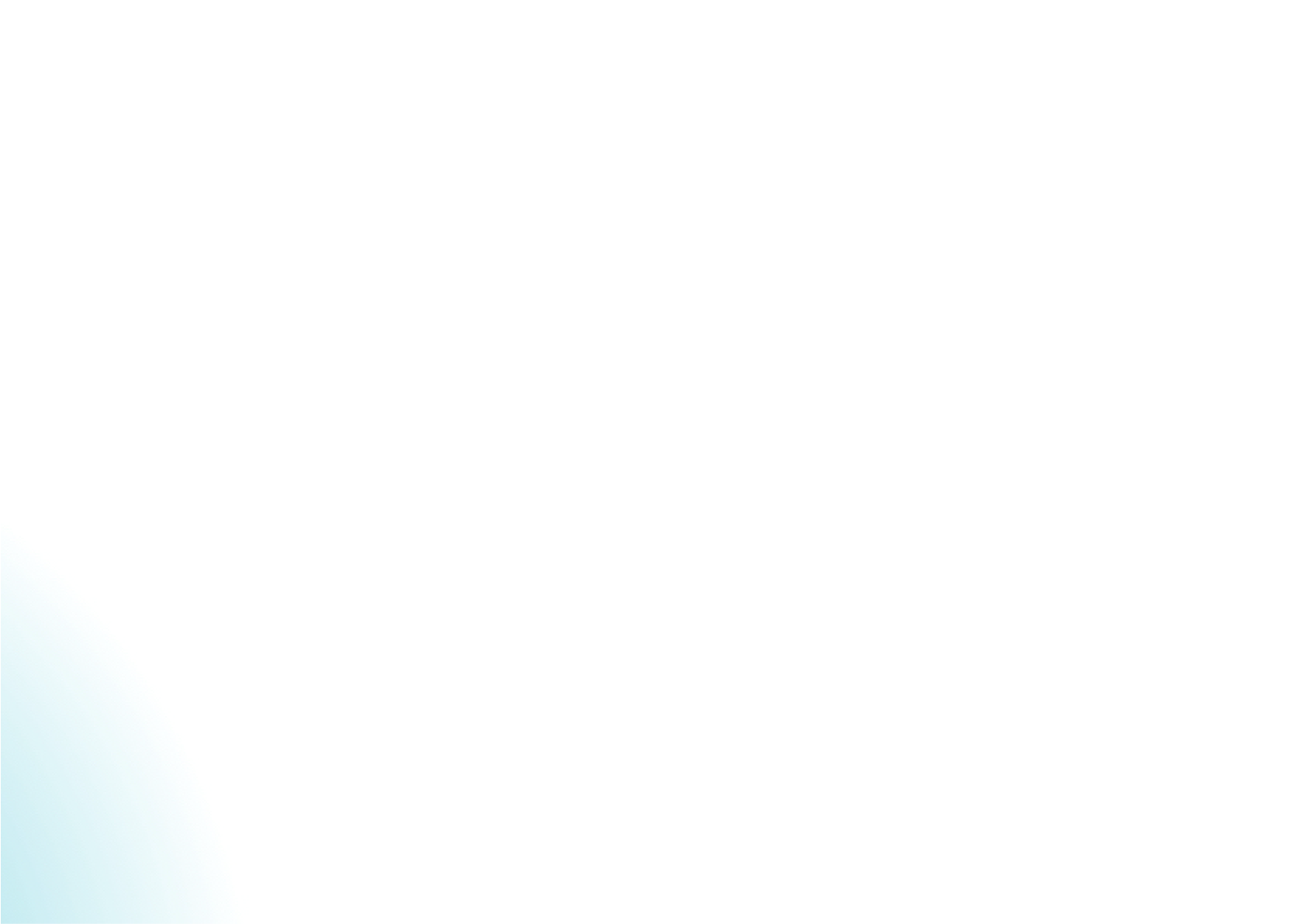 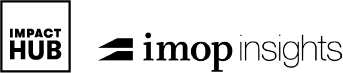 Sostenibilidad y 
el sesgo de presente
Sesgo de presente: 
Tendencia a subestimar las consecuencias futuras (positivas o negativas) en provecho de los resultados más inmediatamente perceptibles.
Se puede decir que el sesgo que recoge con mayor precisión y a la vez globalidad (afectando a toda una serie de conductas) los obstáculos existentes para adoptar comportamientos sostenibles es el llamado “sesgo de presente”.
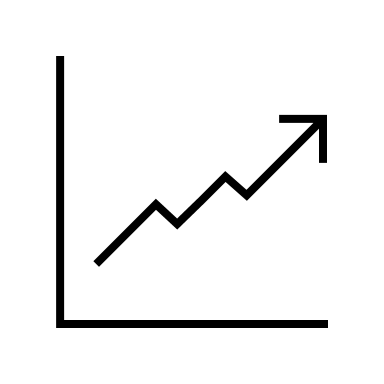 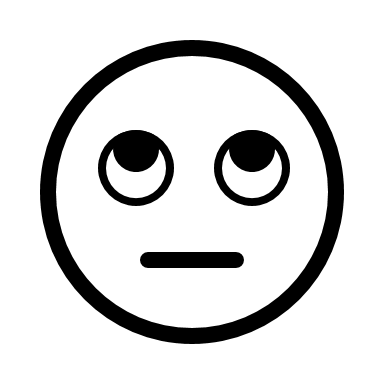 La característica de muchos productos sostenibles como “bienes de inversión”, donde se perciben antes los costes que los beneficios, hacen que al ciudadano le cueste optar por ellos en un escenario de decisión, especialmente cuando se enfrentan a productos con menos costes y beneficios más inmediatos, aunque no sean sostenibles.
Importancia del feedback: para incentivar el consumo sostenible es necesario que el consumidor tenga conciencia en el presente de las consecuencias de su acción y de los beneficios que puede obtener a largo plazo.
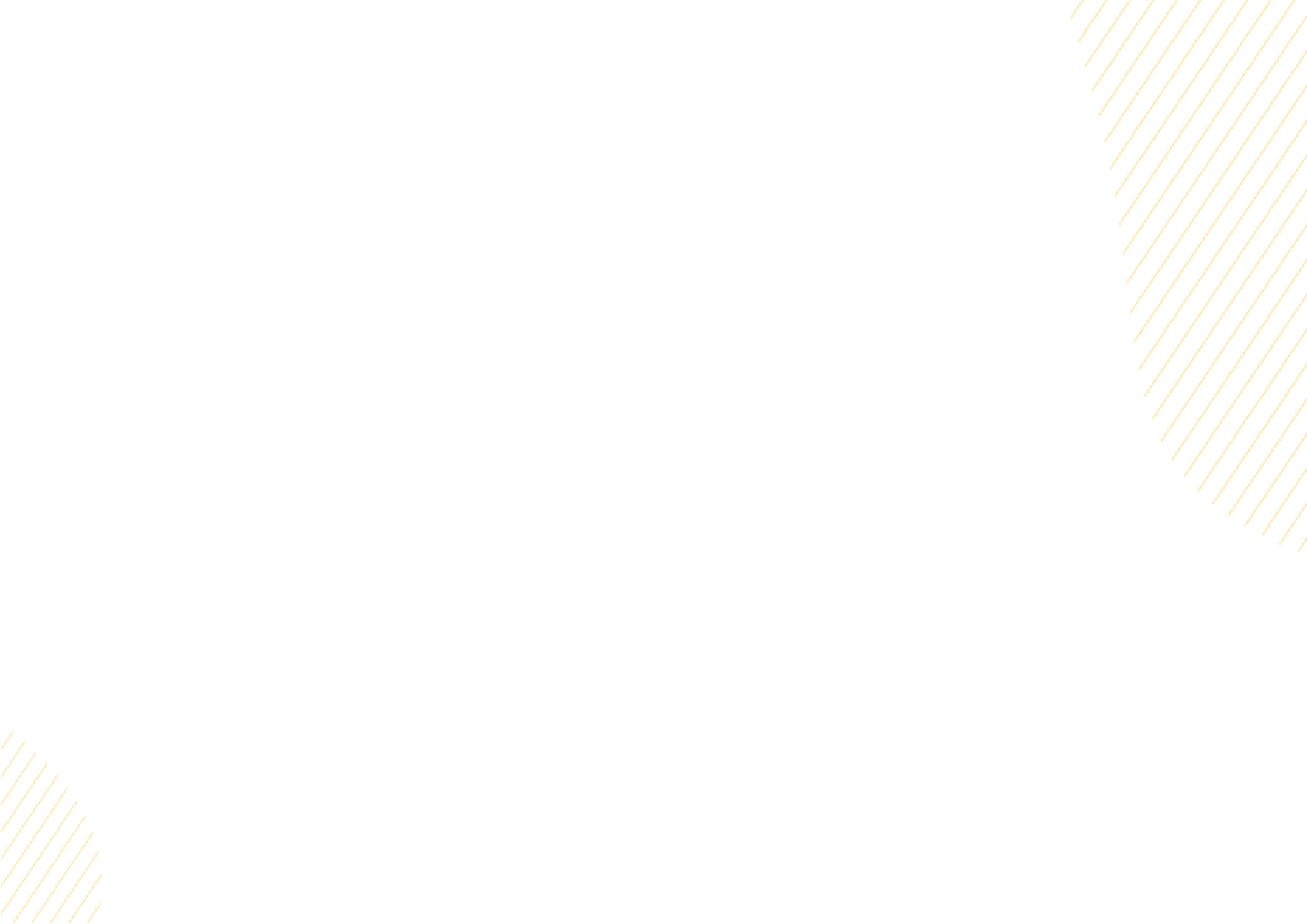 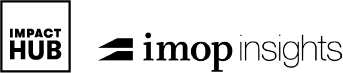 Sostenibilidad y aversión a la pérdida
El otro gran sesgo que permite explicar las resistencias de una parte de la población a la transición hacia un mundo más sostenible tiene que ver con la situación emocional de duelo por la pérdida de la “sociedad de consumo”.
Sesgo de aversión a la pérdida: 
Para el individuo la pérdida de un valor es más dolorosa que el beneficio de ganar el mismo valor.
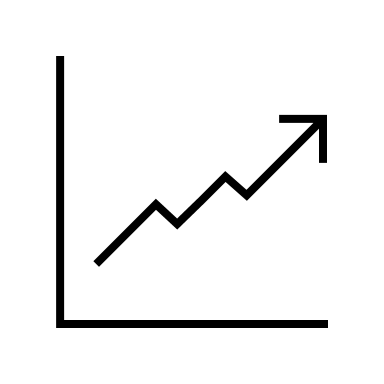 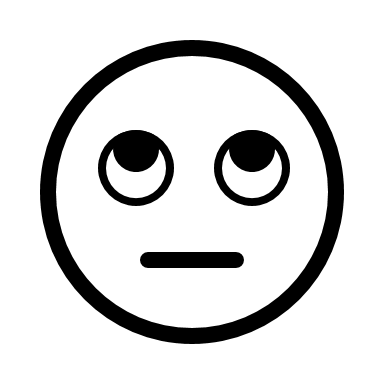 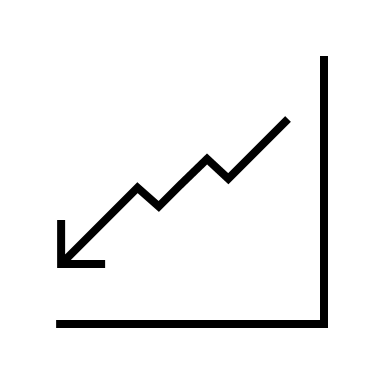 Los beneficios adquiridos mediante el sistema social actual se han convertido en un valor que es muy difícil de compensar mediante otros posibles futuros, incluso cuando estos pueden presentarse como realidades más satisfactorias en muchos aspectos.
La existencia de esta base cognitiva obliga a hacer un esfuerzo especial por definir el valor de una sociedad sostenible futura.
32
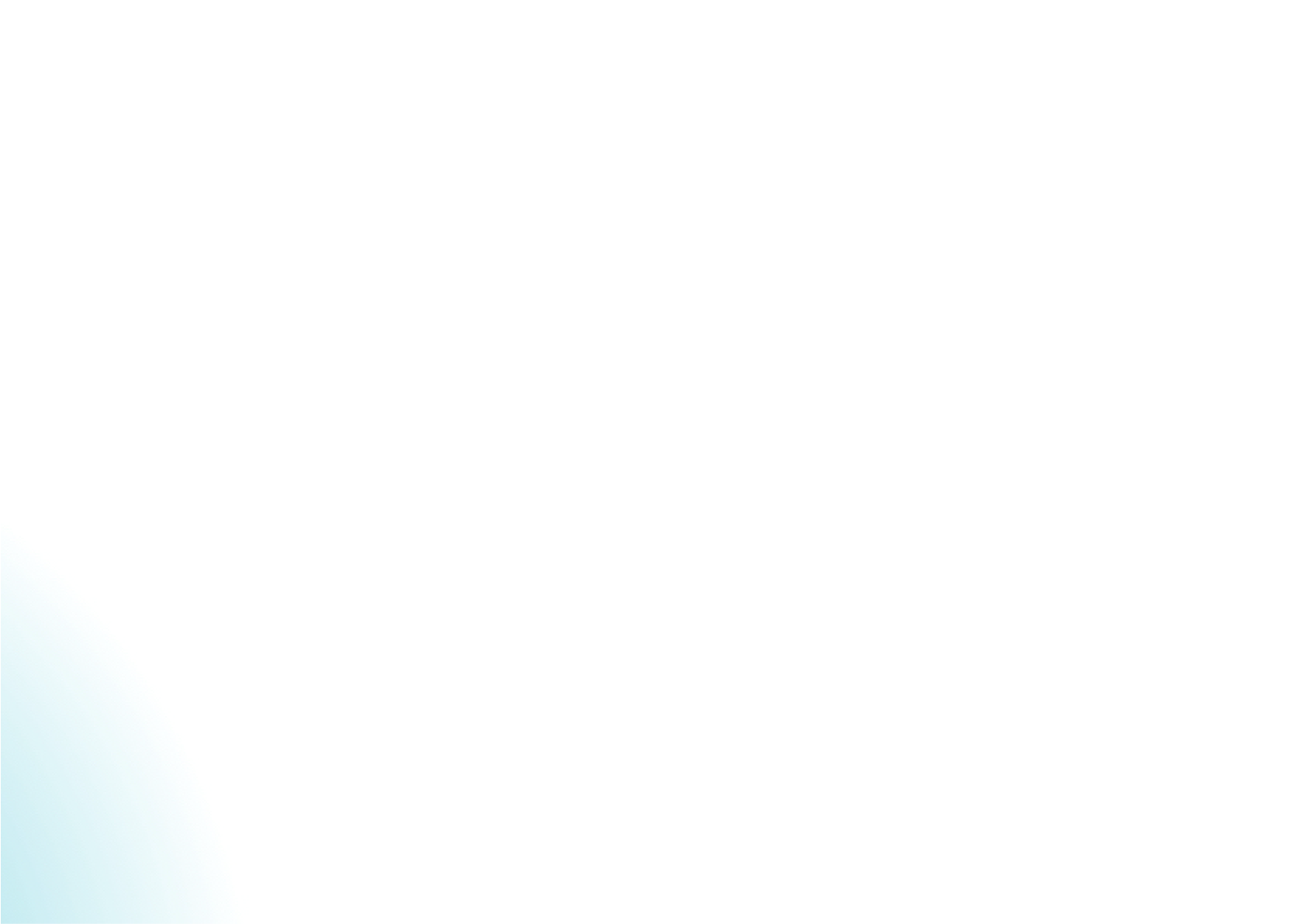 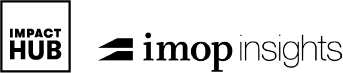 Tres medios para el cambio
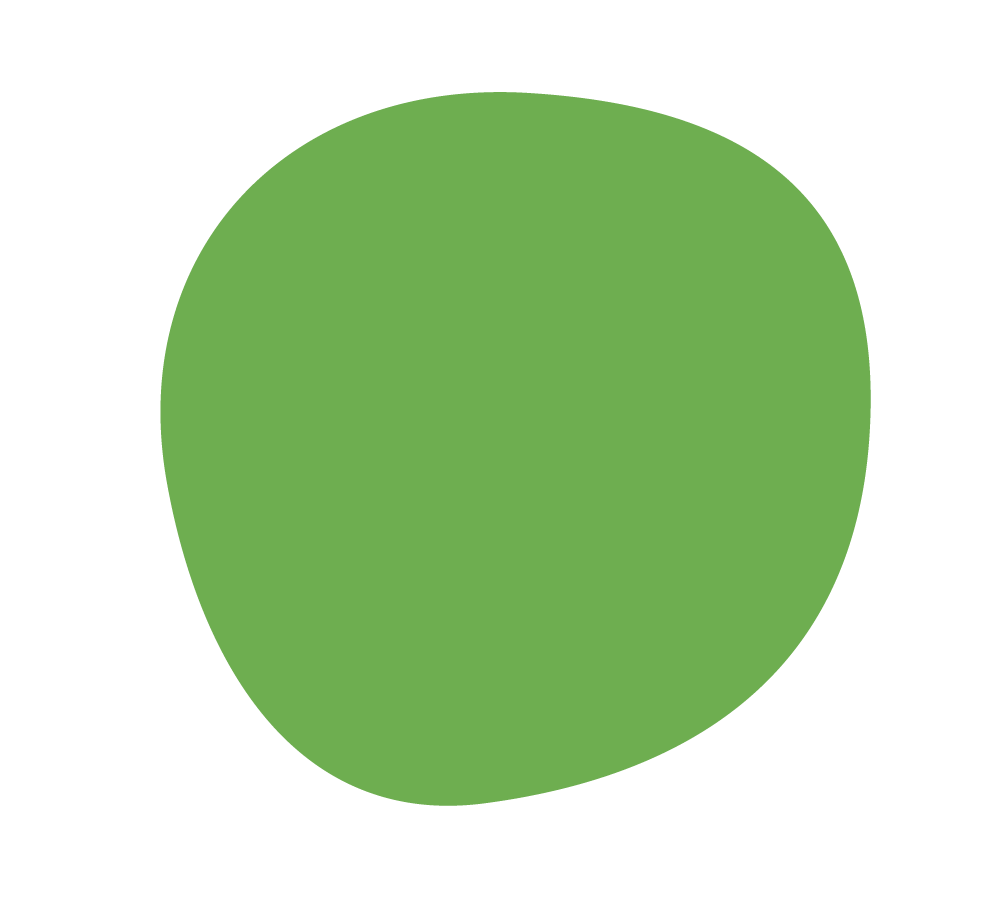 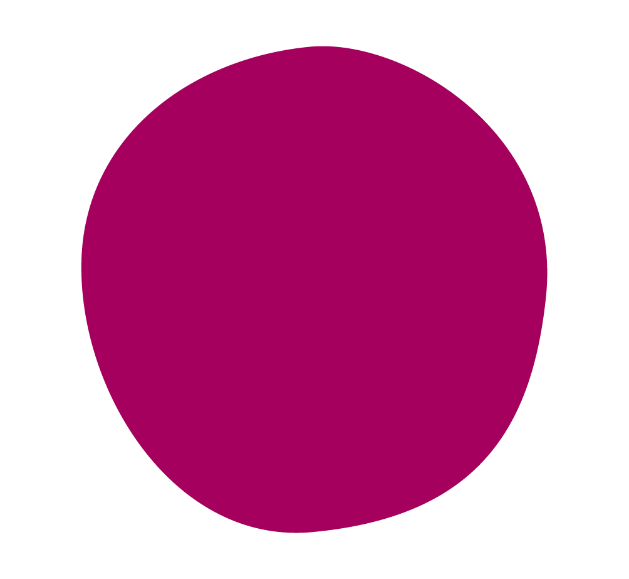 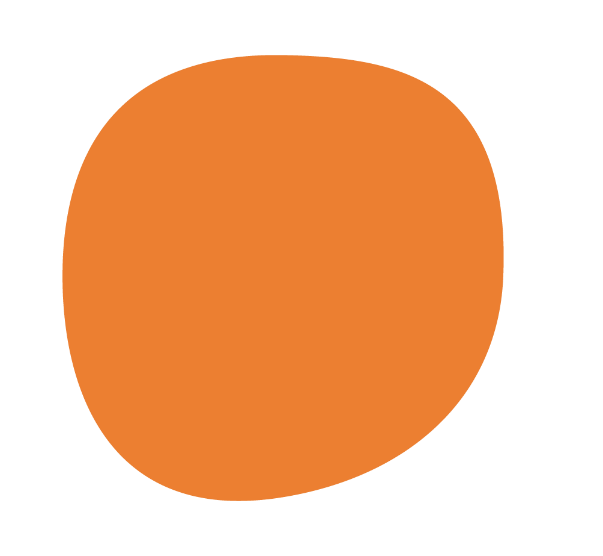 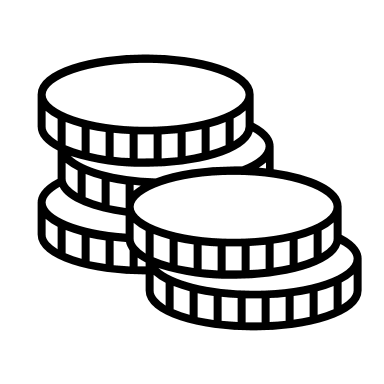 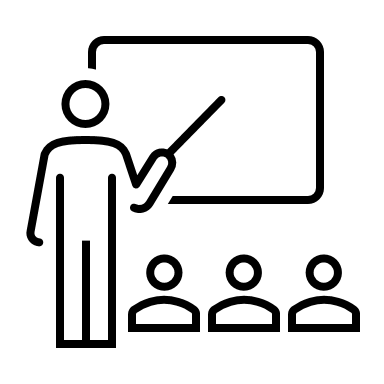 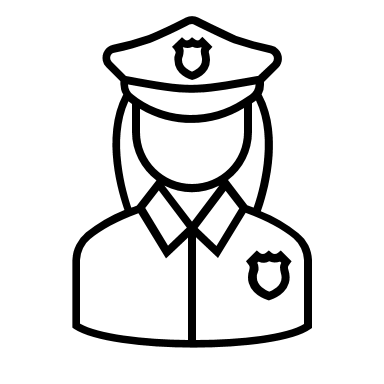 El incentivo
Concienciación
La coacción
Es la solución contemplada como más eficaz y menos intrusiva para el ciudadano: proceso natural por el que alguien considera que consumir sostenible es “lo normal”

El problema es que es un proceso a largo plazo.
Imposición de normas y sanciones.
Es la solución en última instancia, y la que más efectividad puede llegar a tener.

El problema es que es también la opción que genera más conflicto.
Pagar por reciclar, reducir impuestos a los agentes menos contaminantes y prácticas parecidas.

Muchos de los perfiles resistentes al cambio introducen este factor como el decisivo y lo enfrentan a la imposición de normas y sanciones.
“Al final es como cualquier otra cosa, hasta que no nos obliguen a todos no vamos a conseguir nada” (GD2)
“Igual que nos han enseñado que tirar un papel al suelo está mal y antes lo tirábamos y ya no lo tiramos… Pues lo mismo con usar el transporte público” (GD1)
“Los seres humanos somos así, si no nos dan algo a cambio, normalmente no haces caso” (GD2)
33
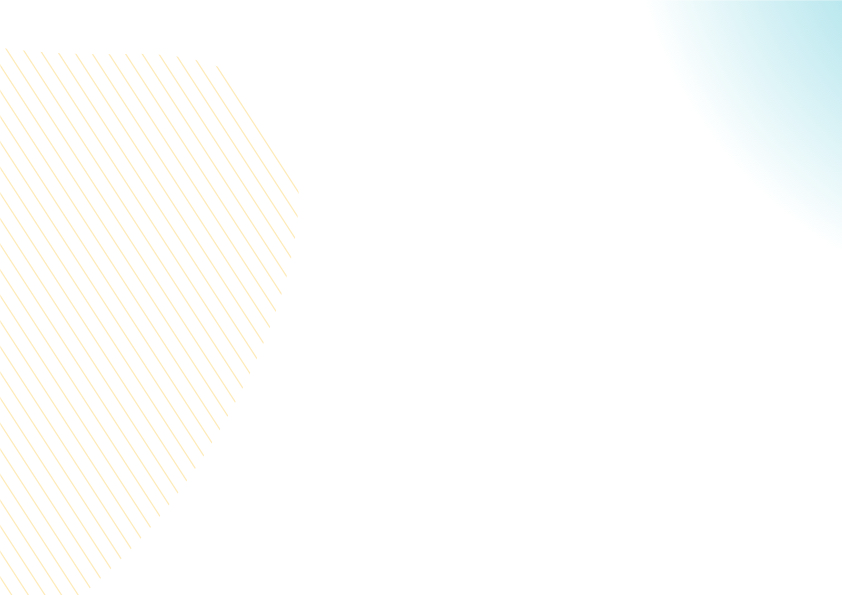 Alberto Alonso
Responsable de Alianzas públicas de Impact Hub

Cristina Sancho
Lead de Sostenibilidad
de Impact Hub
Eskerrik asko
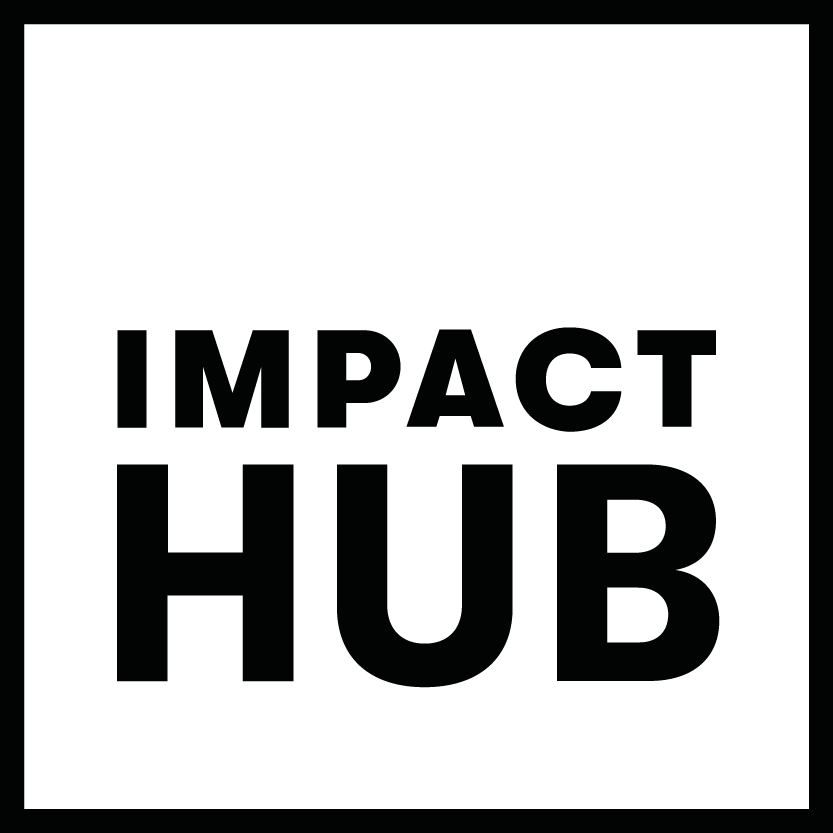 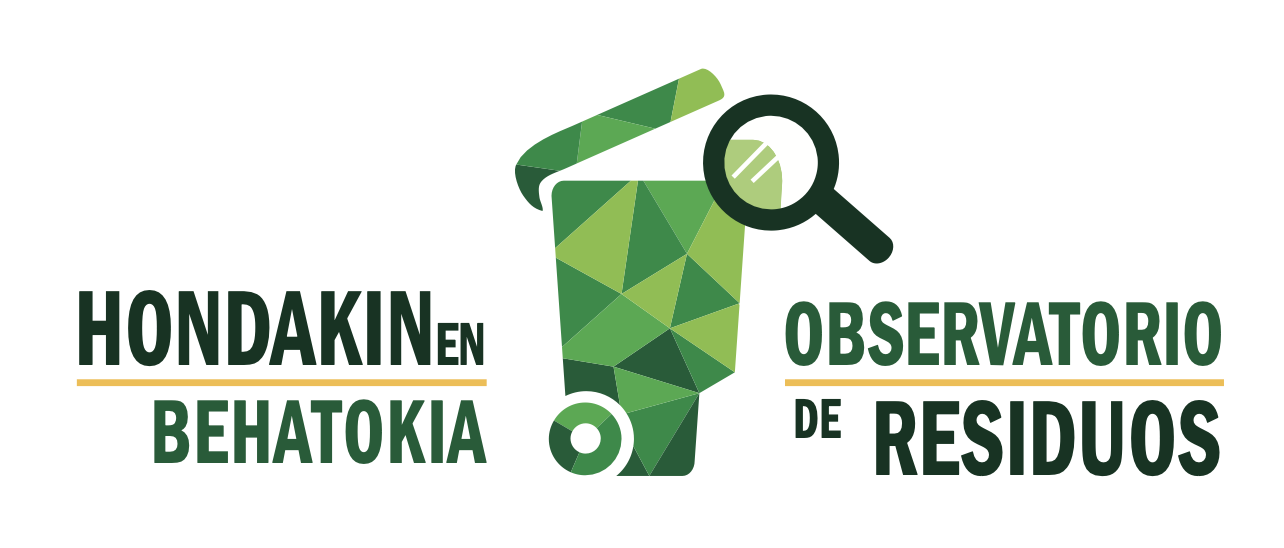 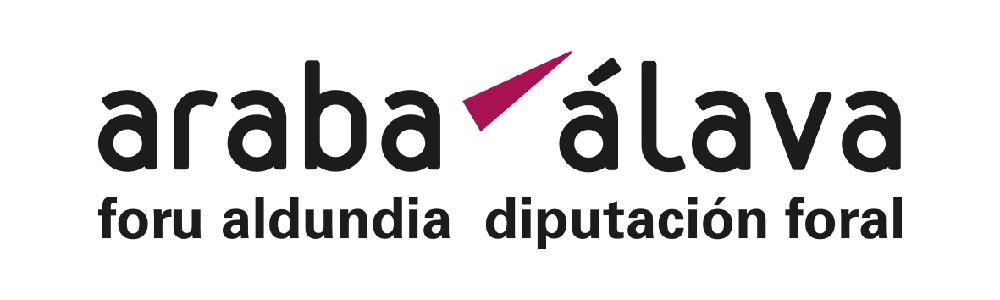 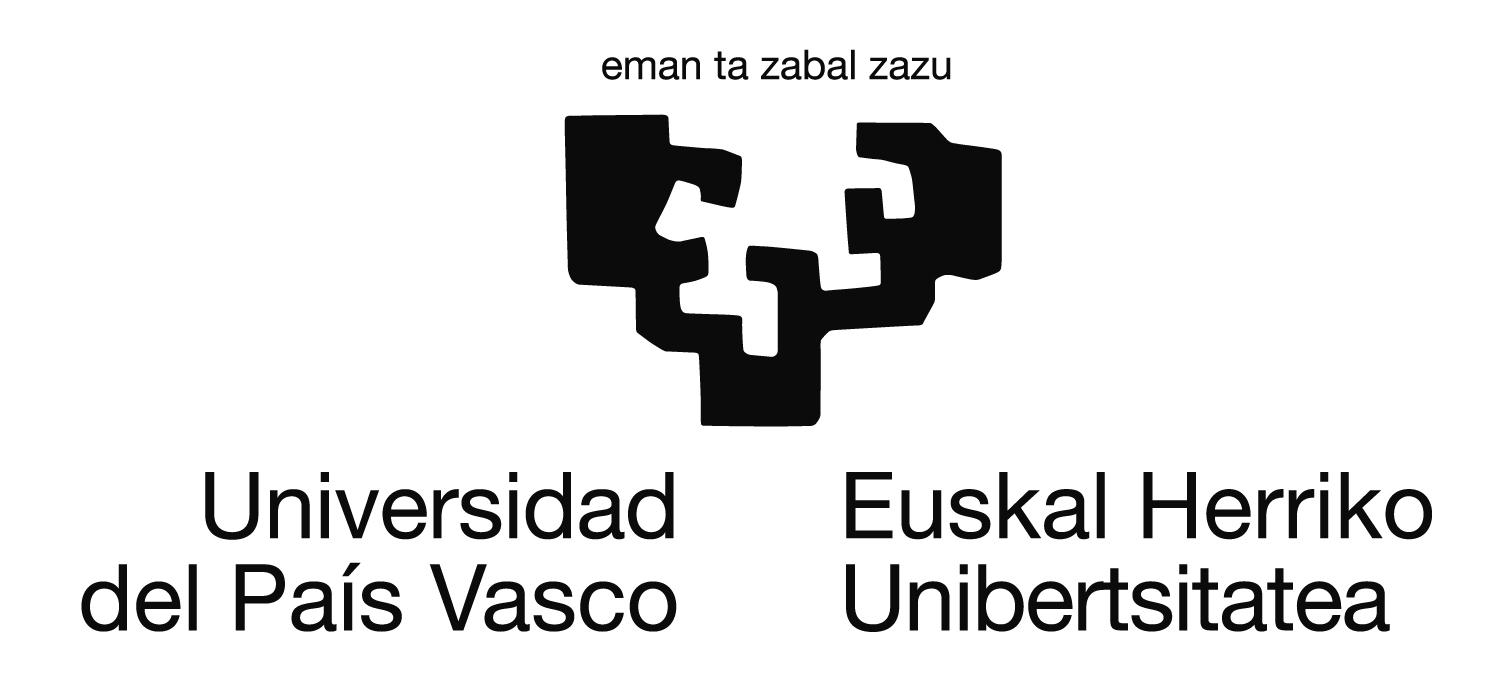 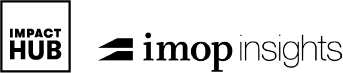 Brecha propósito/ acción
Sostenibilidad: 
bienes de inversión
Realidad difusa del deterioro medioambiental
Intención 
de actuar
Presión moral: 
“lo políticamente correcto”
Comportamiento sostenible
BRECHA
El consumo sostenible se transforma en un sacrificio
“Si voy a tener que hacer sacrificios para ser sostenible, al menos que lo que se me exige tenga sentido…”
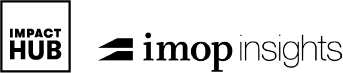 Grado de información sobre el cambio climático
¿En qué medida se considera informado sobre los siguientes temas relacionados con el cambio climático?
Cerca de dos tercios de la población internauta se siente muy o bastante informados en cuanto a las causas y consecuencias del cambio climático. 
Sin embargo, es significativamente menor la sensación de estar bien informado sobre como luchar contra el cambio climático.
Hay que destacar que quienes más cuestionan los efectos o incluso la existencia del cambio climático, se declaran muy o bastante informados, tanto en lo referido a las causas, como a las consecuencias o formas de lucha. Parece que justamente se informan para “contrargumentar”. 
En la fase cualitativa se comprobó que aquellos perfiles reacios al consumo sostenible usaban argumentaciones sofisticadas y alusiones a ideas científicas para para justificar su posición inmovilista.
Quienes creen que los efectos se verán a largo plazo son quienes se declaran menos informados.
Causas del cambio climático
14%
50%
64%
Consecuencias  del cambio climático
12%
53%
65%
Formas en que podemos luchar contra el  cambio climático
11%
42%
53%
Muy informado/a
Bastante 
informado/a
Muy+Bastante 
informado/a
P.5. Base: Total (2.151)
36
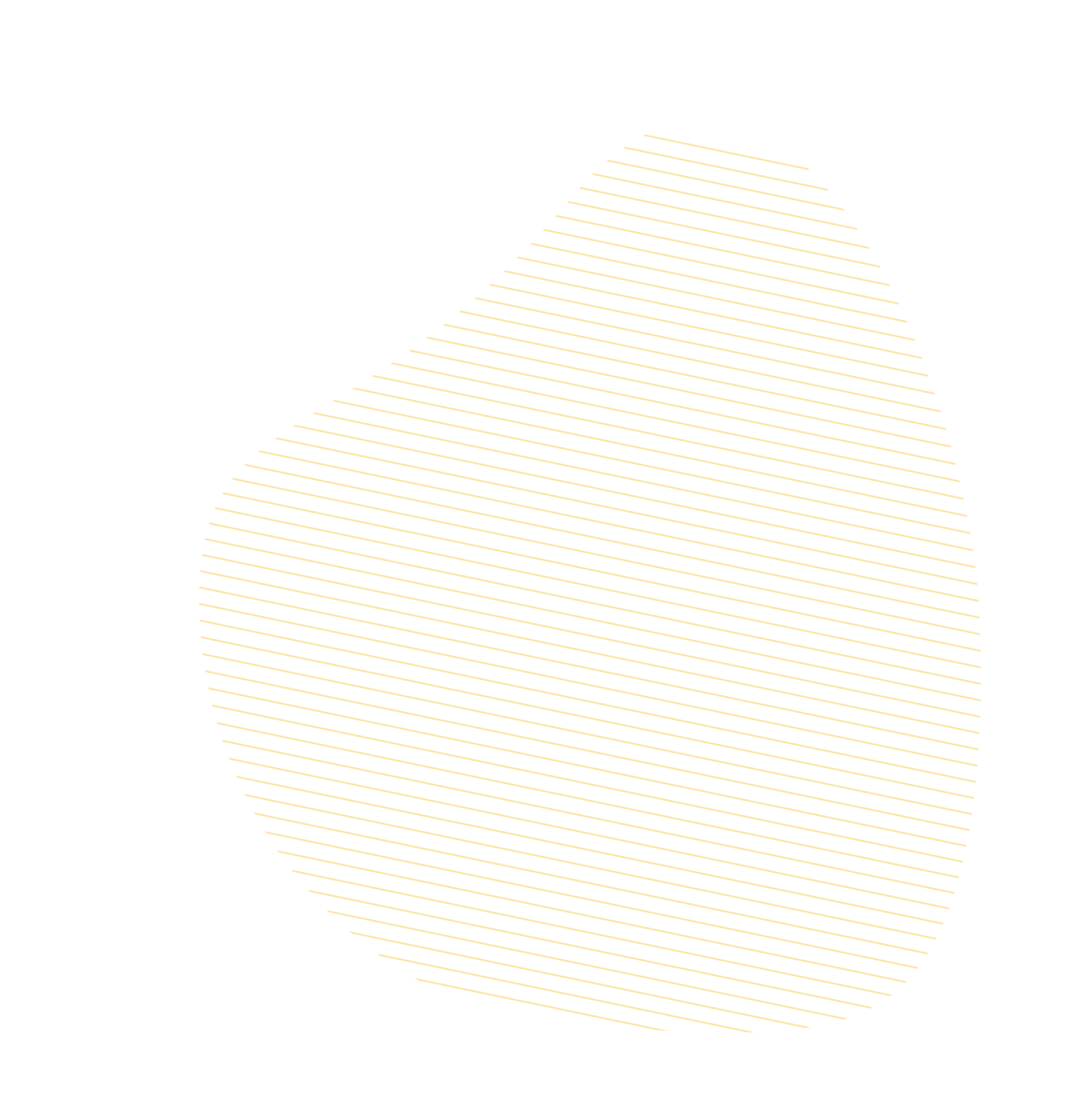 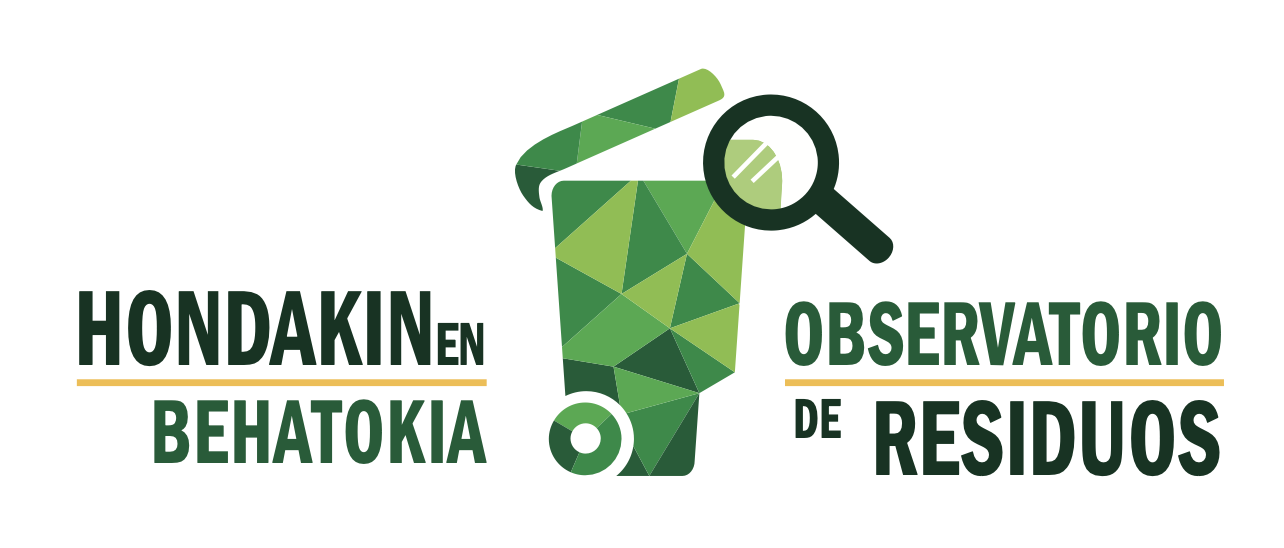 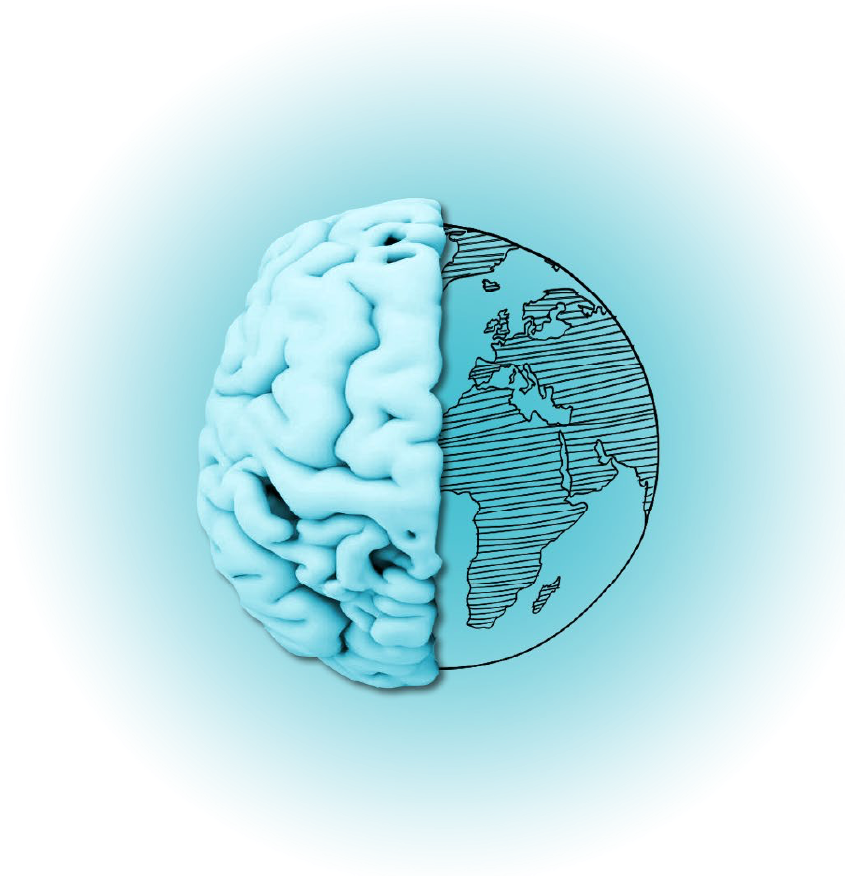 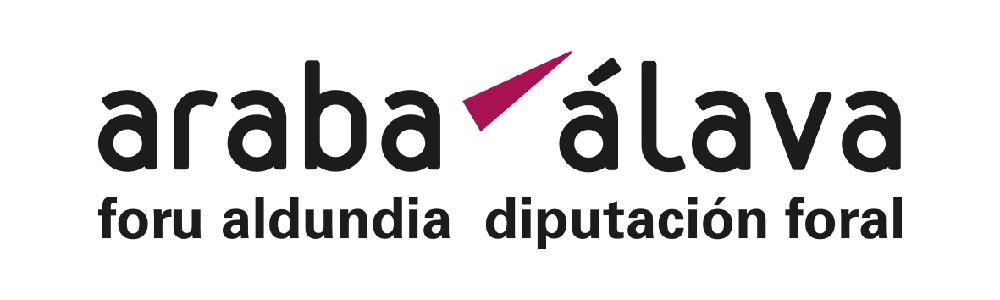 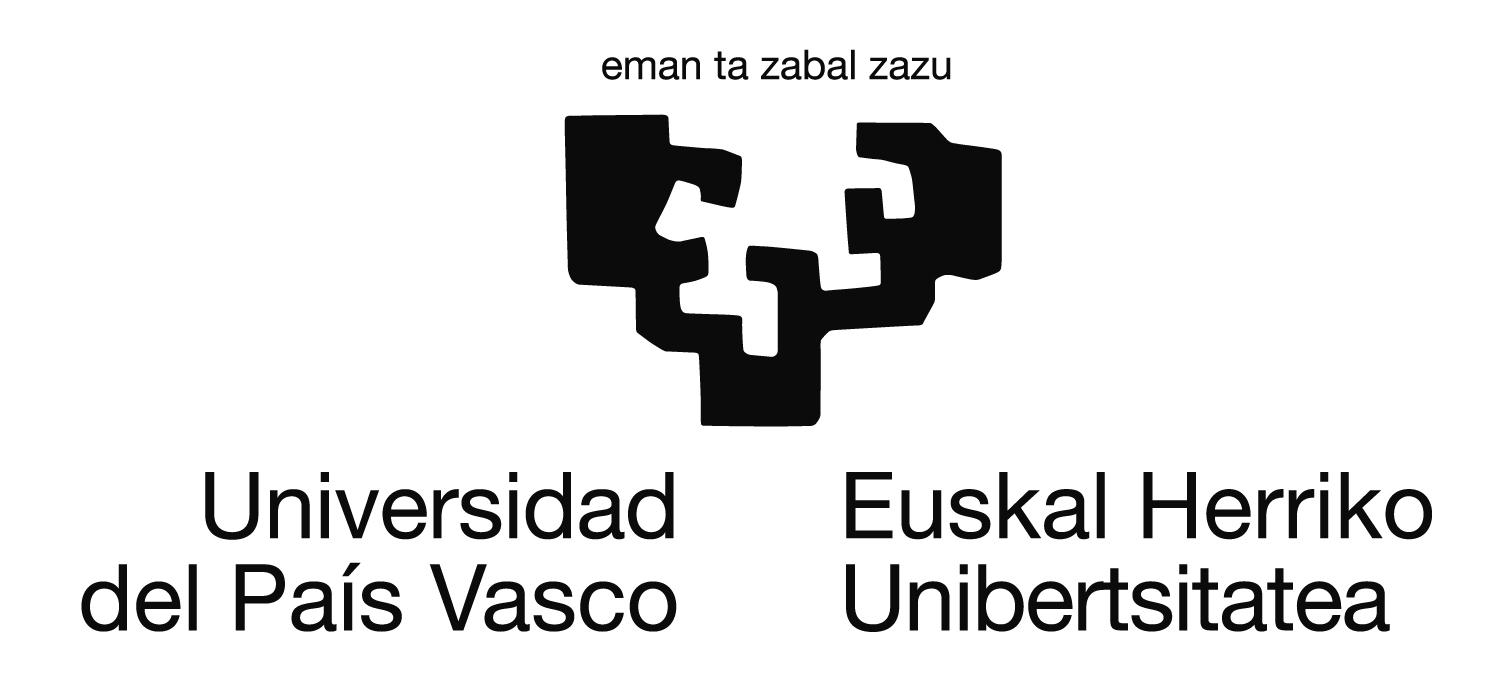 DINÁMICA SANDBOX

ANÁLISIS CAUSA RAÍZ 
IDEACIÓN COLECTIVA
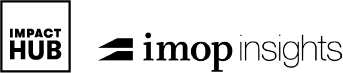 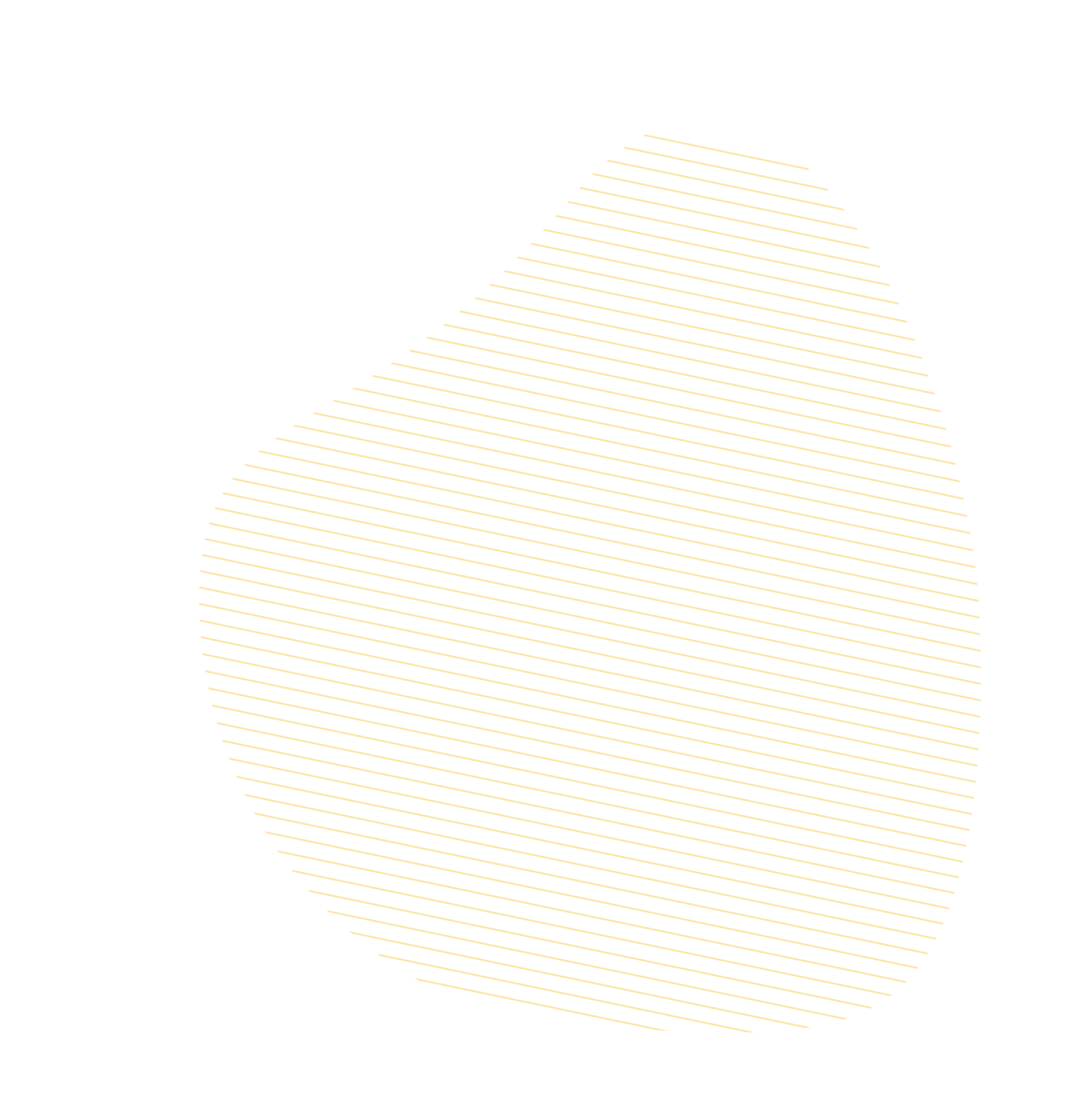 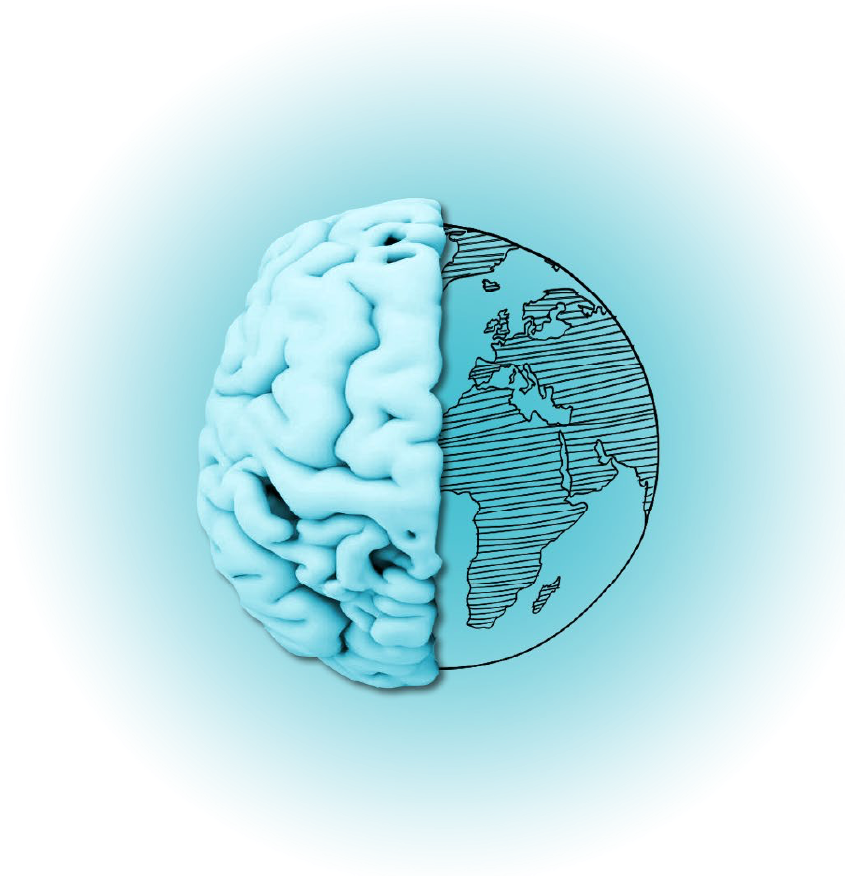 MEDIANTE ESTA DINÁMICA PRETENDEMOS RESPONDER INDIRECTAMENTE A LAS SIGUIENTES PREGUNTAS:
Desde mi punto de vista: ¿Para qué debe servir el Observatorio? 
¿Qué gestos y acciones puedo hacer yo para una mejor gestión de los residuos urbanos? 
LOS RESULTADOS DE LA MISMA SERÁN SISTEMATIZADOS DE CARA A ENRIQUECER LOS OBJETIVOS Y ACCIONES DEL OBSERVATORIO DE RESIDUOS
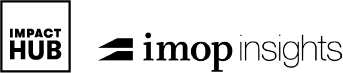 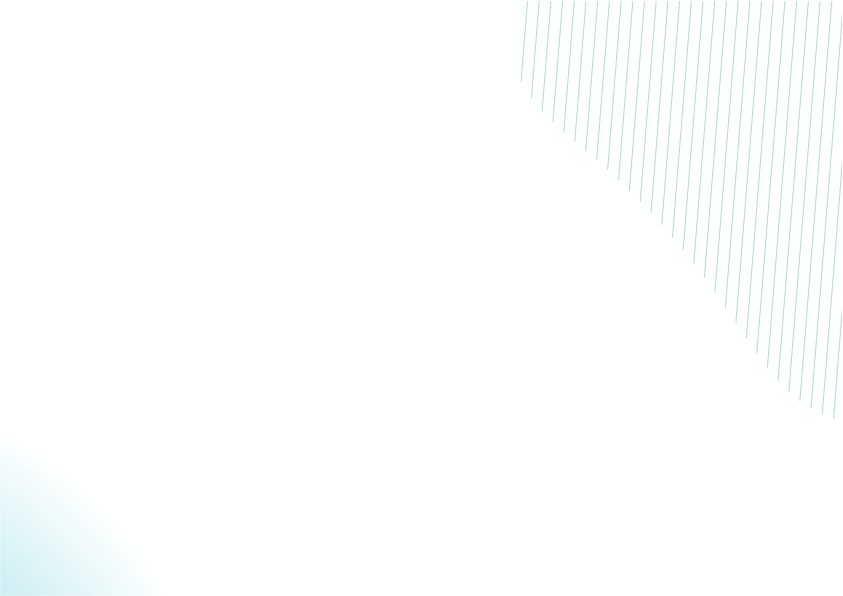 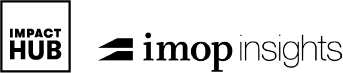 FICHA TÉCNICA DE LA DINÁMICA
Objetivos de la dinámica:
Abordar, contextualizar y reflexionar sobre las principales problemáticas actuales en materia de reciclaje.
	Establecer relaciones causa raíz de las problemáticas. Análisis profundo.
Idear y recopilar de manera colectiva posibles soluciones a implementar. En un entorno o lógica sandbox.
Metodología de la dinámica:
	World café en grupo y por problemáticas. Dos horas. 25 personas.
39
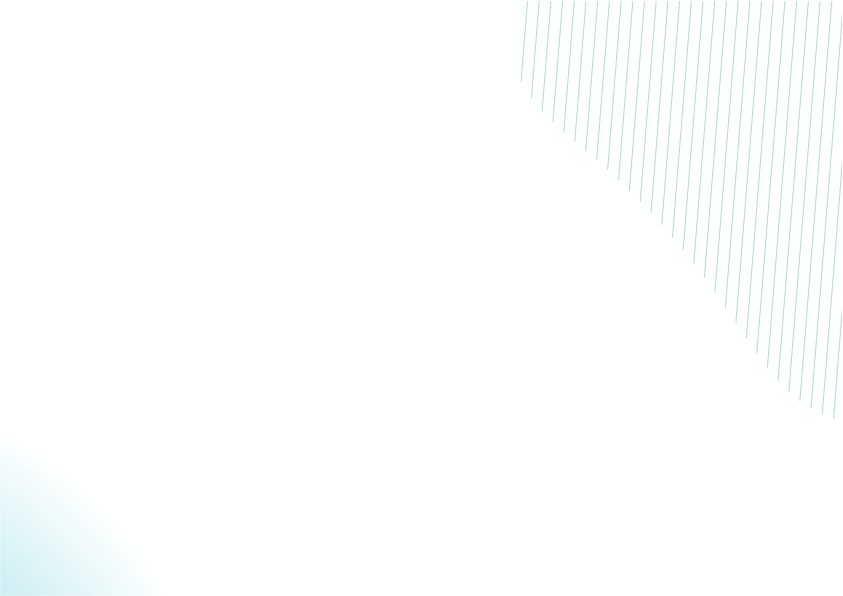 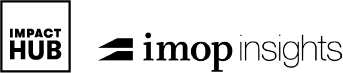 QUÉ ES WORLD CAFÉ
La metodología de World Café (café del mundo) es un proceso de conversación humana, cálida y significativa que permite a un grupo de personas dialogar sobre preguntas poderosas, para generar ideas, acuerdos y caminos de acción creativos e innovadores, en un ambiente acogedor y amigable, semejante al de una cafetería.
40
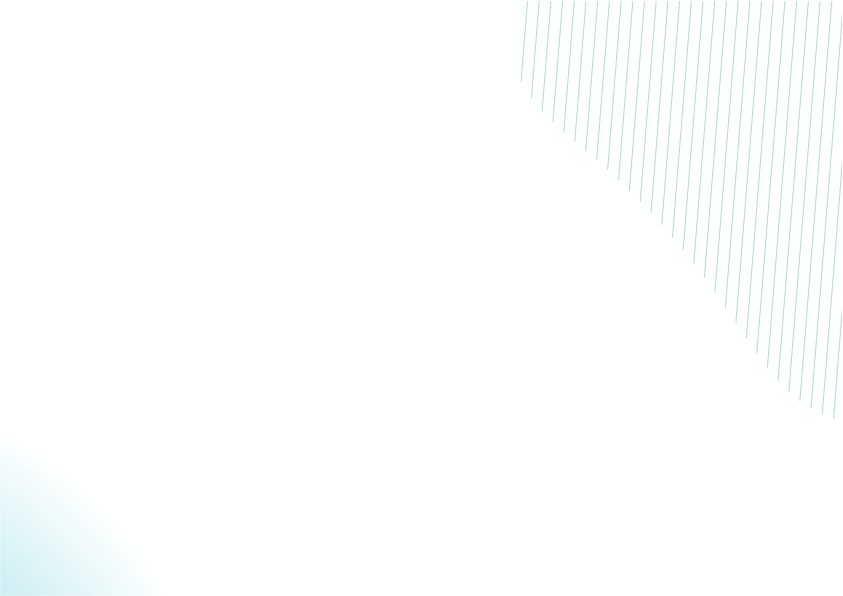 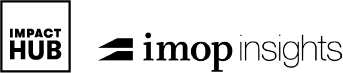 QUÉ ES EL ANÁLISIS CAUSA RAÍZ
Un análisis de causa raíz (RCA, por sus siglas en inglés) implica encontrar las causas fundamentales de un problema para identificar e implementar soluciones. Este tipo de análisis aborda las causas subyacentes de un problema en lugar de los síntomas superficiales.
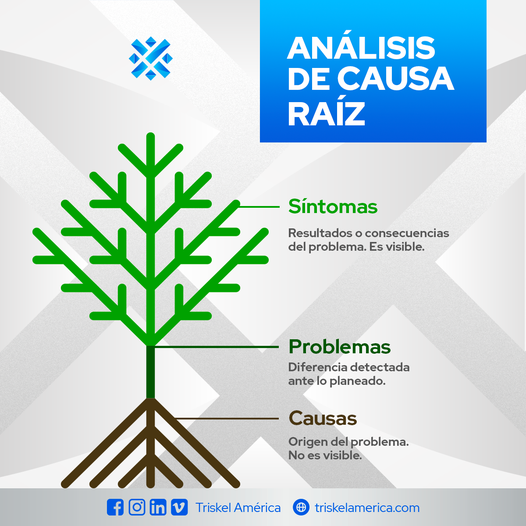 41
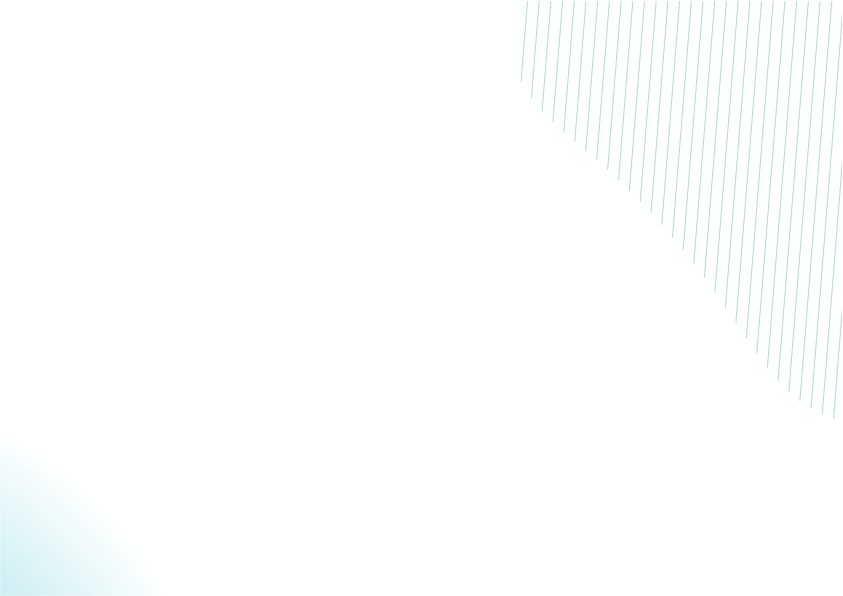 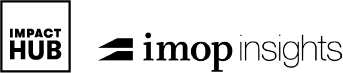 QUÉ ES UN ENTORNO SANDBOX
Un sandbox en informática o un entorno de pruebas, es una máquina virtual aislada en la que se puede ejecutar código de software potencialmente inseguro sin afectar a los recursos de red o a las aplicaciones locales.
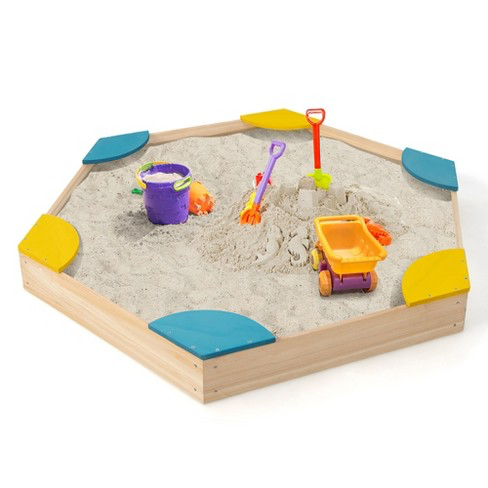 42
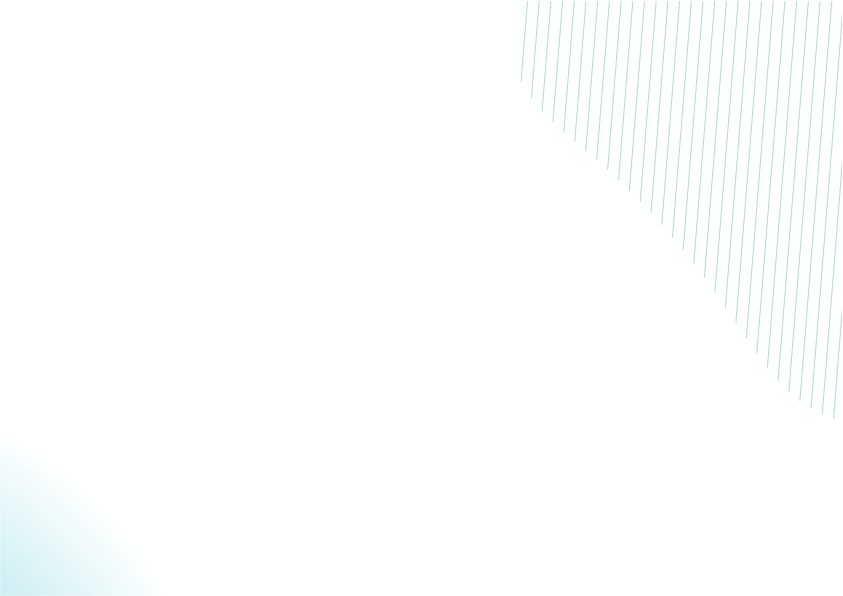 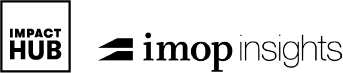 DE QUÉ VAMOS A HABLAR
Se necesitan 6 secretarios/as que vayan registrando la conversación en las mesas.
Cada una de las tres salas preparadas para la dinámica albergará dos mesas.
El resto, conformamos 6 grupos de 6 pax, intentando que sean lo más diversos posible.
Los grupos van rotando por las diferentes mesas. El tiempo para estar en una mesa será de 15 minutos. Durante esos 15 minutos:
El secretario/a resumirá lo hablado hasta el momento.
El grupo aportará sus opiniones en dos ámbitos:
	El análisis causa raíz, intentando hallar la causa subyacente o no visible.
Las posibles soluciones, dentro de una lógica sandbox.
43
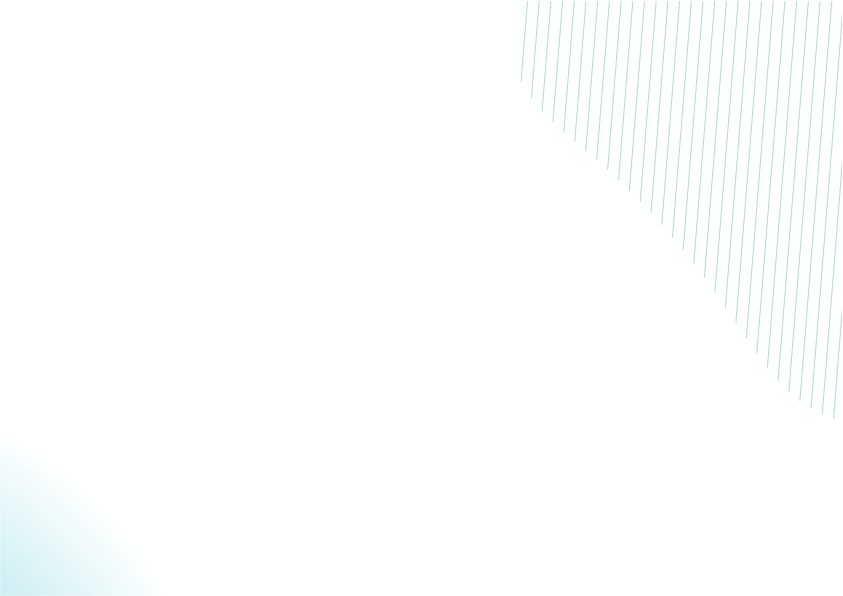 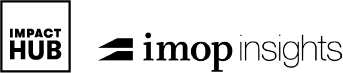 DE QUÉ VAMOS A HABLAR
El secretario/a irá recogiendo y apuntando en el mapa las conclusiones e ideas más significativas.
Cuando la señal suene, el tiempo habrá terminado y el grupo dejará la mesa y pasará a la siguiente, repitiendo el proceso.
En hora y media, todas las personas habrán participado en el análisis causa raíz y la ideación de soluciones. Es momento de regresar a la sala principal.
De vuelta en la sala principal, cada secretario/a compartirá en el plenario los hallazgos y conclusiones más significativas en torno a su problemática. Los resultados serán utilizados para avanzar en la definición del Observatorio y sus estrategias a seguir.
44
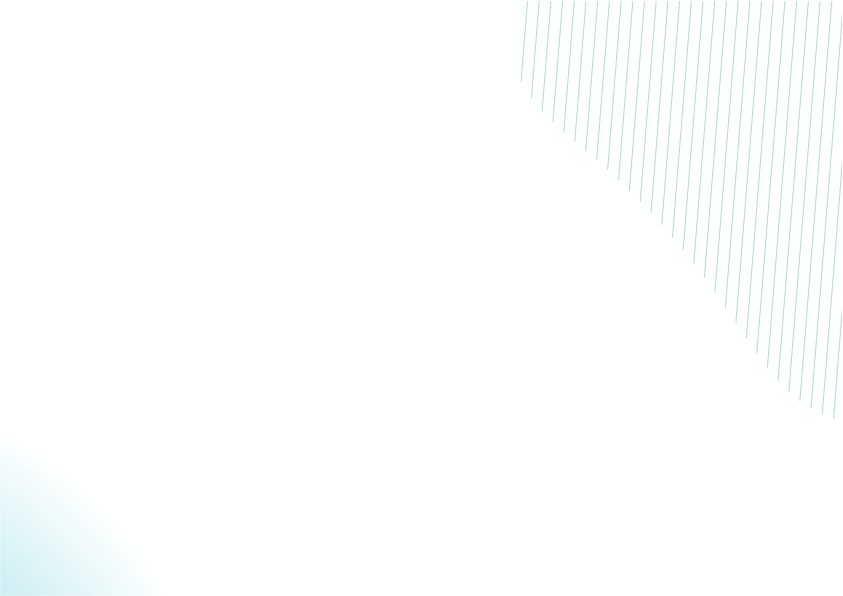 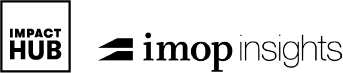 LAS PROBLEMÁTICAS
Conclusiones sacadas del Inventario de residuos, de las charlas en el programa
Hogares verdes y del día a día del Observatorio de Residuos.

1.     Recogemos la mayoría de los residuos mezclados, debido a ello, no se pueden reciclar bien. 

2.     Necesitamos recoger por separado todo lo que sea orgánico y no mezclarlo con otros residuos. 

3.     Existe una confusión muy grande en cuanto al uso del contenedor amarillo: envases, plásticos, otros residuos…

4.     La voluntariedad a la hora de separar los residuos no es suficiente, es necesario tener presente que es una obligación como ciudadano. 

5.     No hay control suficiente en la generación de residuos, algo que sí ocurre con otros consumos del hogar: agua, gas, luz... mejorar el control permitiría una tasa más justa. 

6.     Quien separa sus residuos y los gestiona adecuadamente está penalizado, tiene un mayor esfuerzo que quien lo junta todo en una misma bolsa.
45
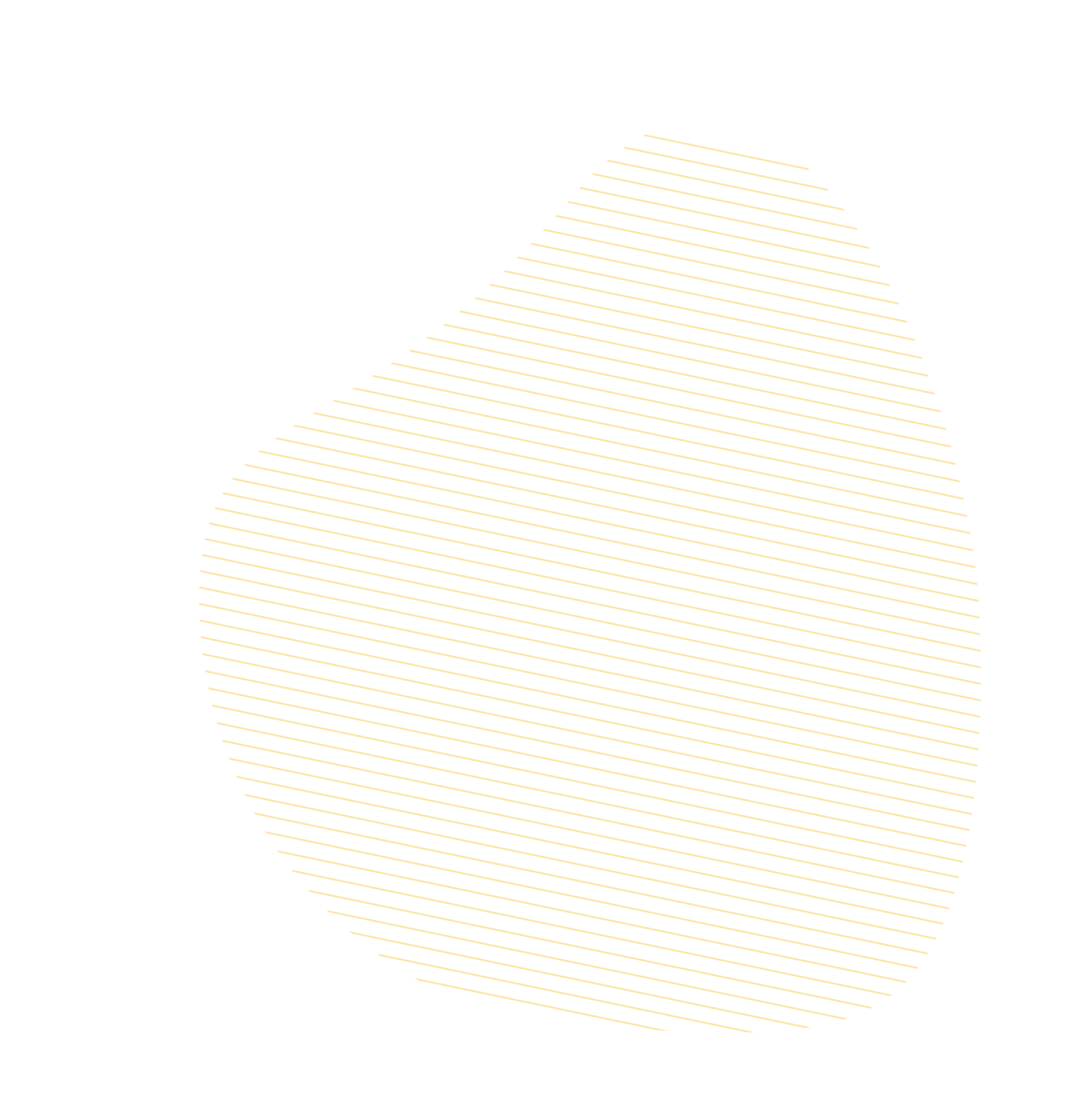 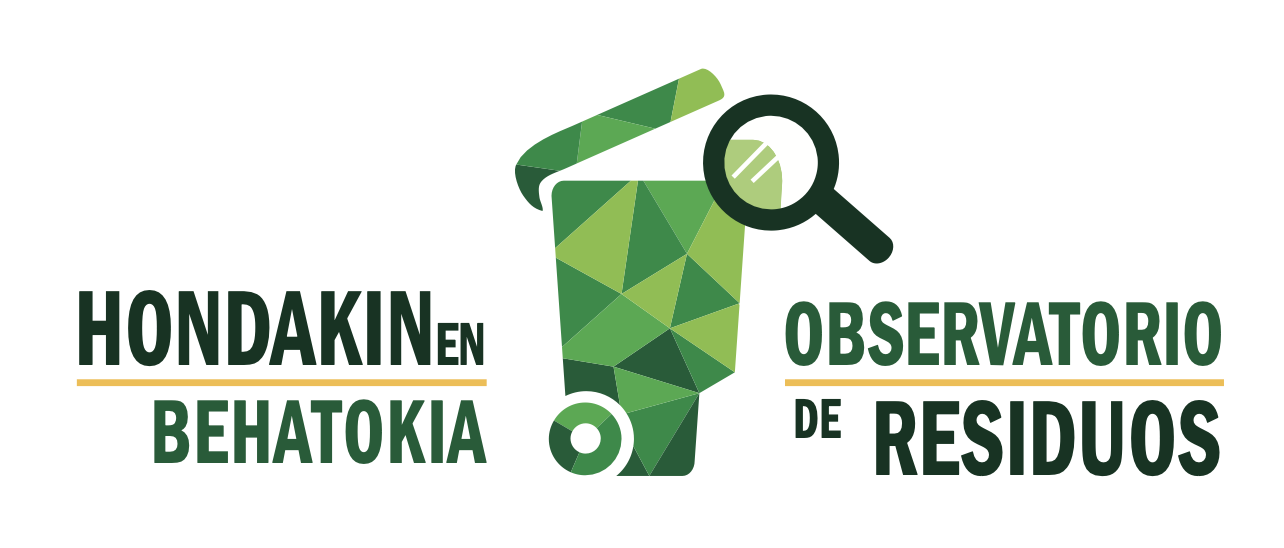 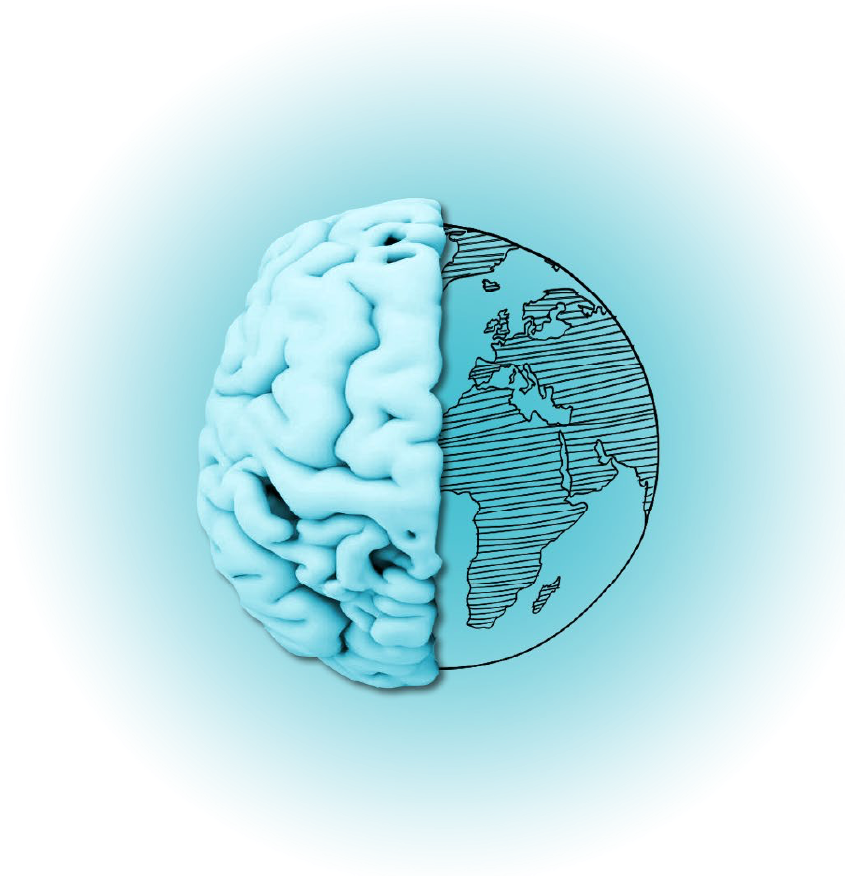 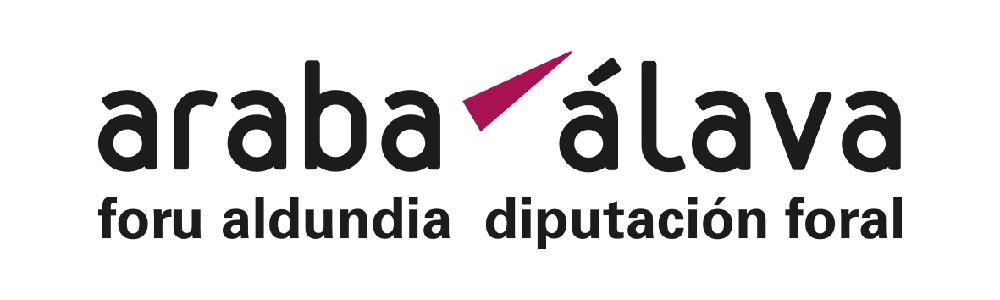 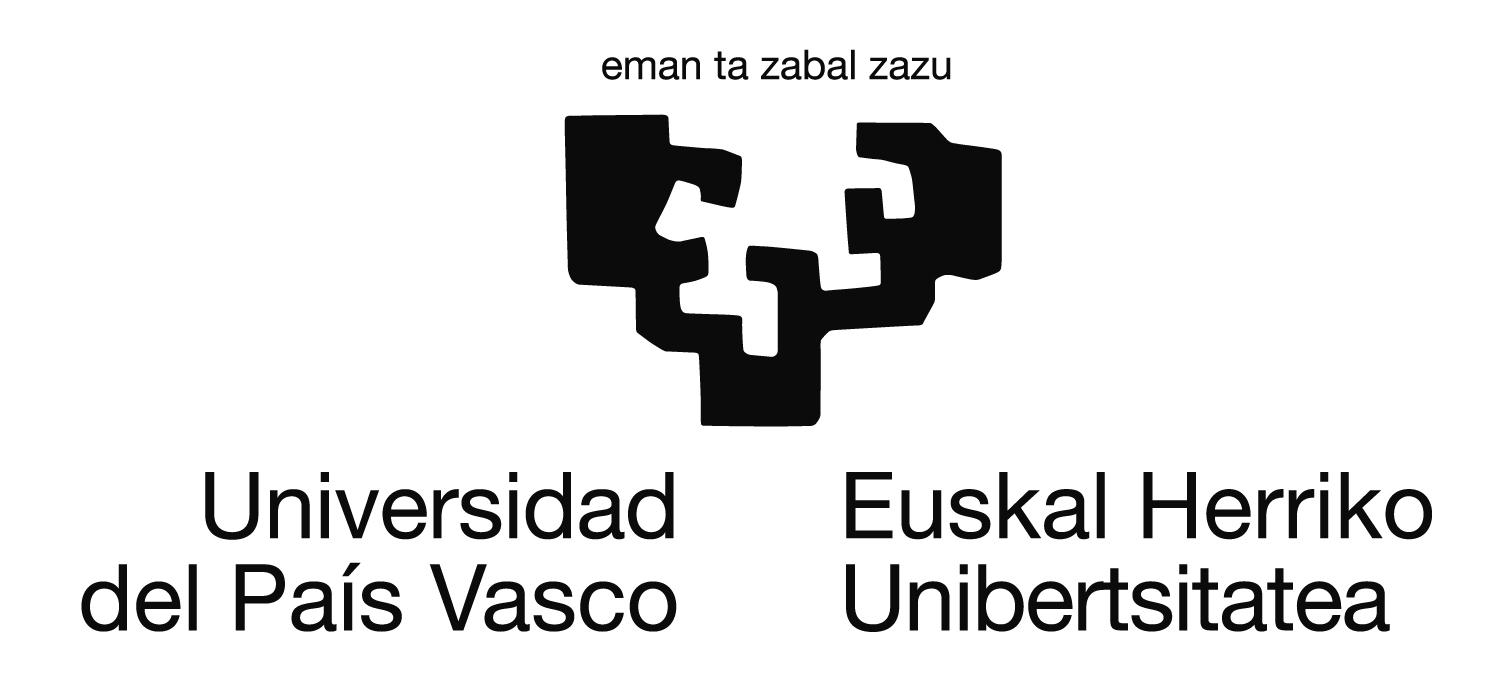 ¡ACCIÓN!

ANÁLISIS CAUSA RAÍZ 
IDEACIÓN COLECTIVA
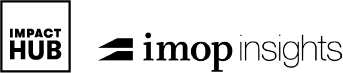 1.     Recogemos la mayoría de los residuos mezclados, debido a ello, no se pueden reciclar bien.

CAUSAS RAÍZ						SOLUCIONES
47
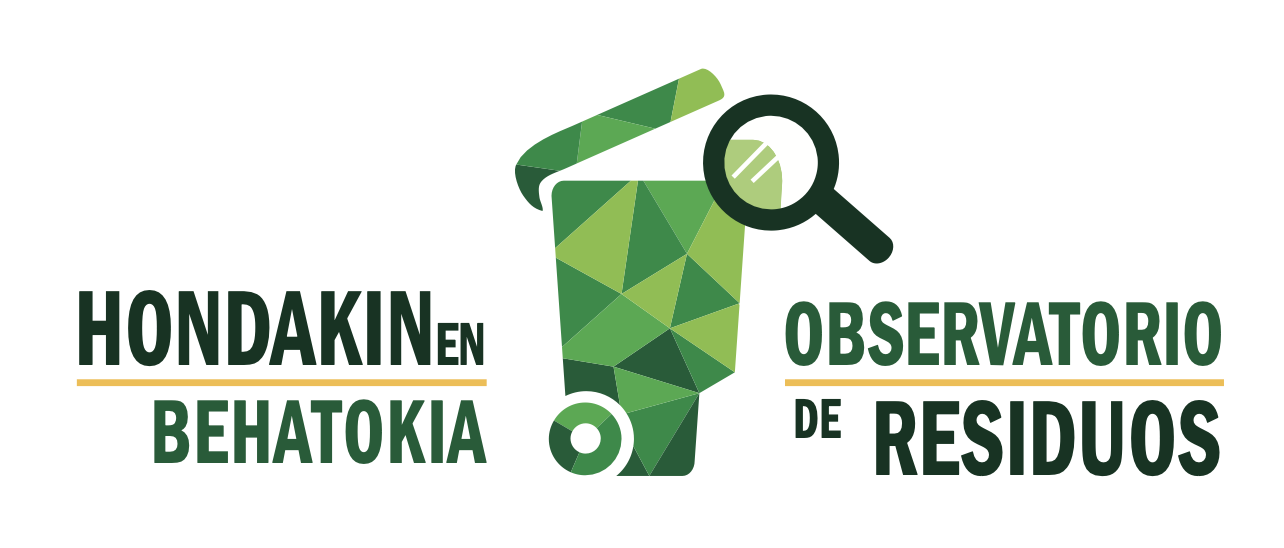 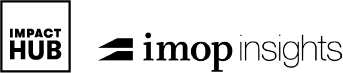 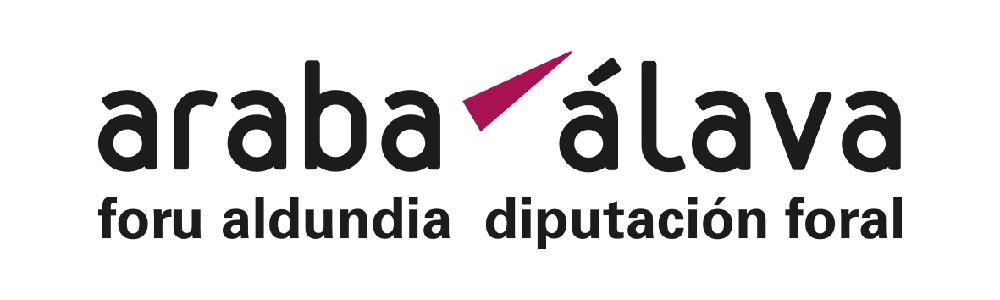 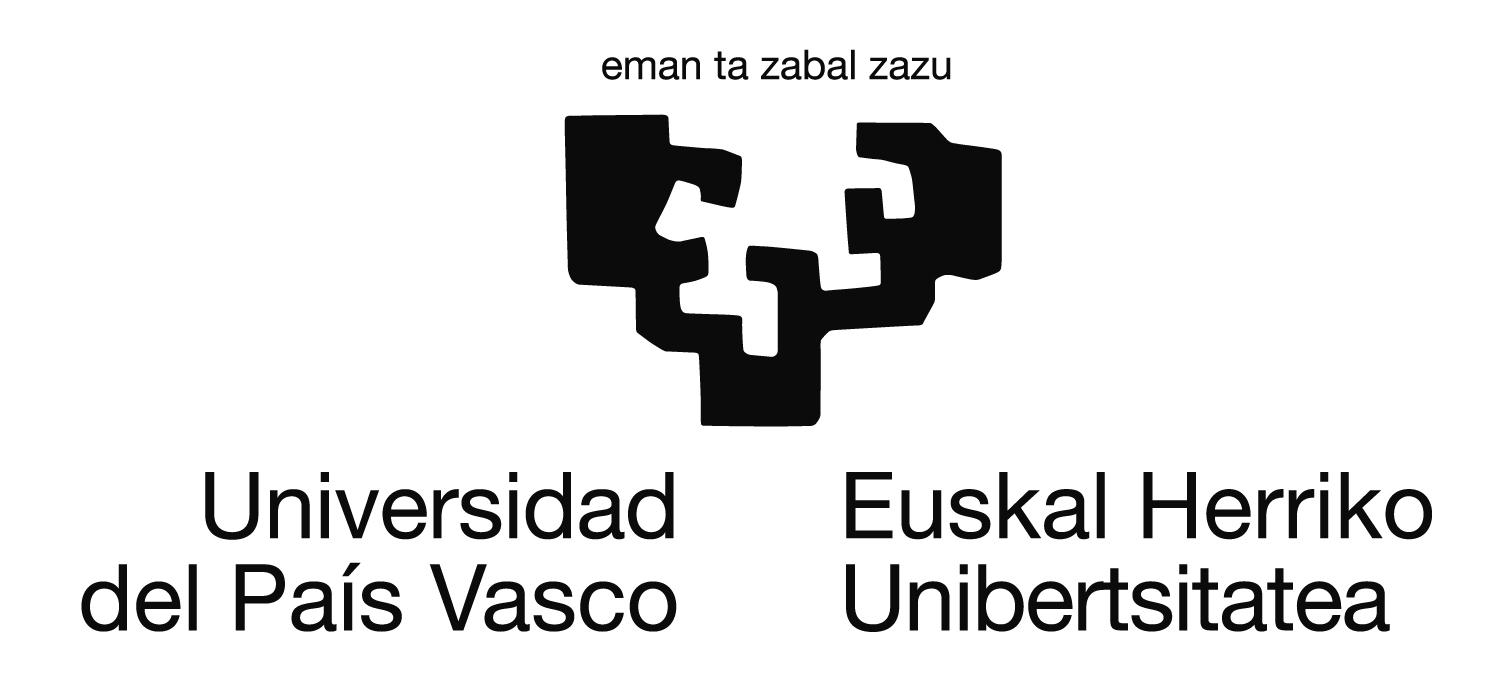 2.     Necesitamos recoger por separado todo lo que sea orgánico y no mezclarlo con otros residuos. 

CAUSAS RAÍZ						SOLUCIONES
48
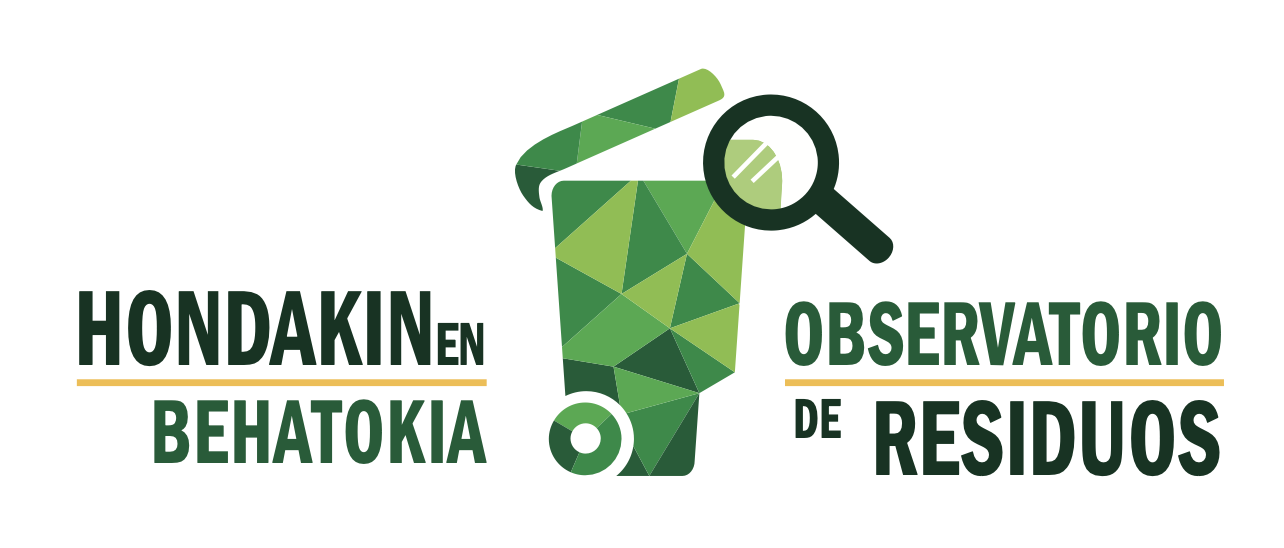 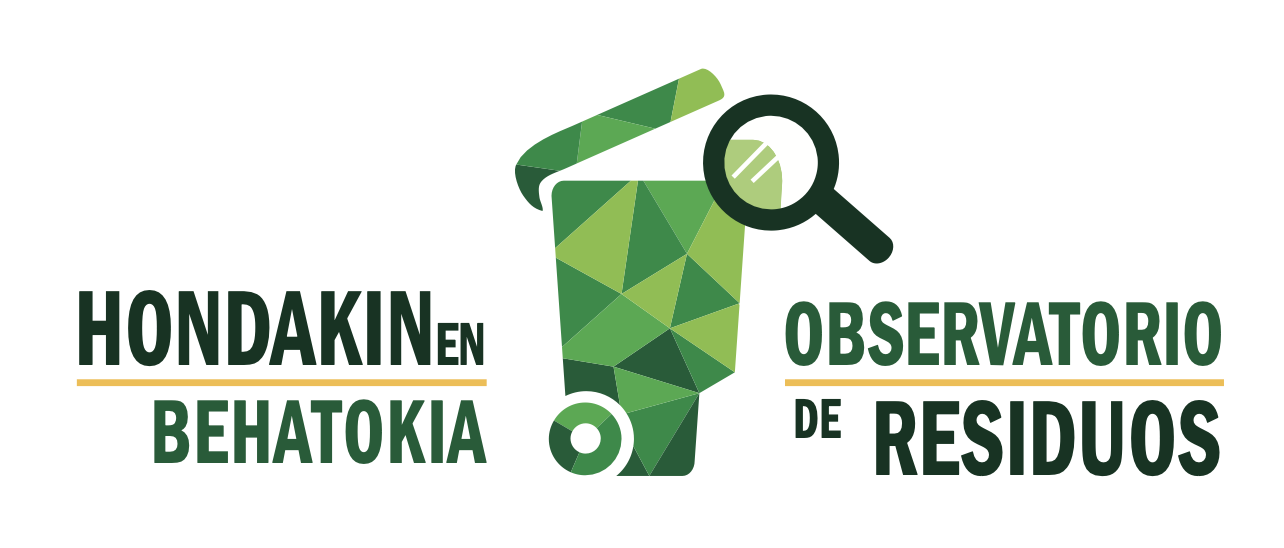 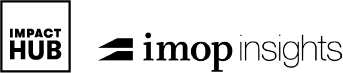 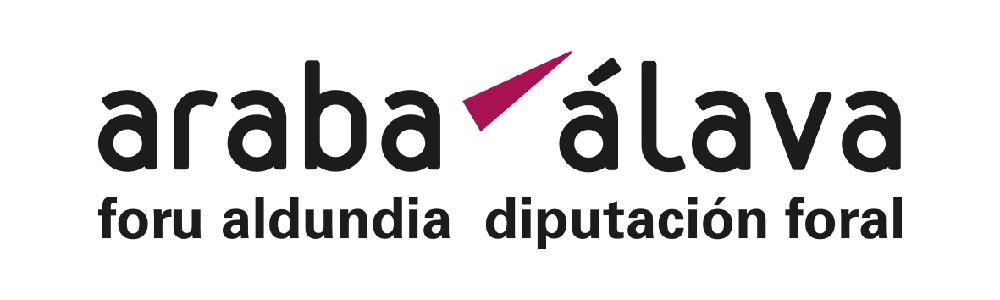 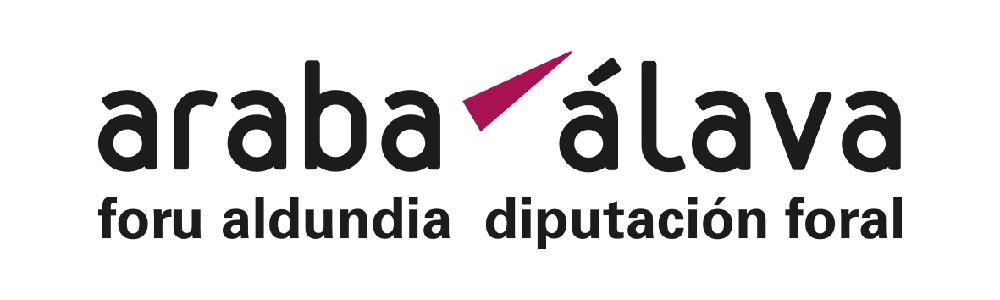 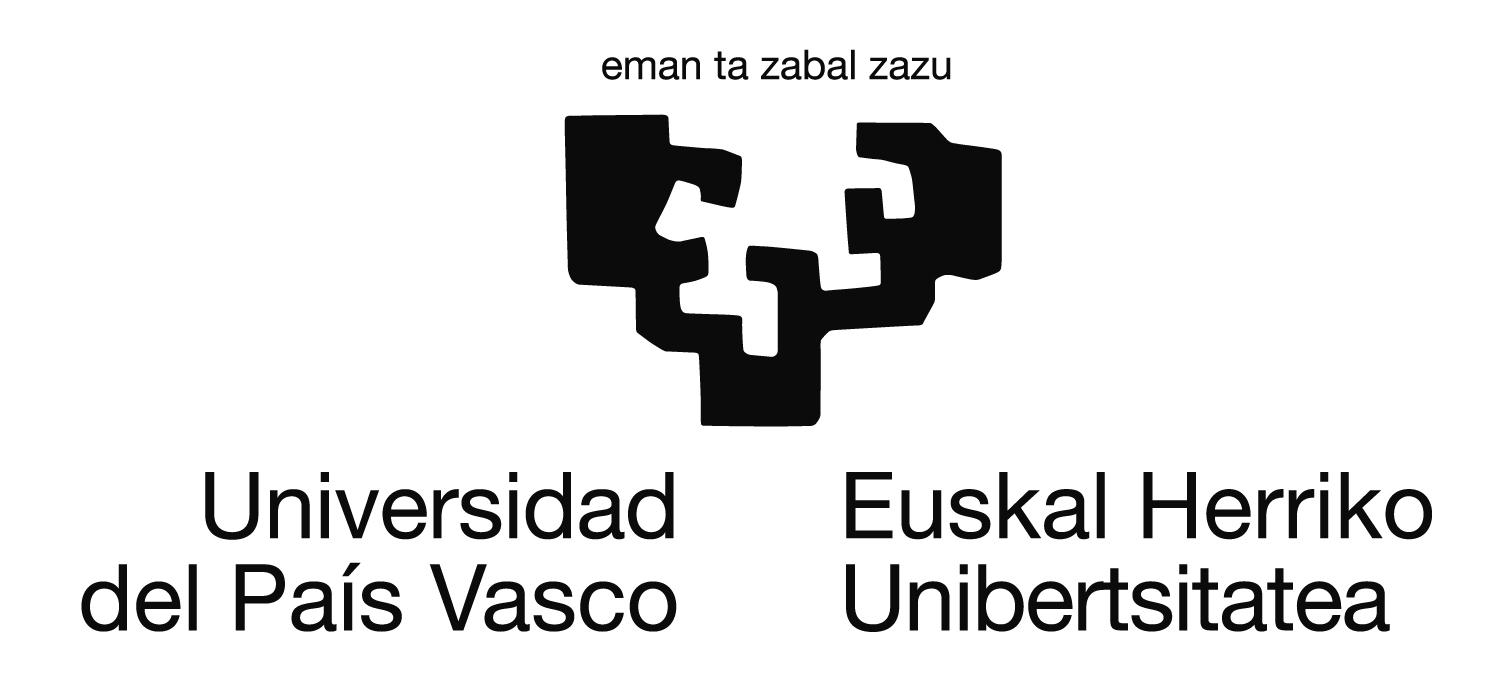 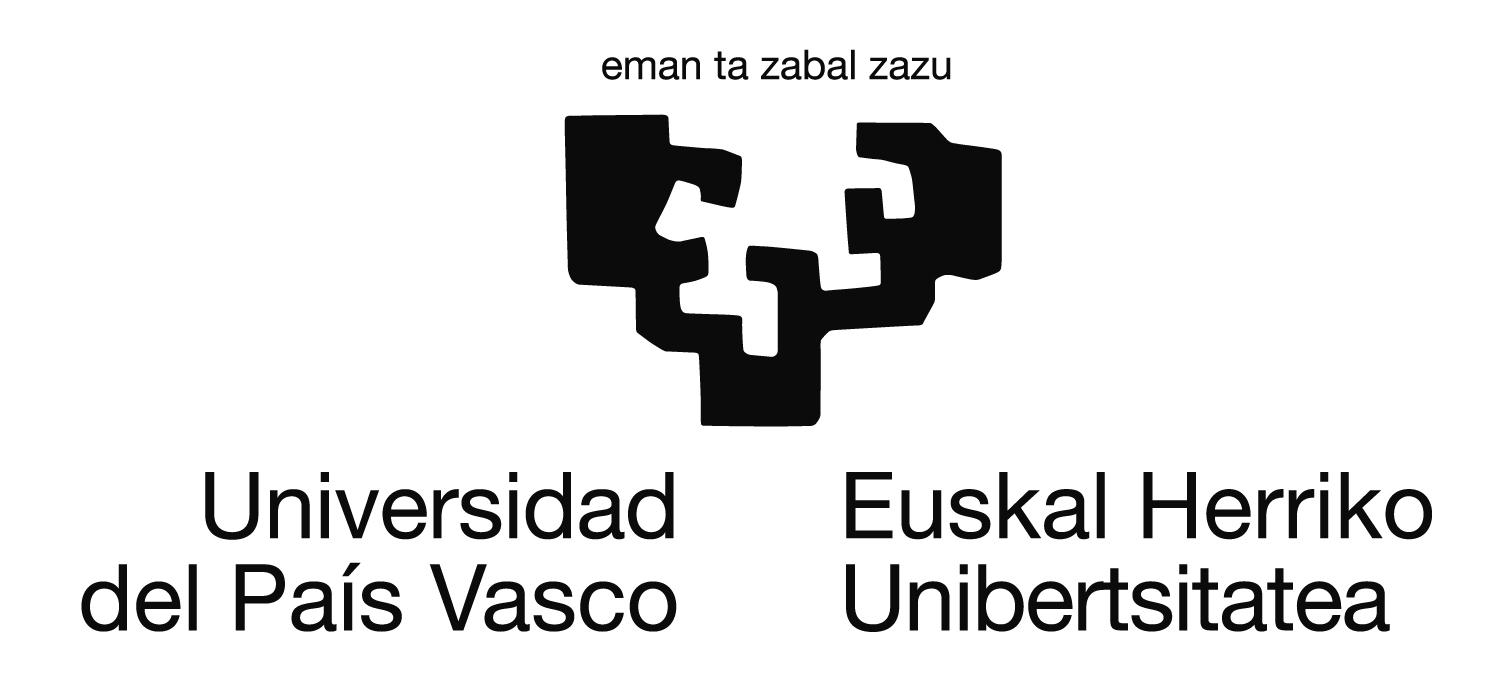 3.     Existe una confusión muy grande en cuanto al uso del contenedor amarillo: envases, plásticos, otros residuos…

CAUSAS RAÍZ						SOLUCIONES
49
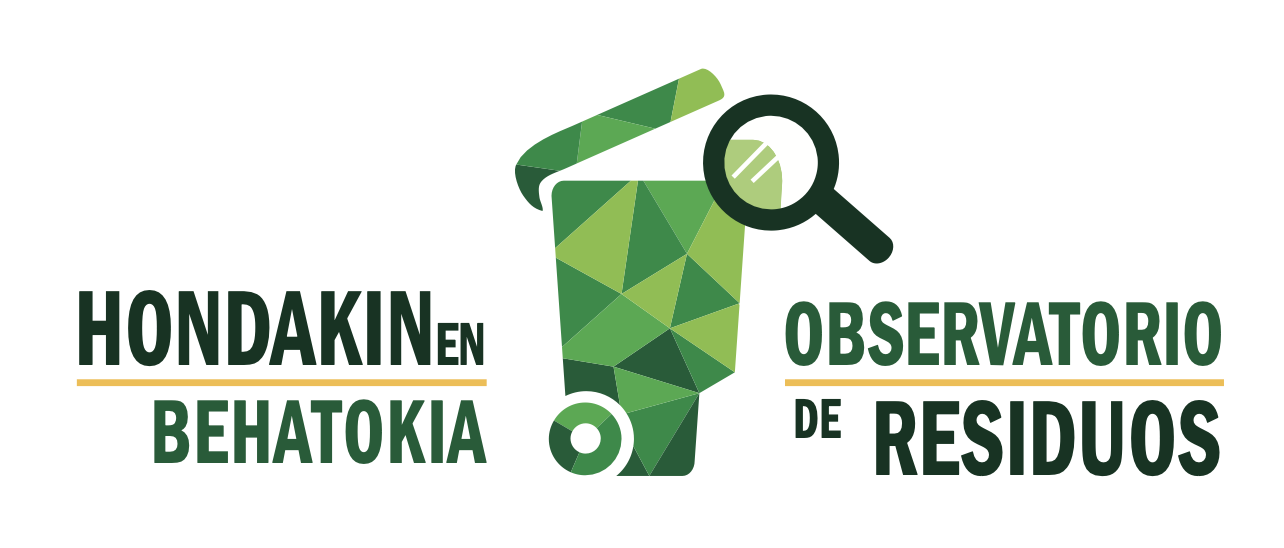 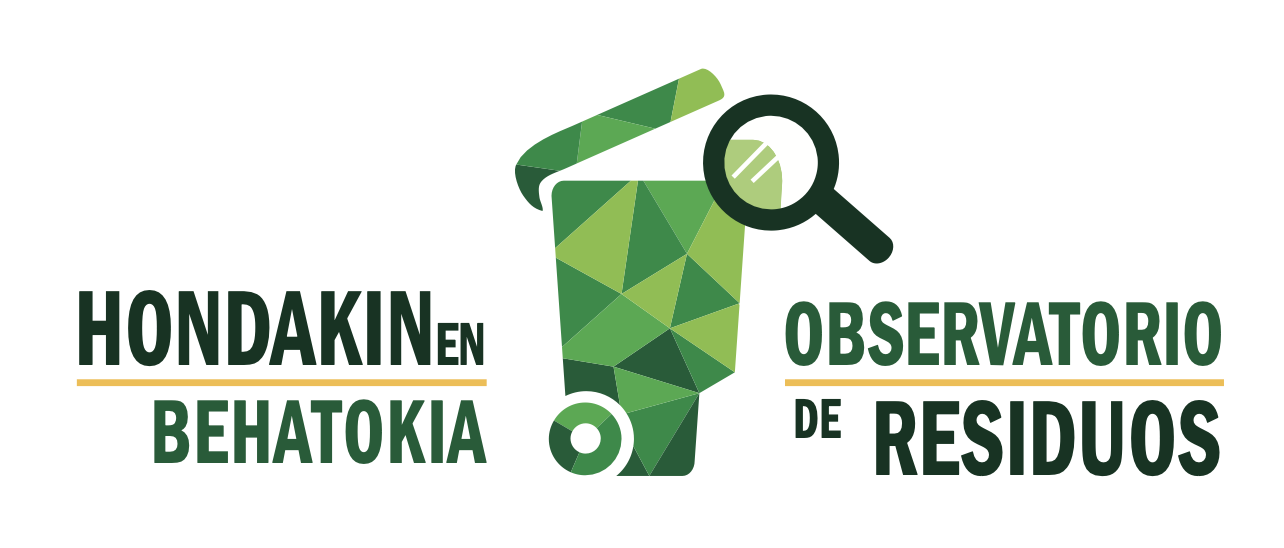 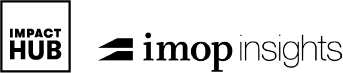 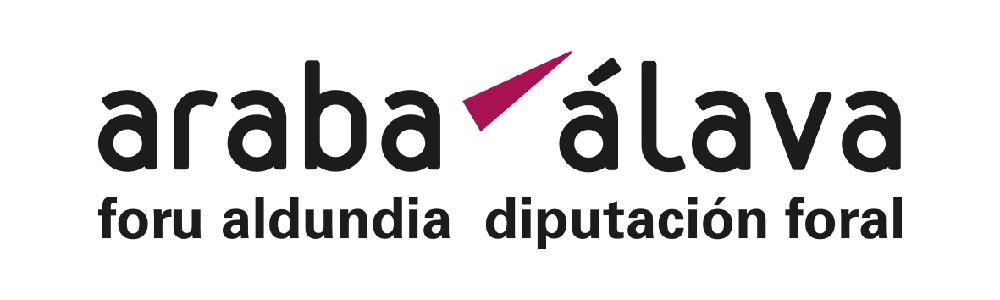 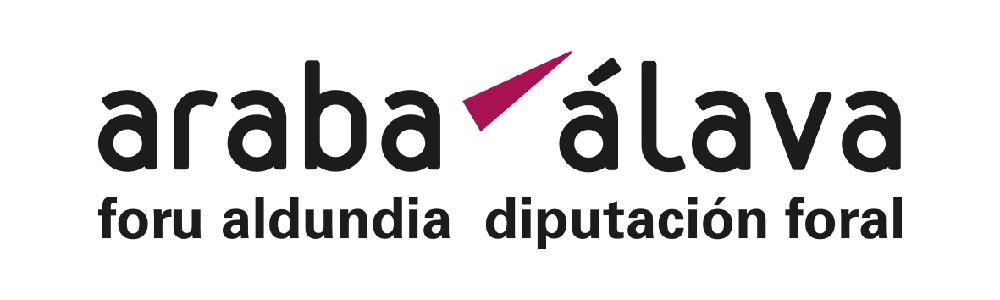 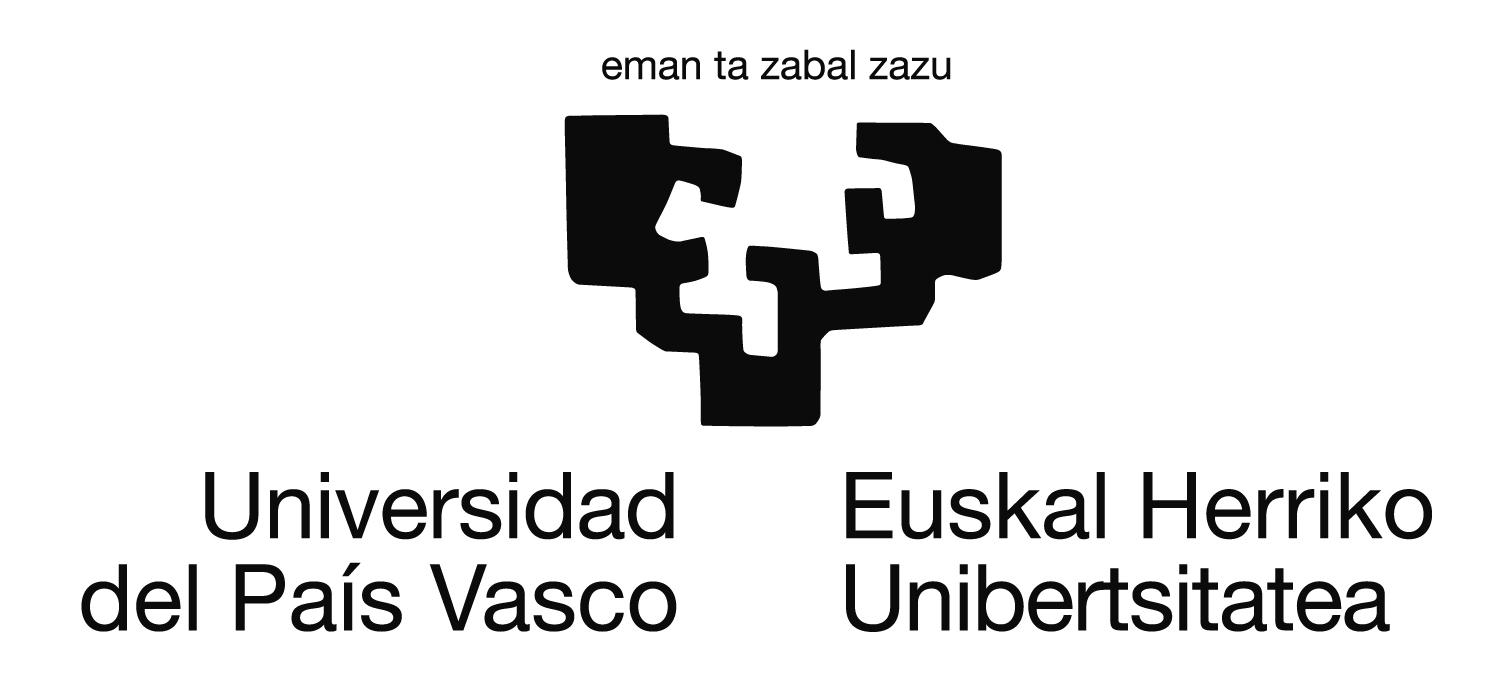 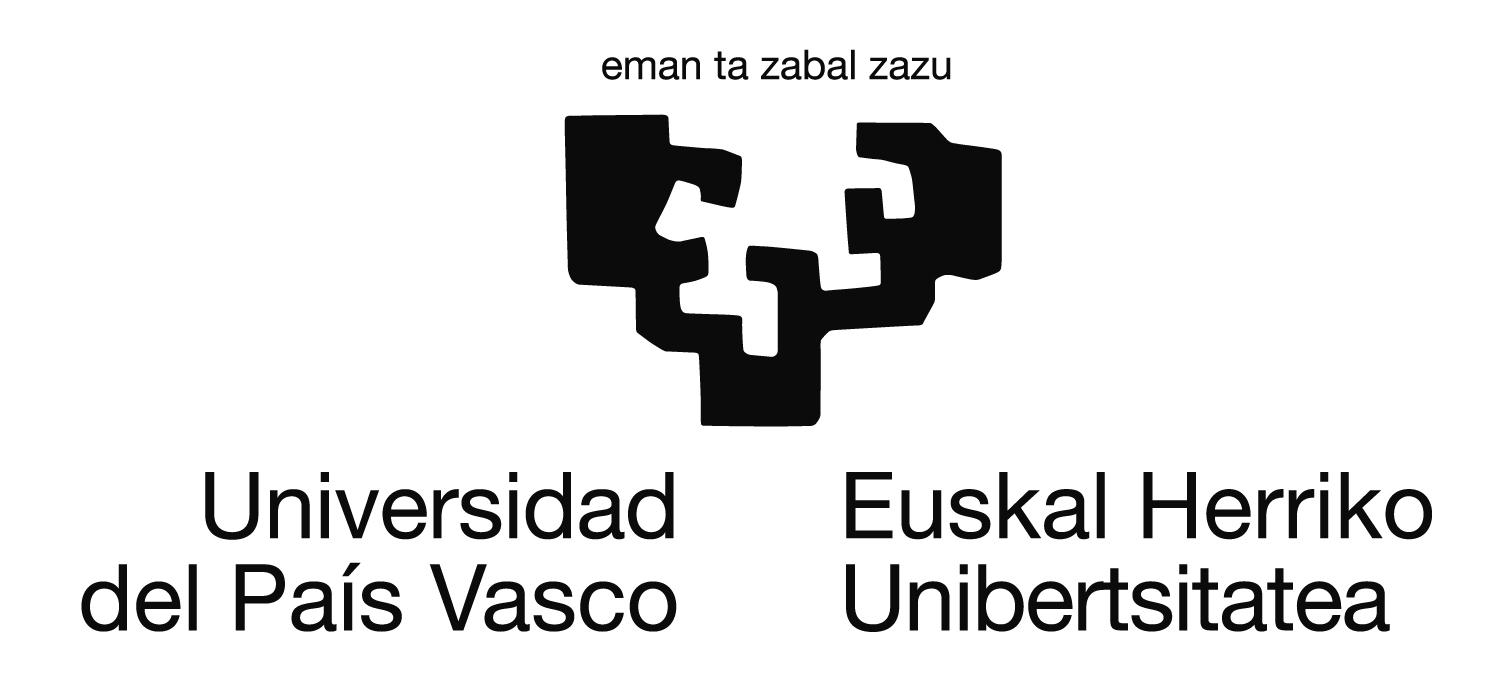 4.     La voluntariedad a la hora de separar los residuos no es suficiente, es necesario tener presente que es una obligación como ciudadano. 

CAUSAS RAÍZ						SOLUCIONES
50
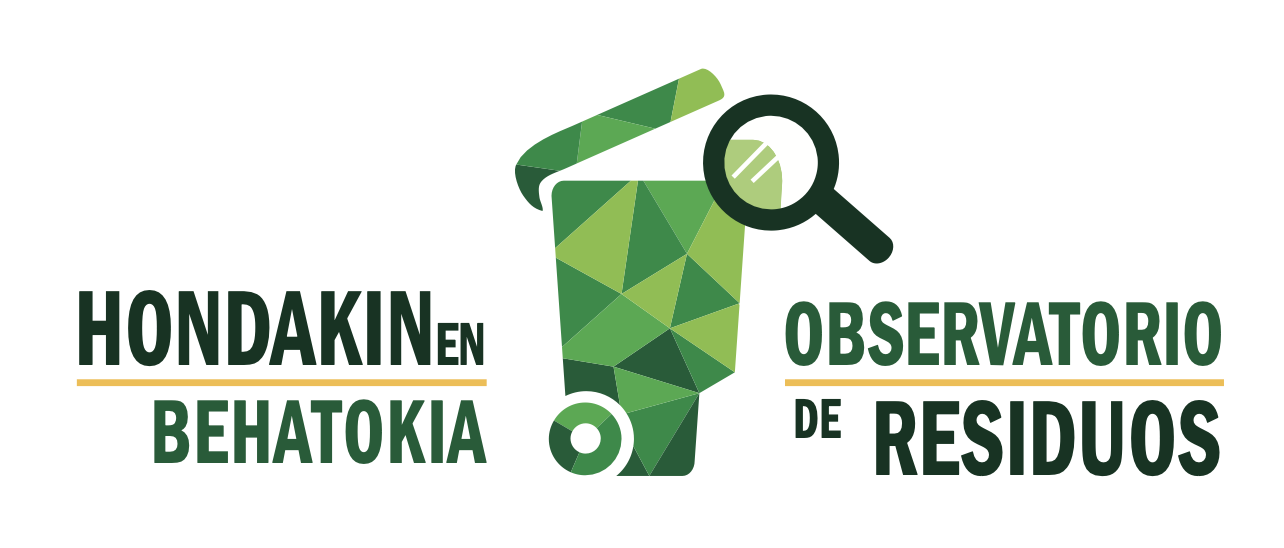 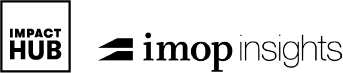 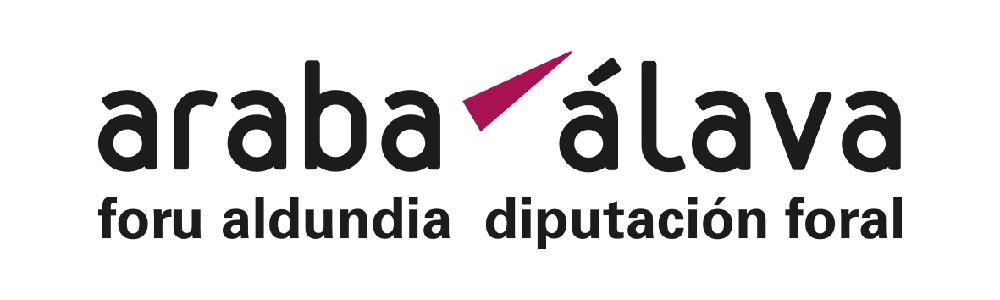 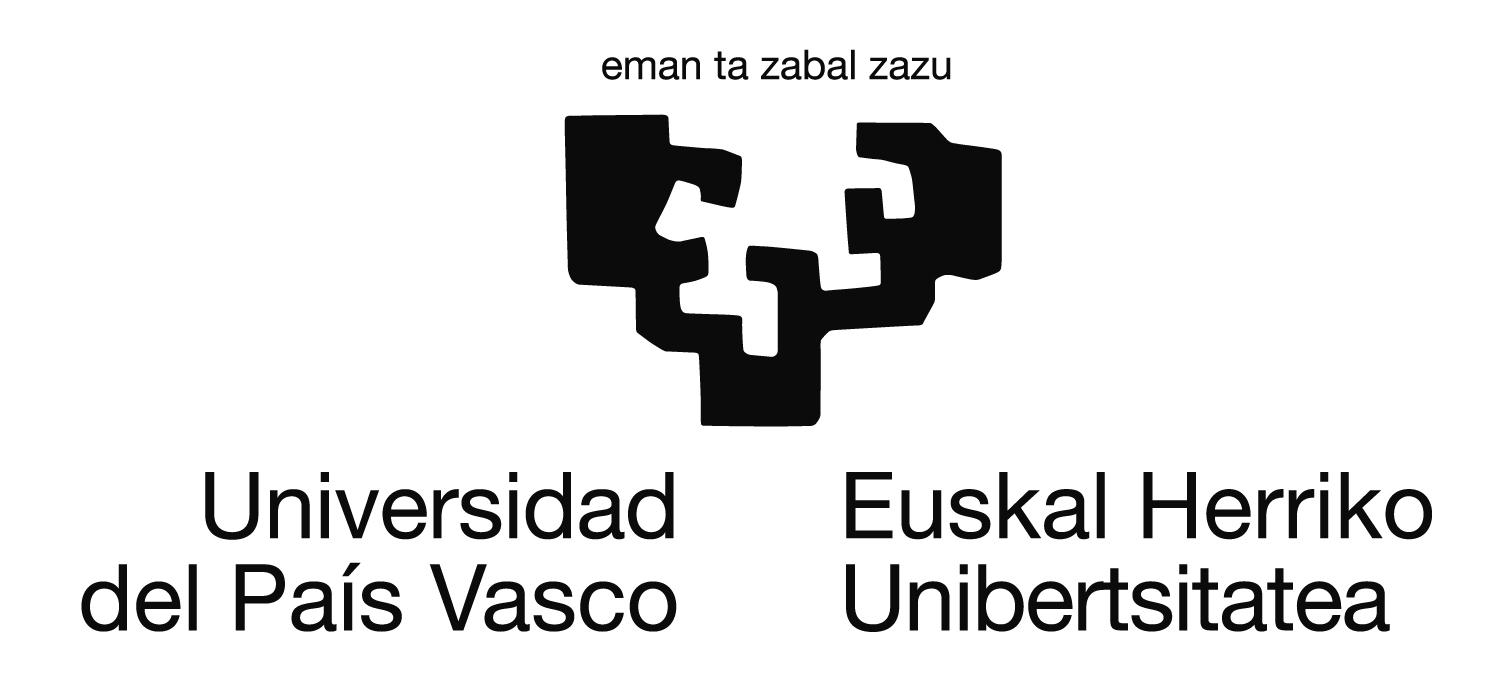 5.     No hay control suficiente en la generación de residuos, algo que sí ocurre con otros consumos del hogar: agua, gas, luz... mejorar el control permitiría una tasa más justa. 

CAUSAS RAÍZ						SOLUCIONES
51
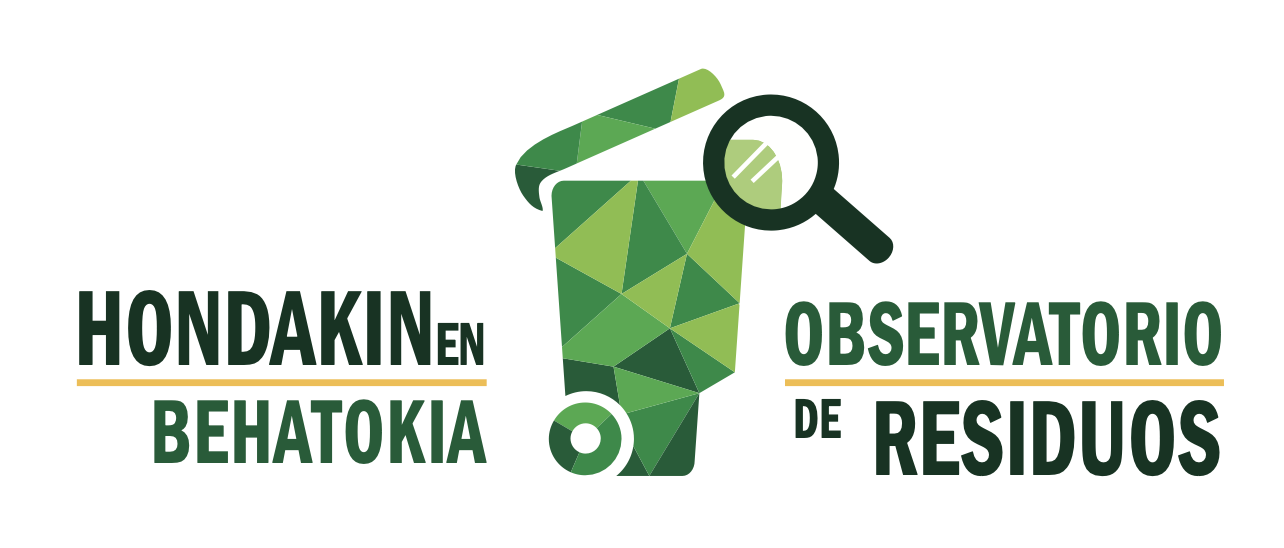 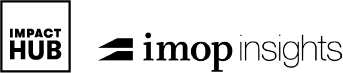 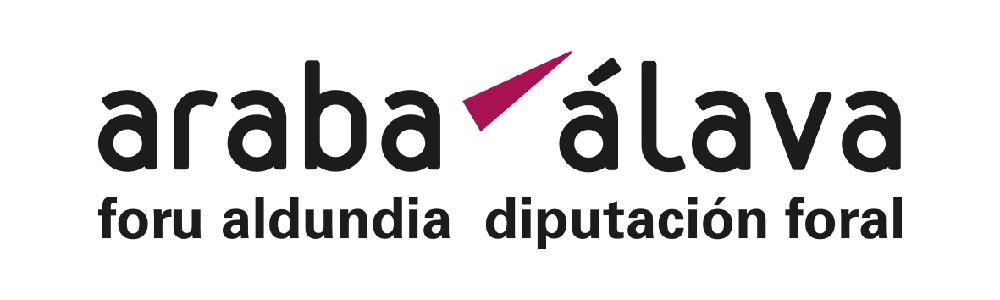 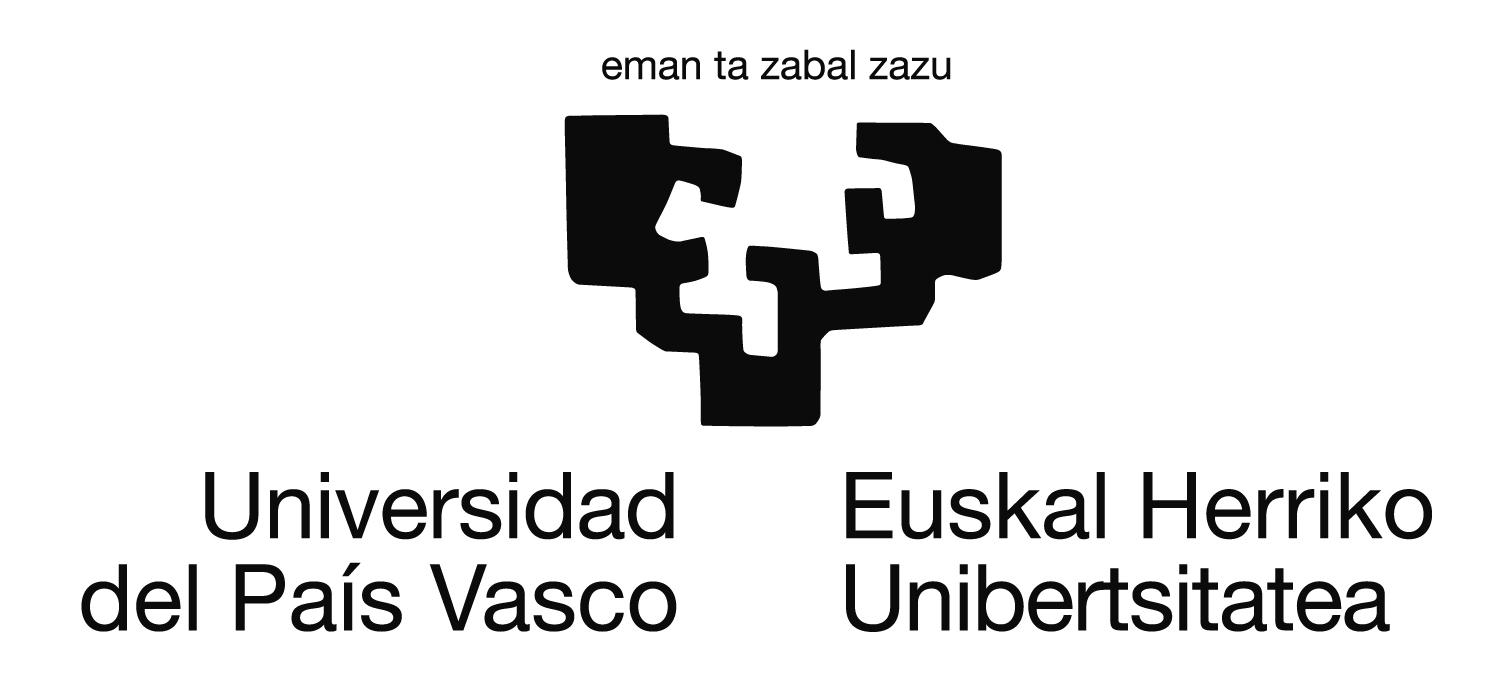 6.     Quien separa sus residuos y los gestiona adecuadamente está penalizado, tiene un mayor esfuerzo que quien lo junta todo en una misma bolsa.

CAUSAS RAÍZ						SOLUCIONES
52
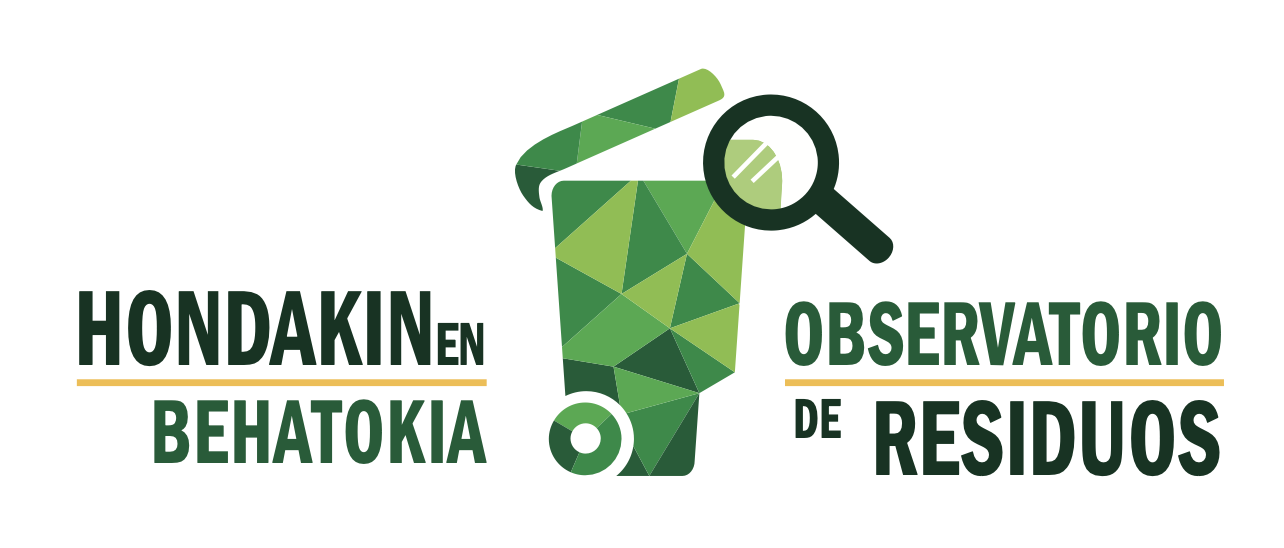 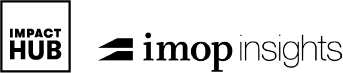 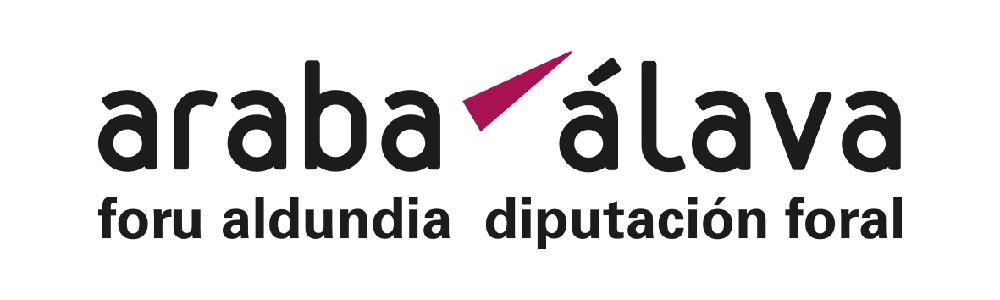 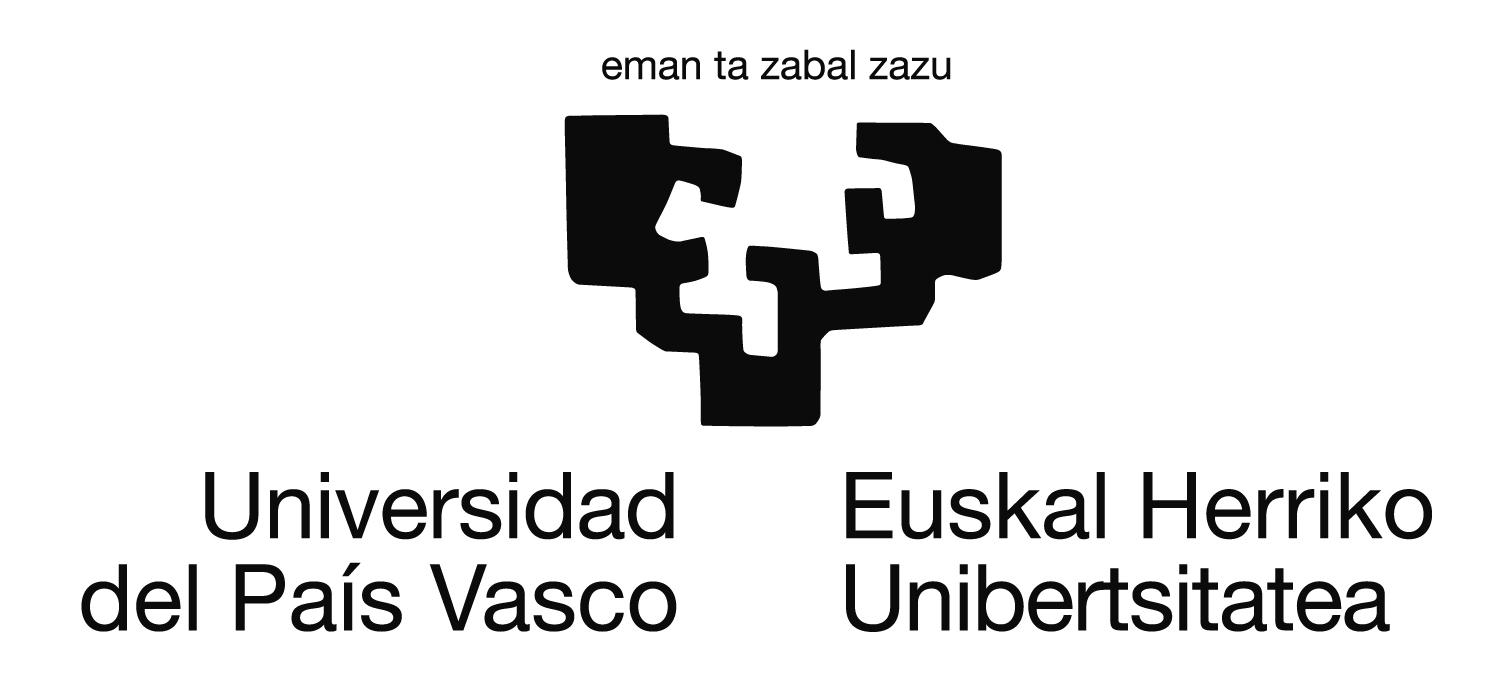 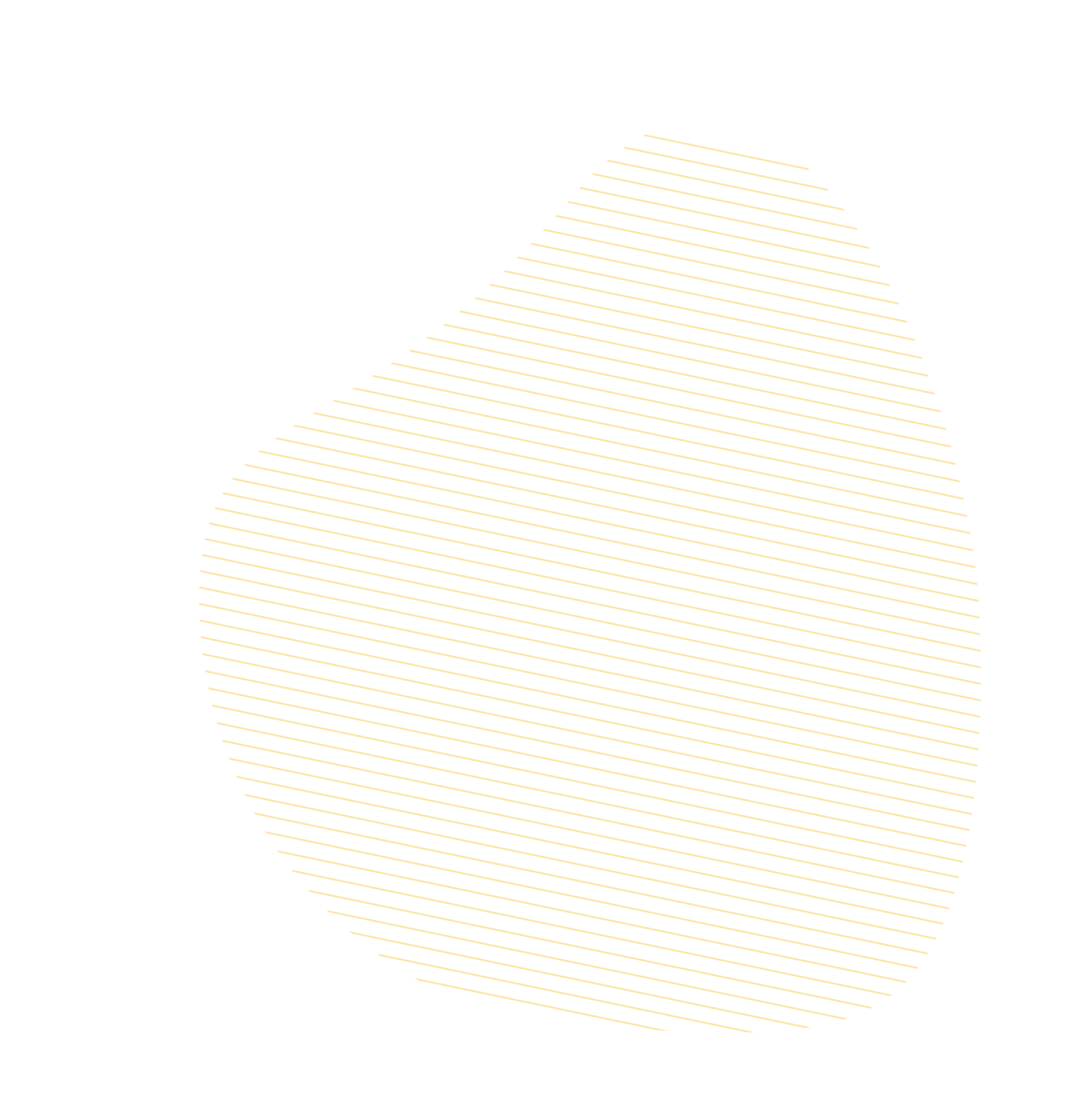 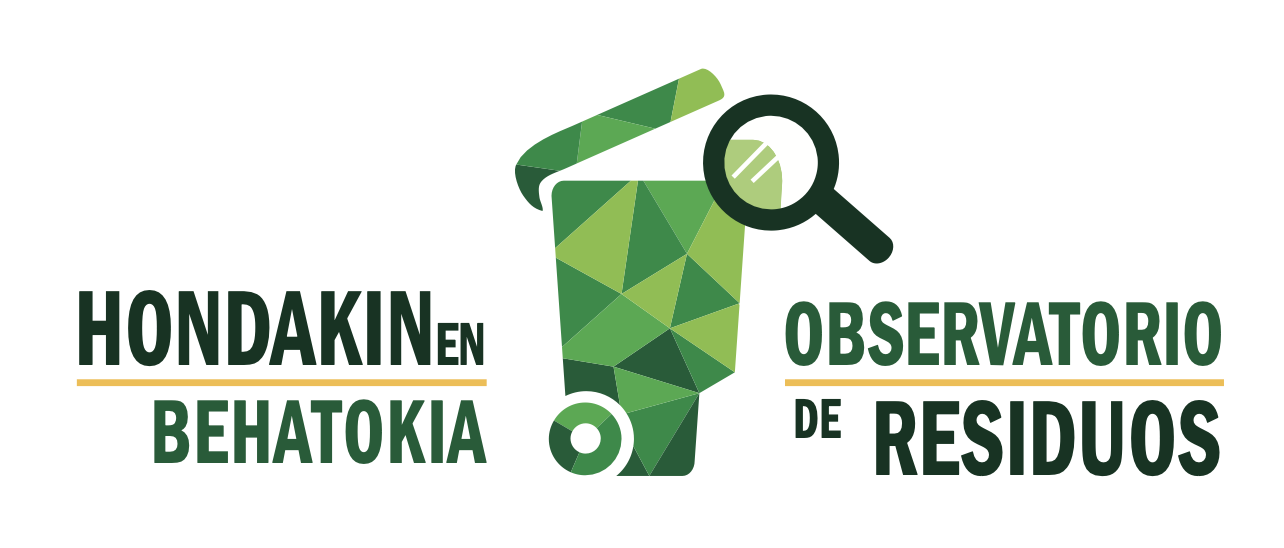 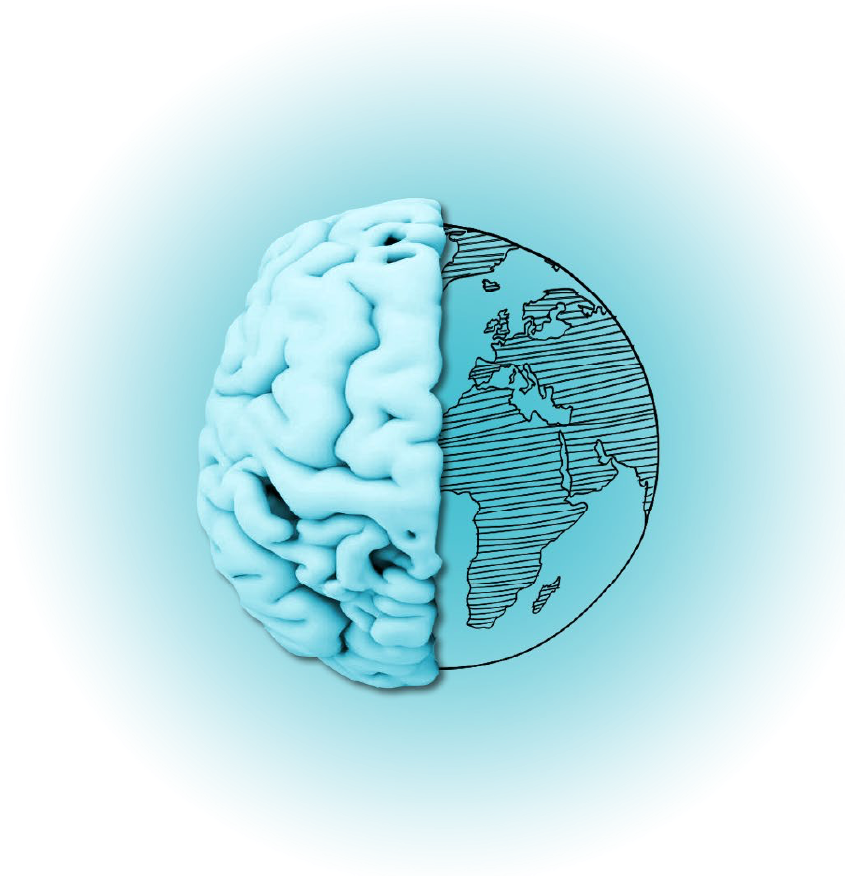 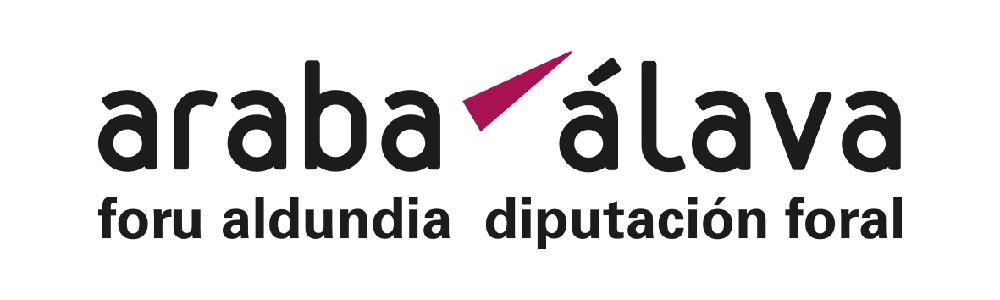 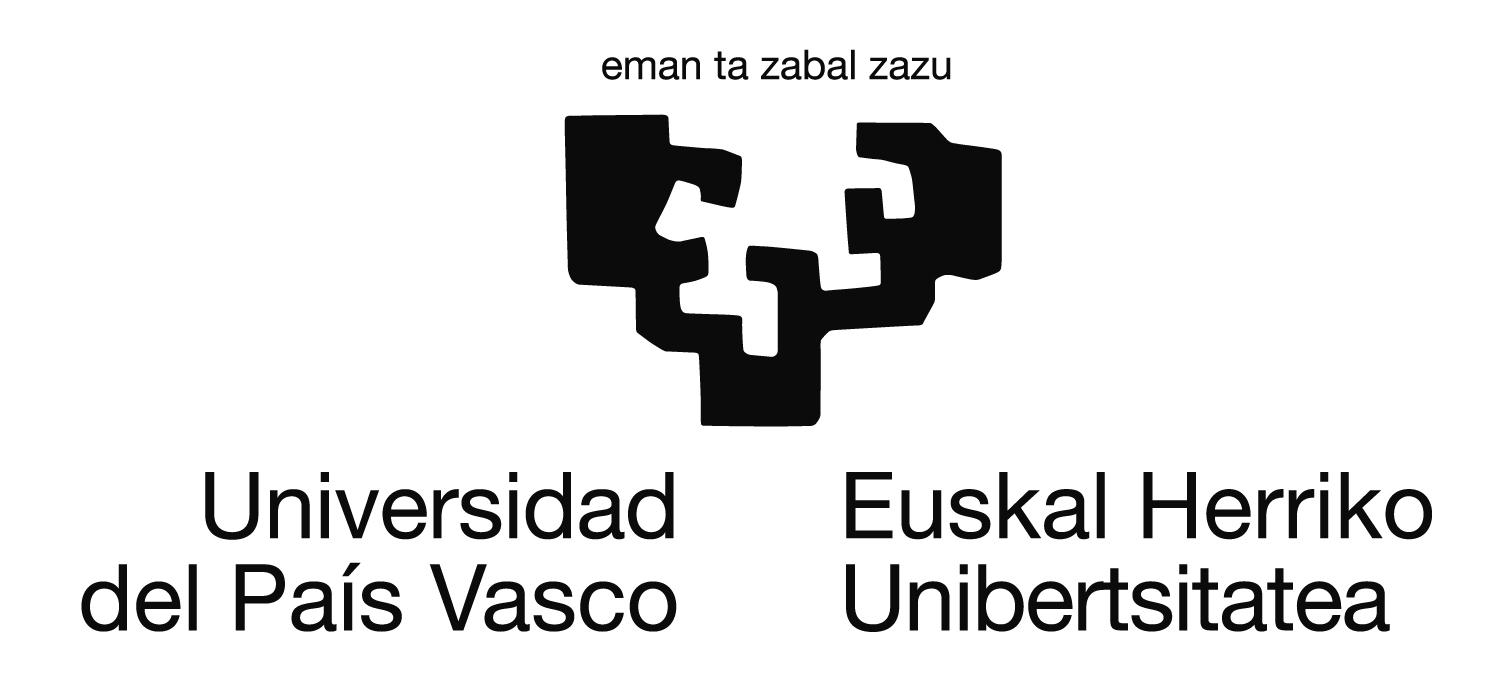 Eskerrik asko,
bihar arte!

ANÁLISIS CAUSA RAÍZ 
IDEACIÓN COLECTIVA
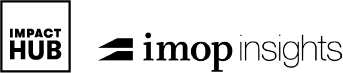